Unstoppable: Enabling Hitachi + Cisco Customers & Partners
Achieve Your Hybrid Cloud Goals
With HC² (“Hitachi / Cisco - Hybrid Cloud Partnership”)
“Hitachi EverFlex with Cisco Powered Hybrid Cloud”
Trends Impacting the Data Center
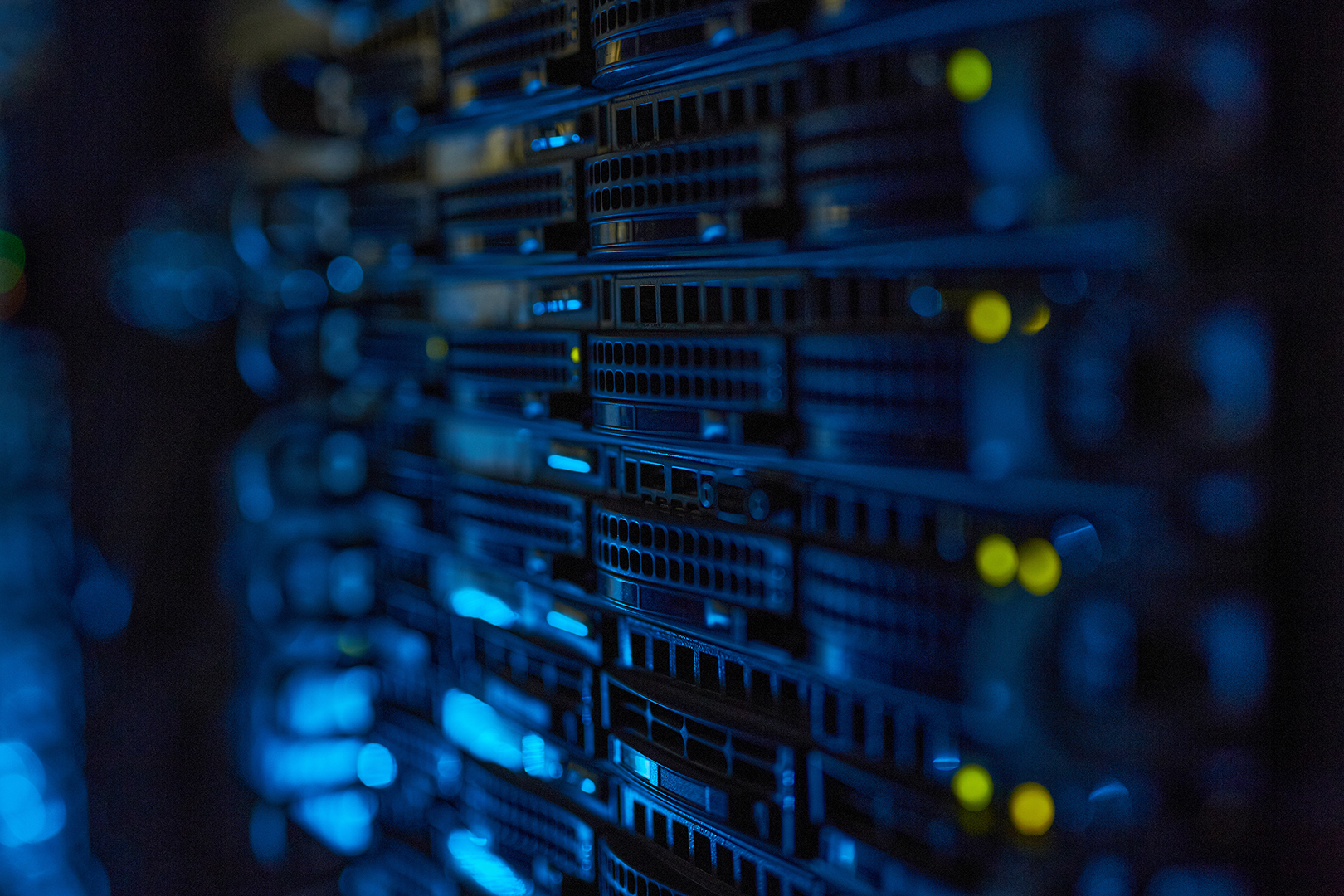 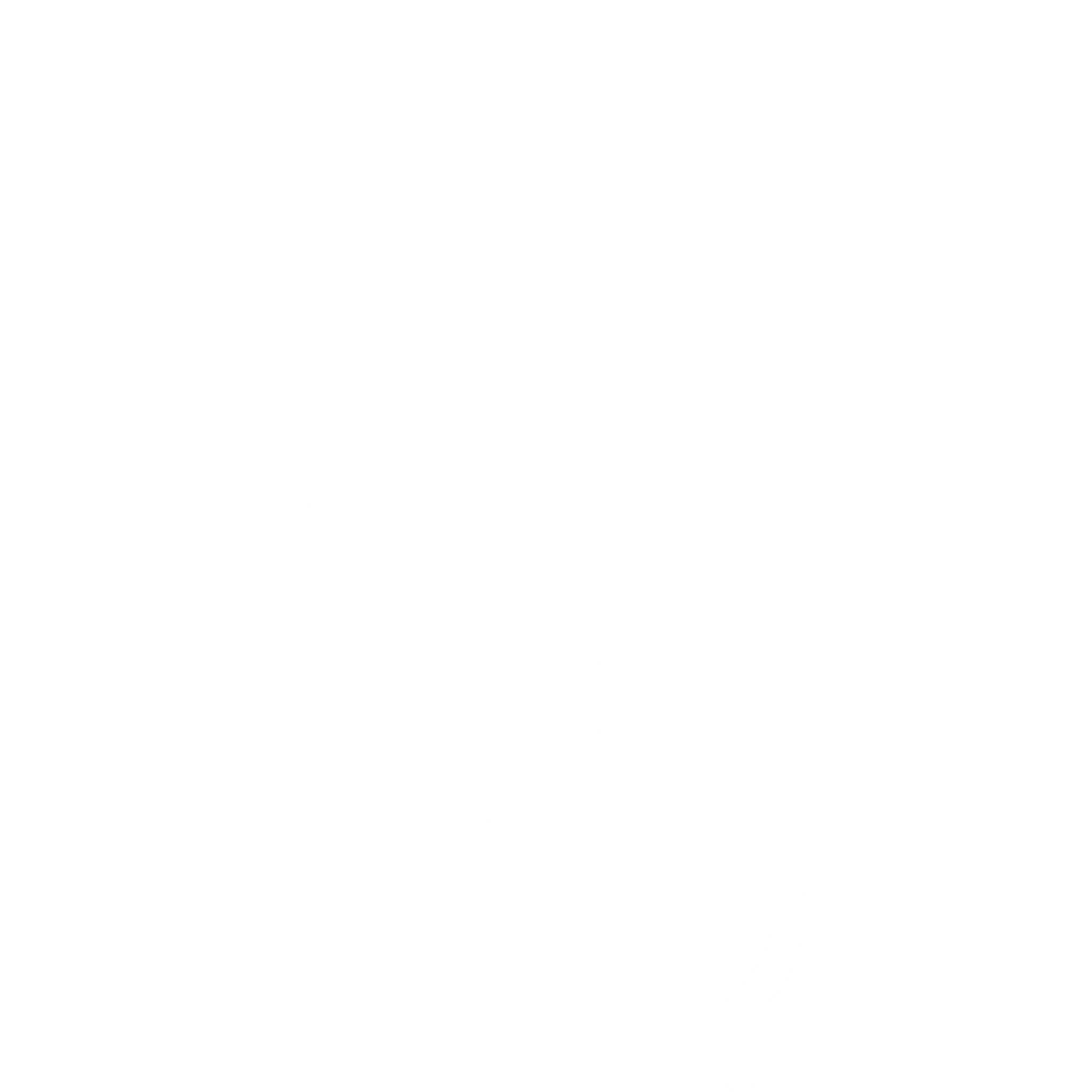 AI
Sovereignty
Repatriation
Digital transformation global spending will reach
$3T+
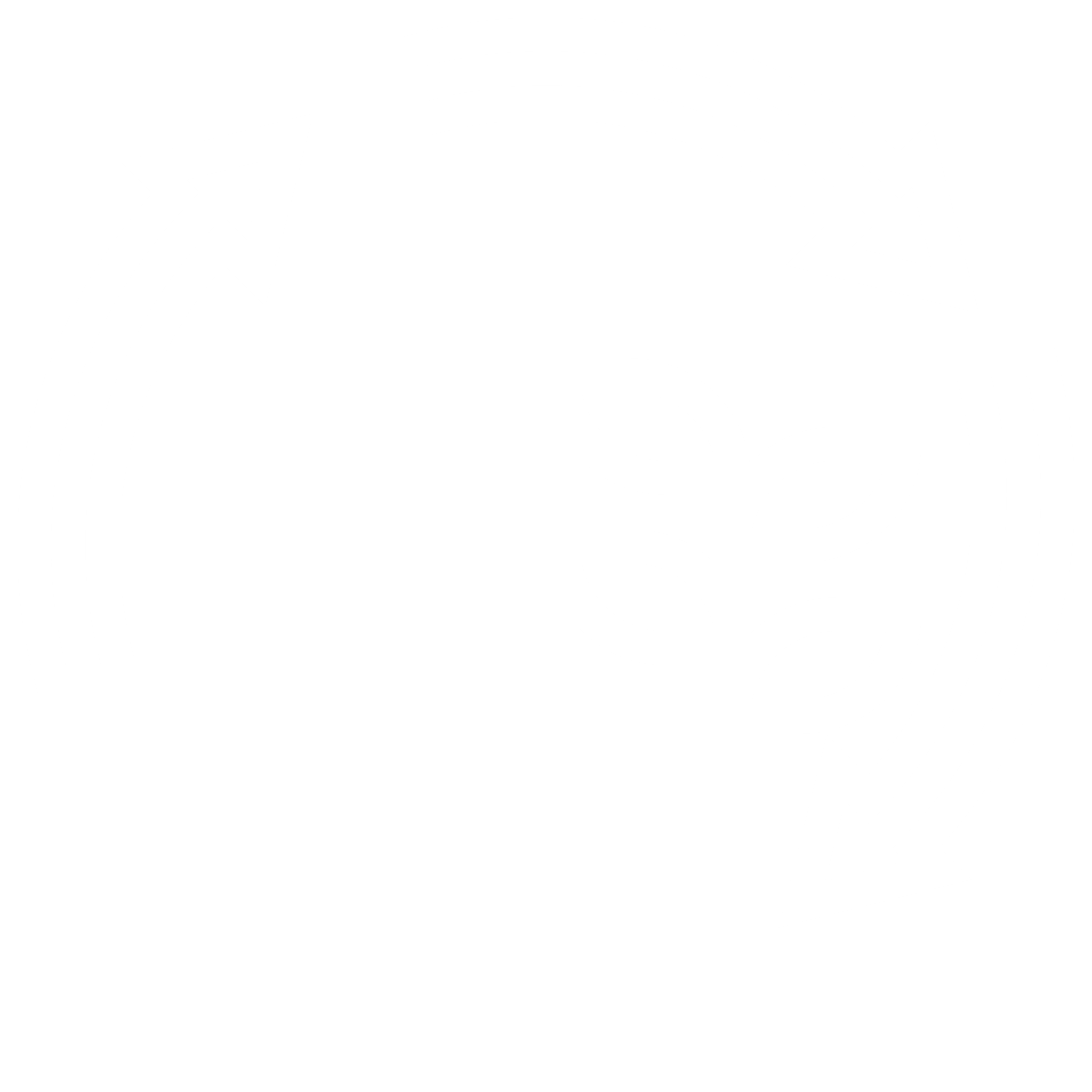 BY 2026
Security
Sustainability
Performance
Business Outcome Focused
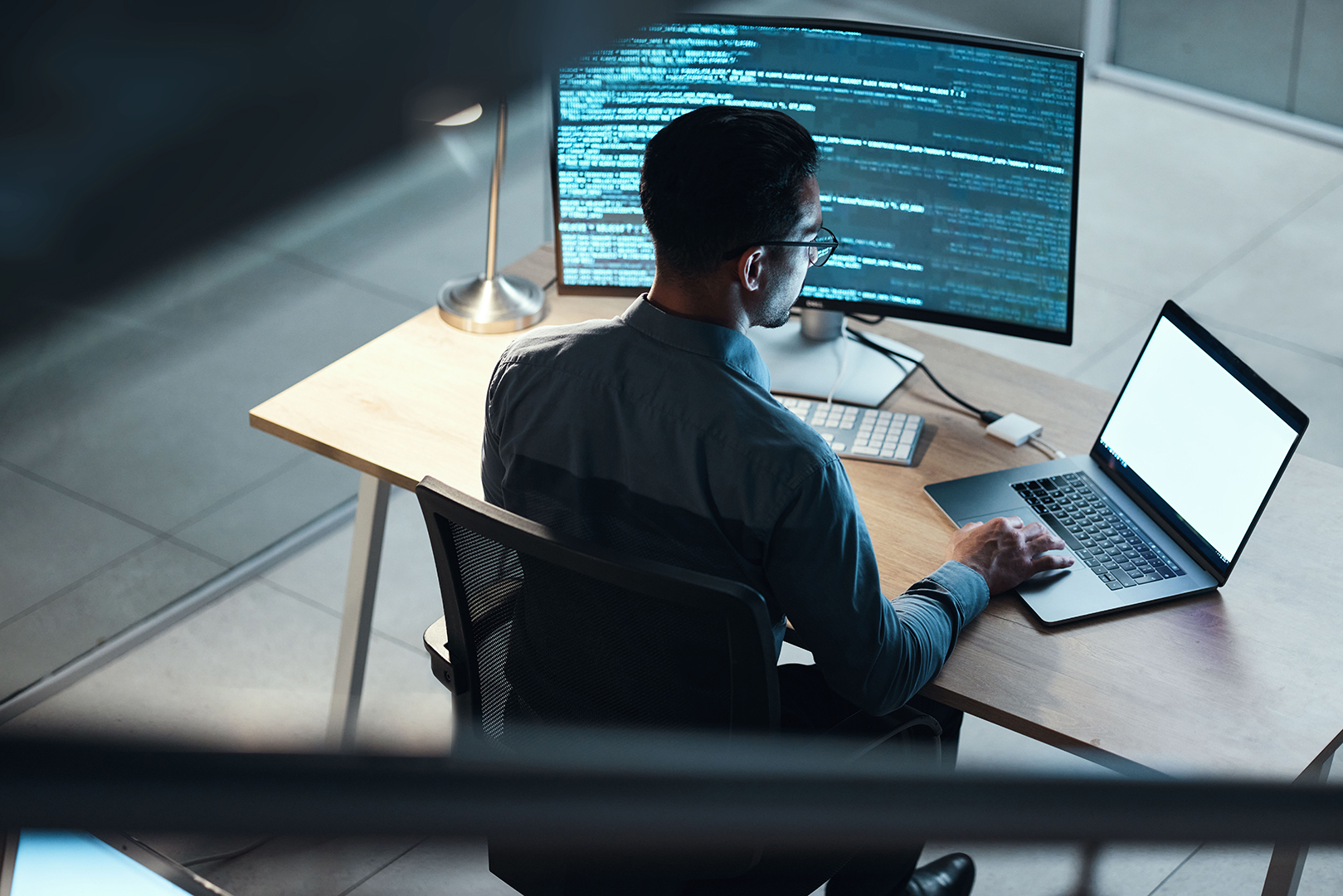 Faster time to value
Skills and resource gap
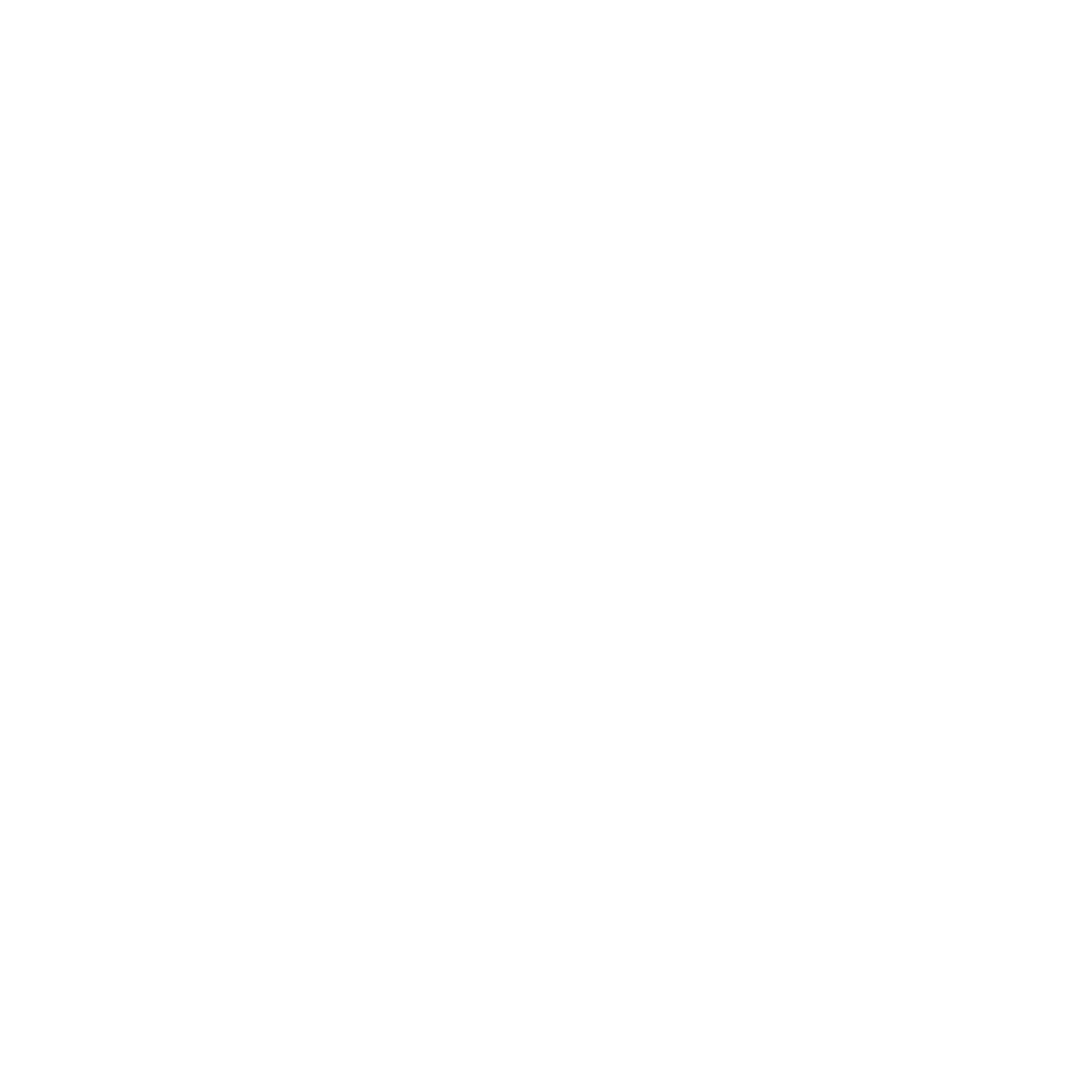 Challenges to solve
Outcome-based solutions
Guaranteed SLAs
Predictable and Flexible pricing
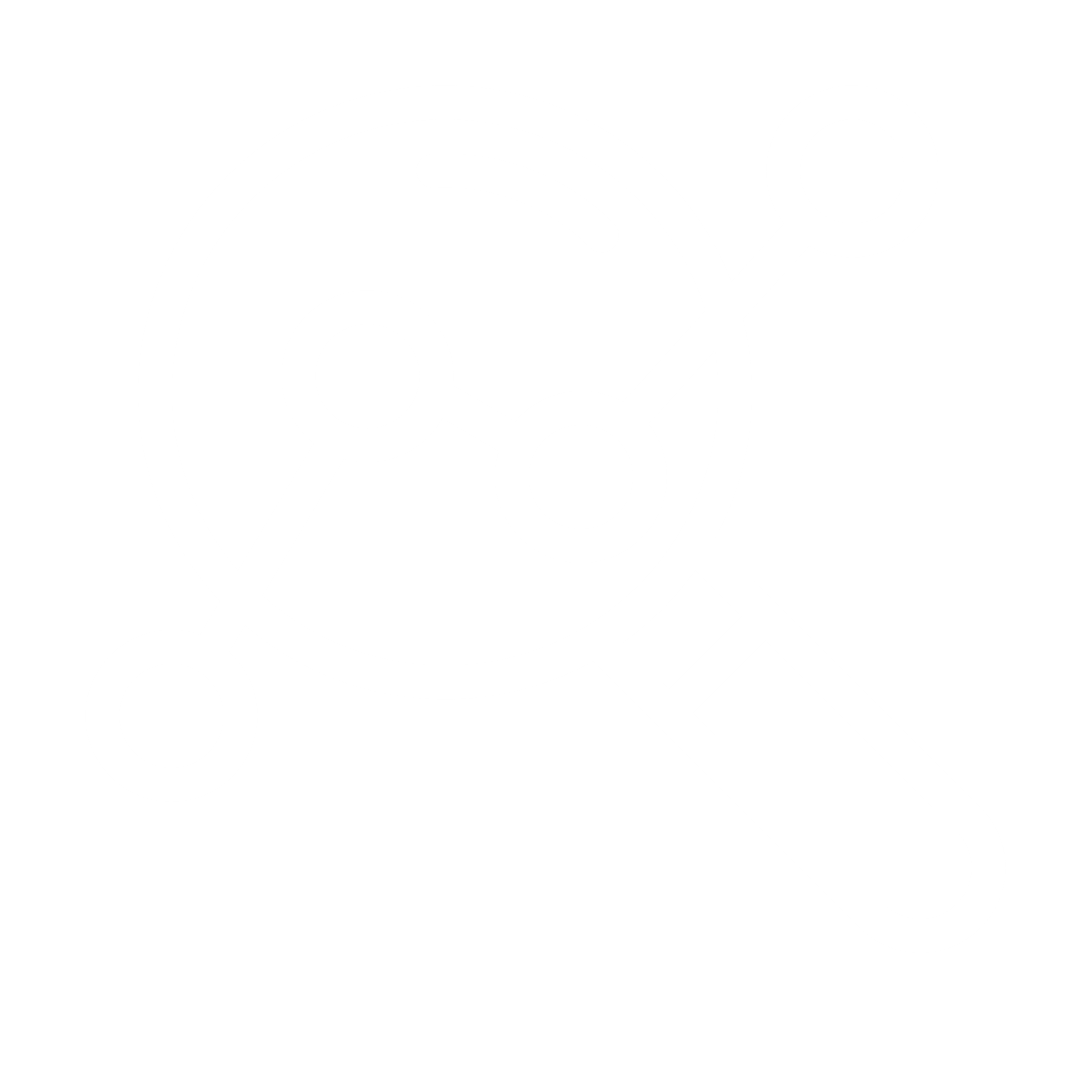 Hitachi Experience in As-a-Service
Delivering flexible Consumption solutions for 15+ years
Solution Scope from $2M to $50M+
BMW Group, Votable Bank, CBTS and Deluxe are examples of publicly referenceable case studies- for more visit HitachiVantara.com
More information is available in the Reference & Resource Center
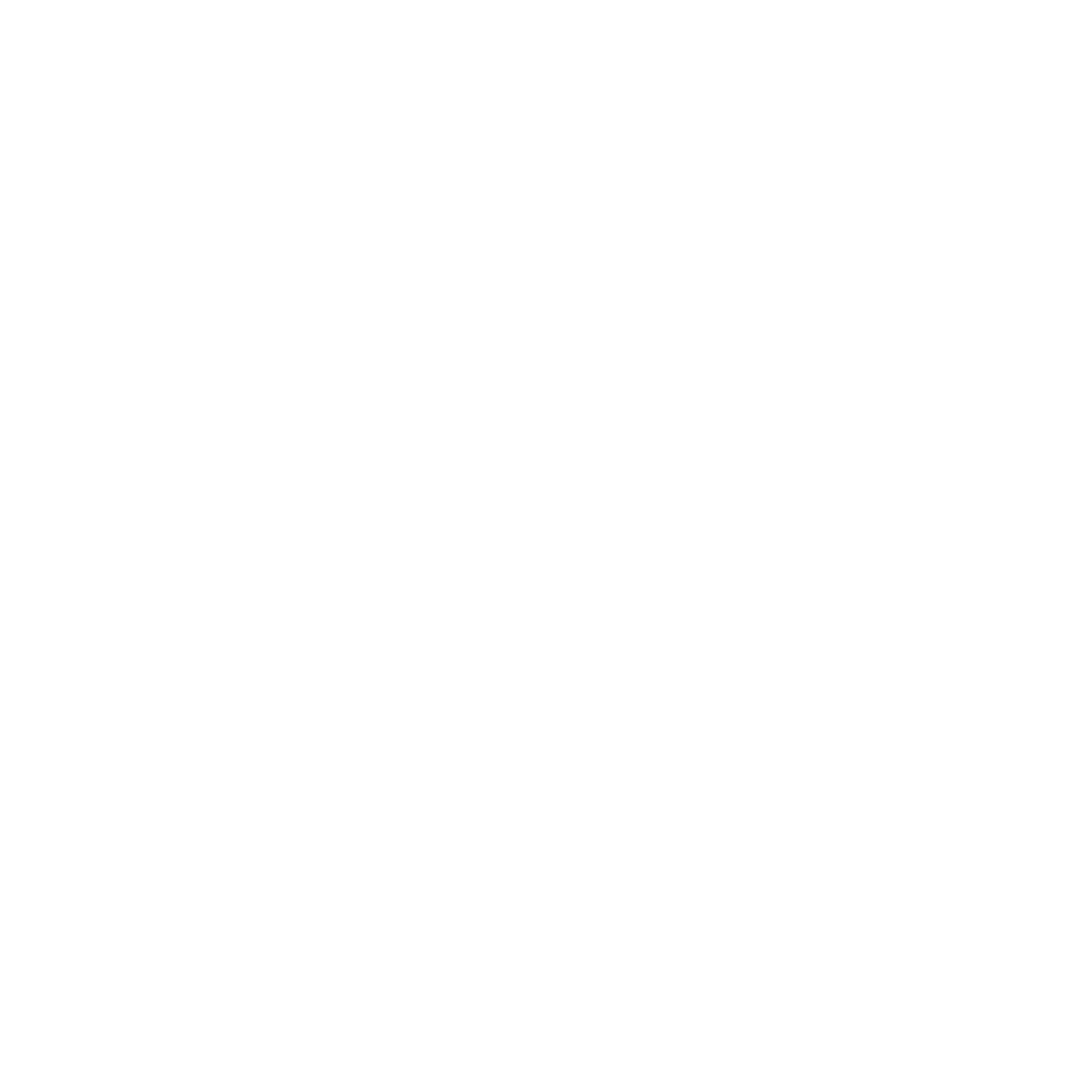 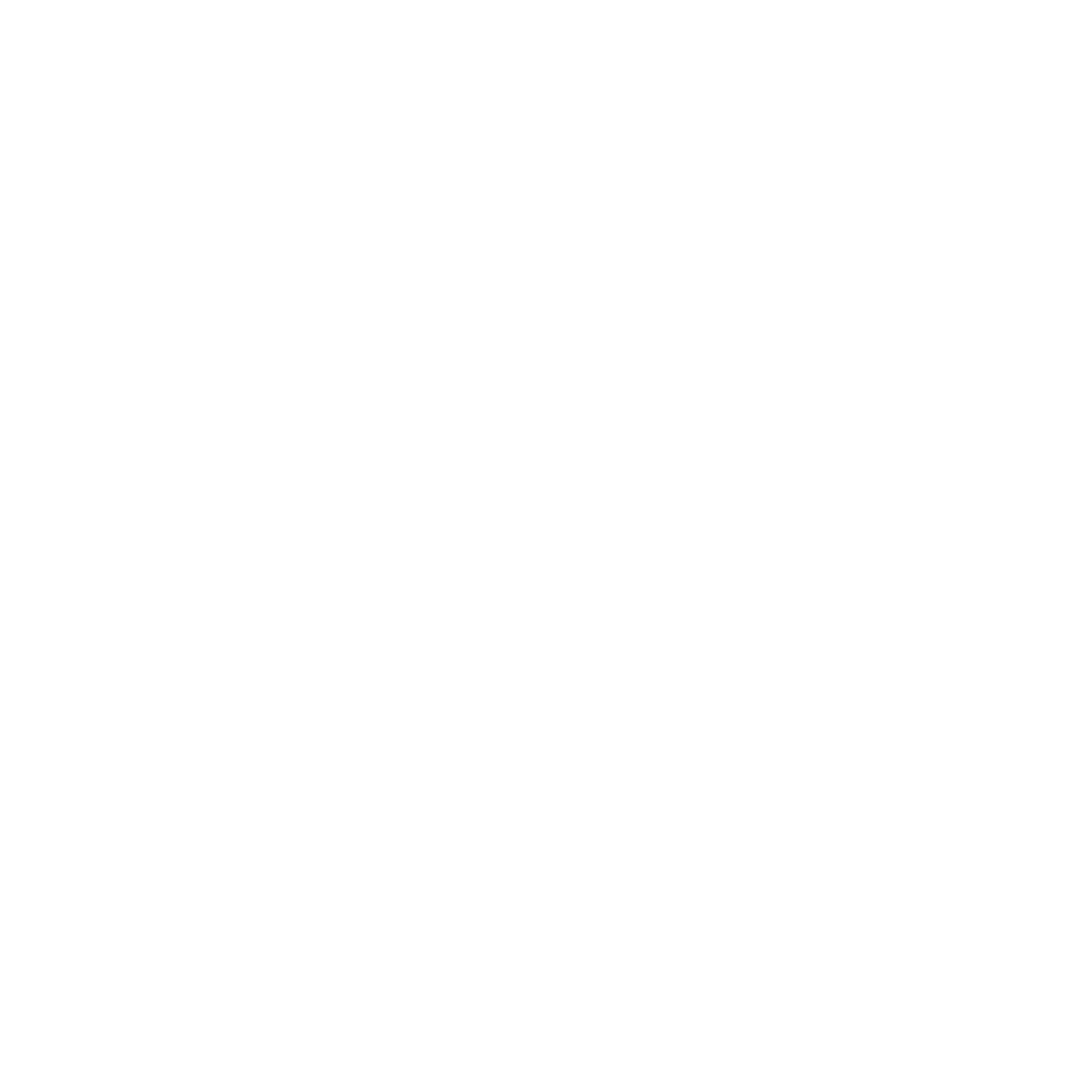 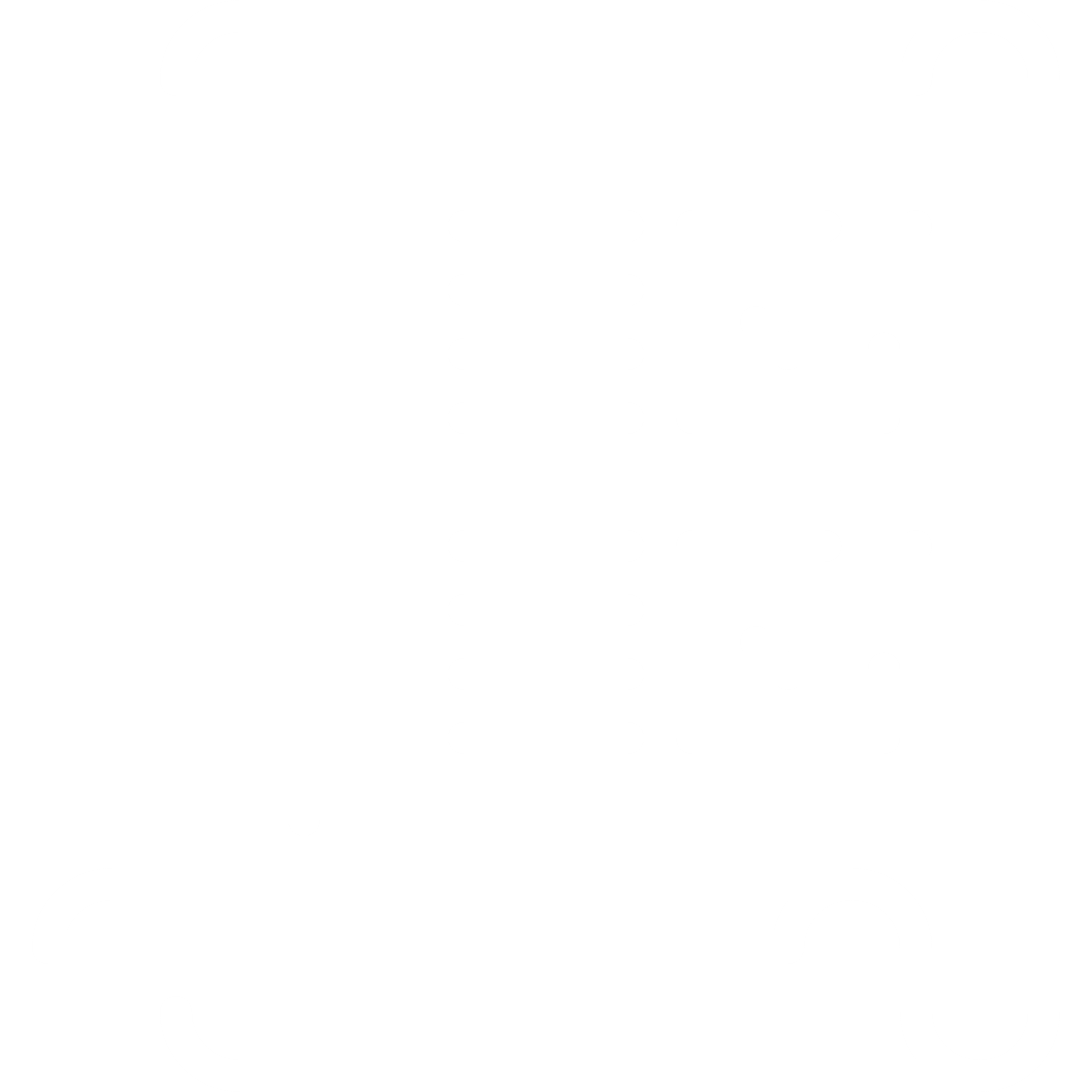 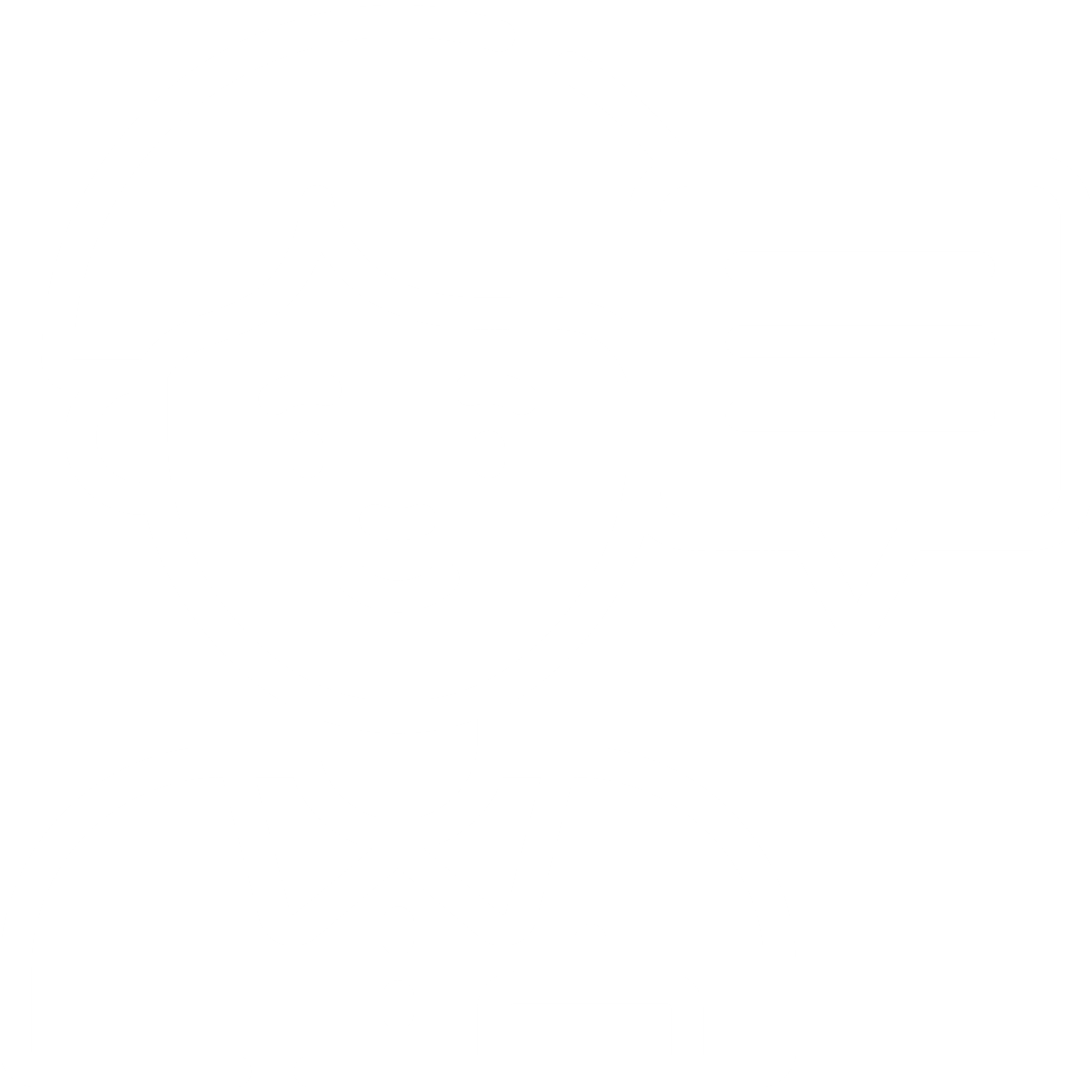 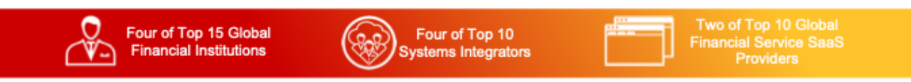 As-a-Service PortfolioManaged & Flexible Consumption Options
EVERFLEX CONTROL
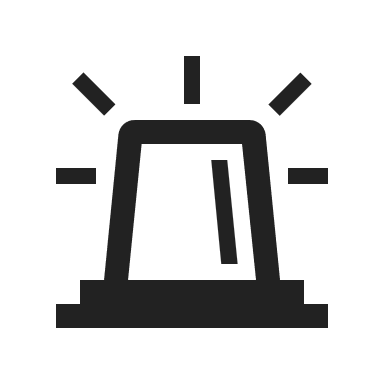 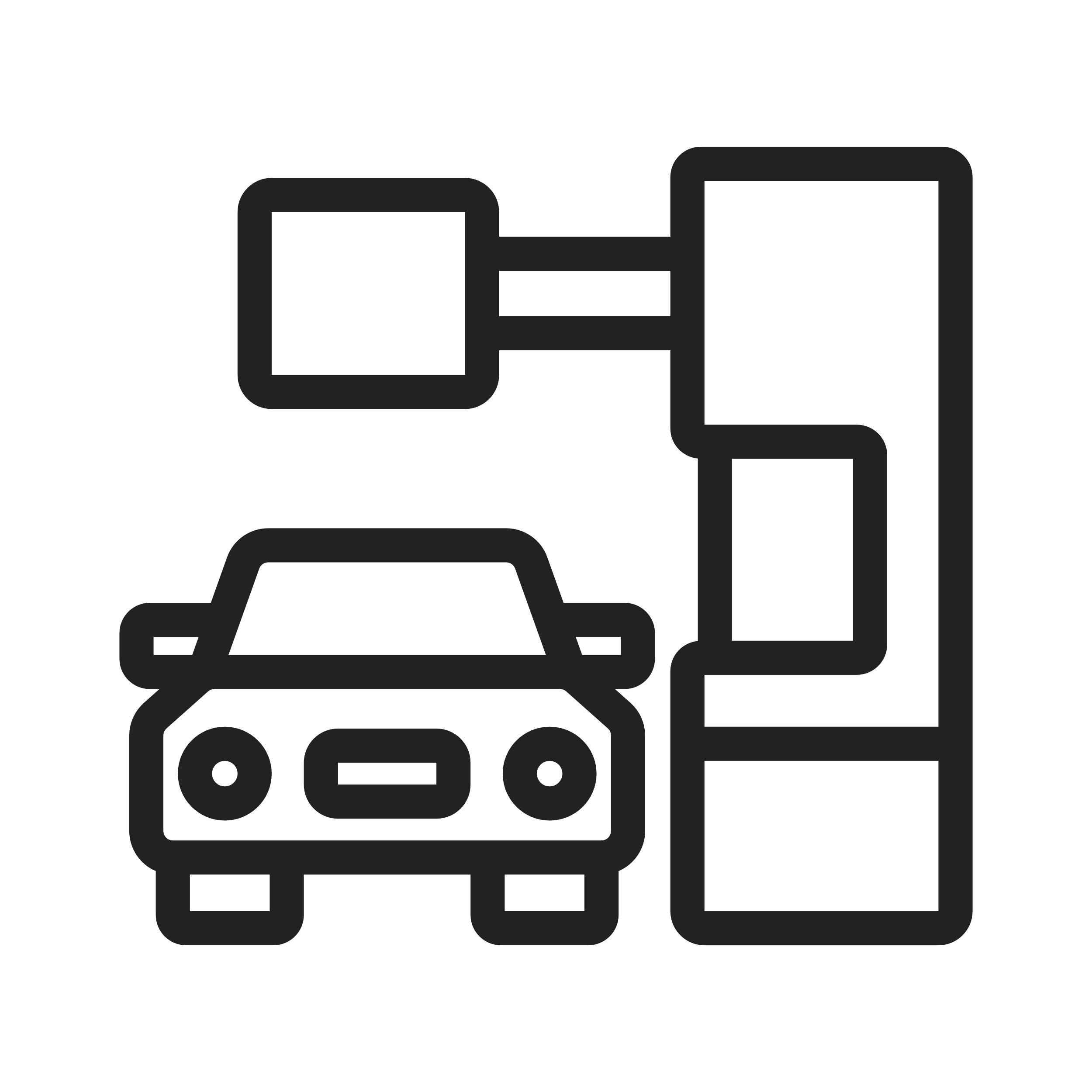 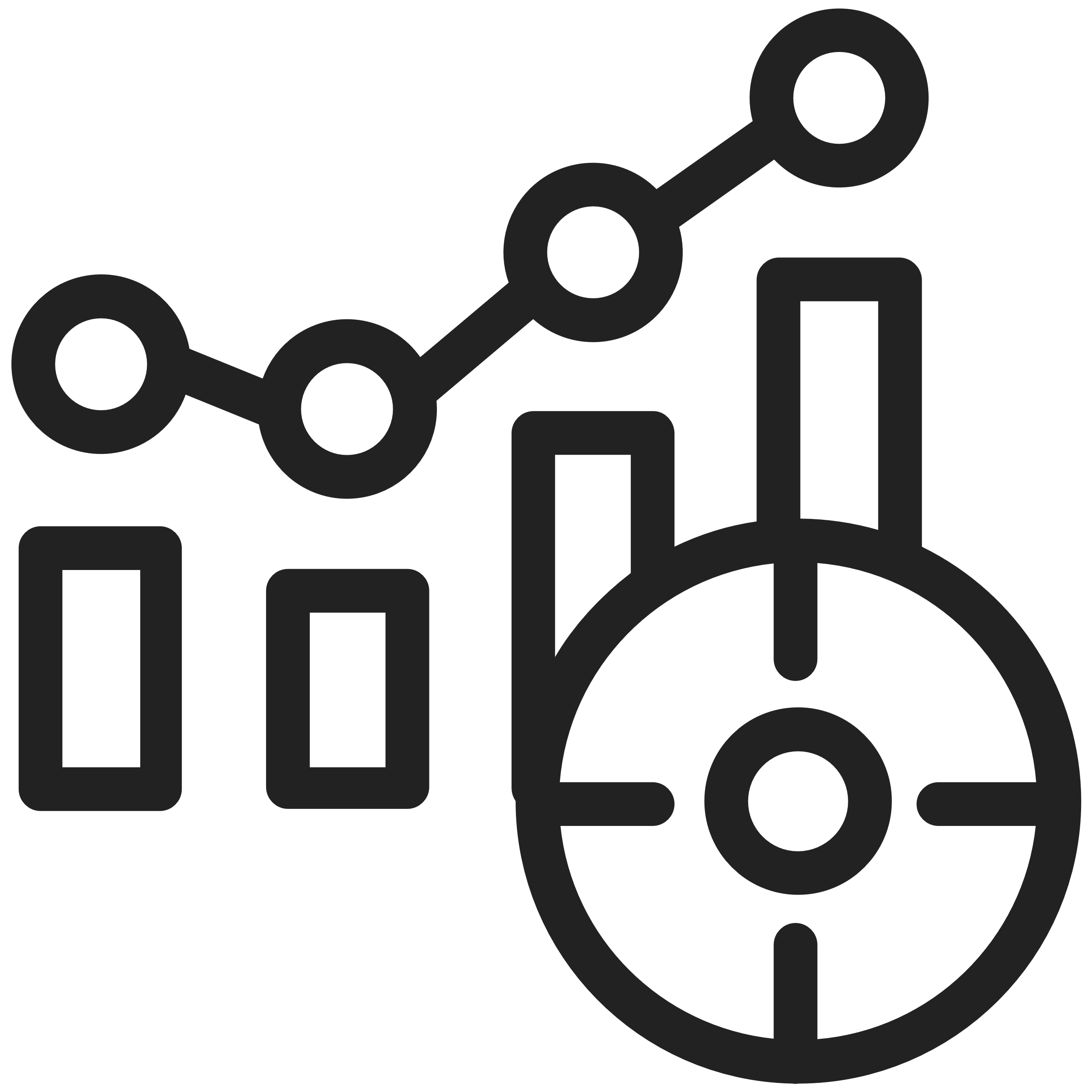 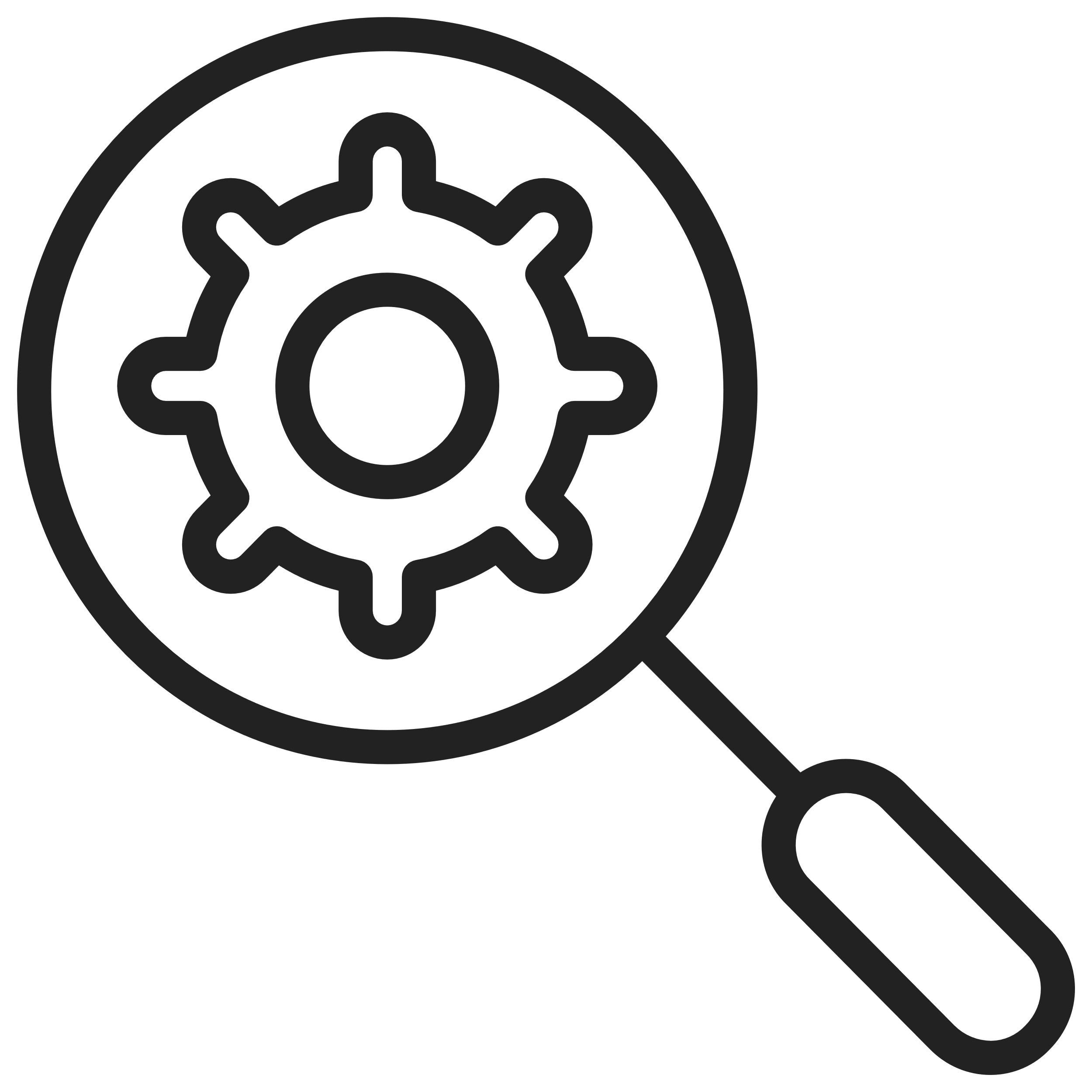 Observability
Self-Service Portal
Alert Management
AIOps
CISCO POWERED SOLUTIONS
HV POWERED SOLUTIONS
ADD-ON SERVICES
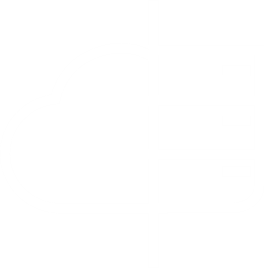 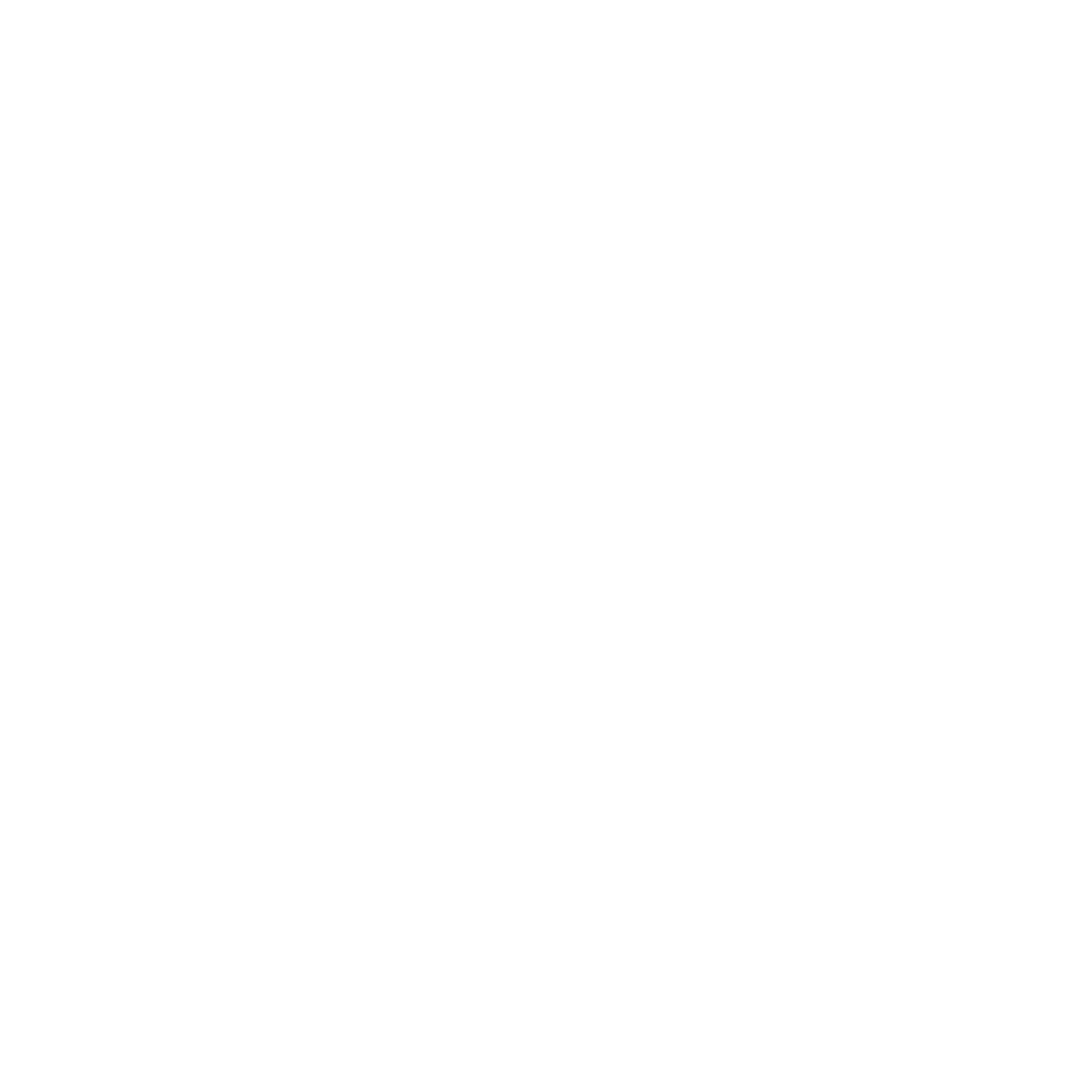 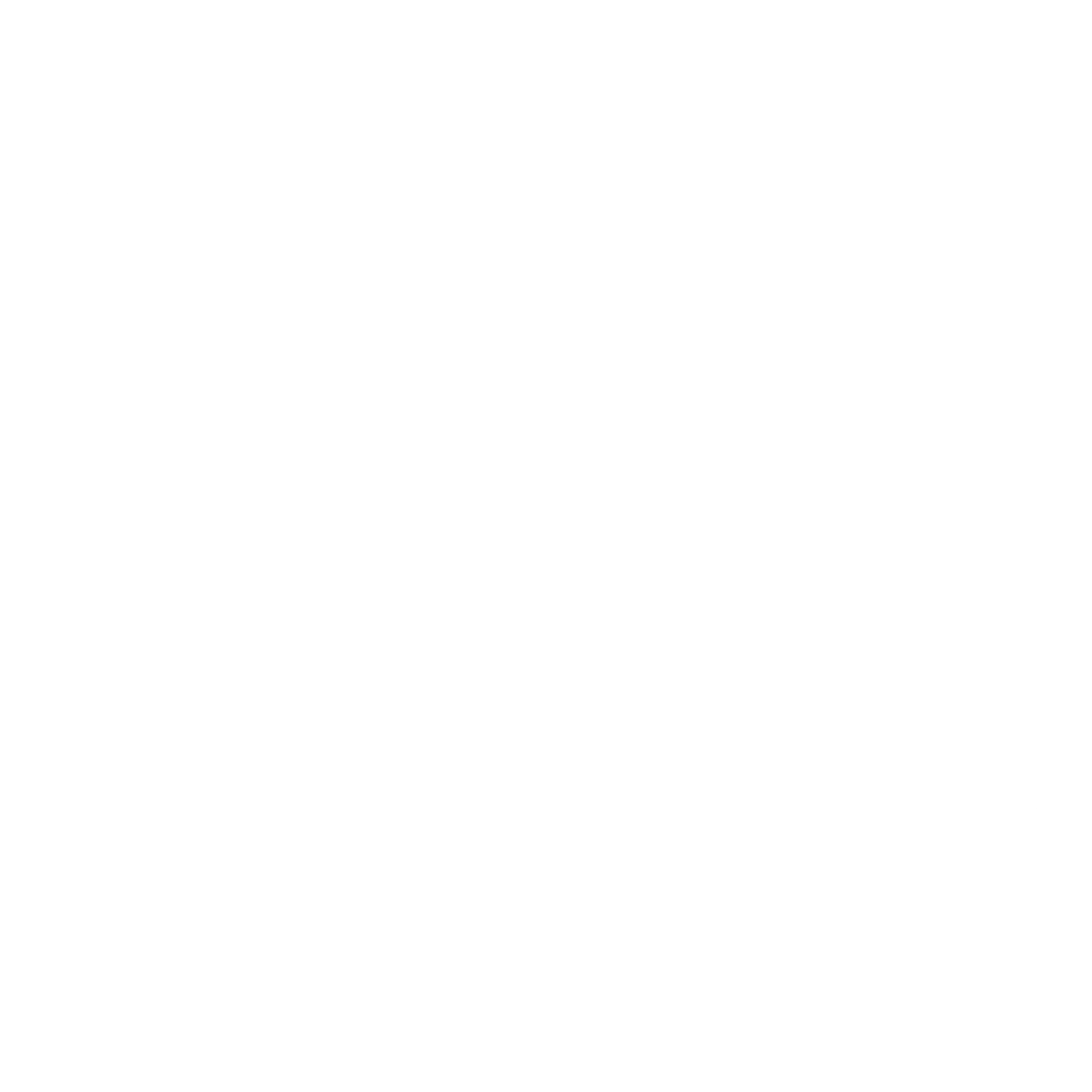 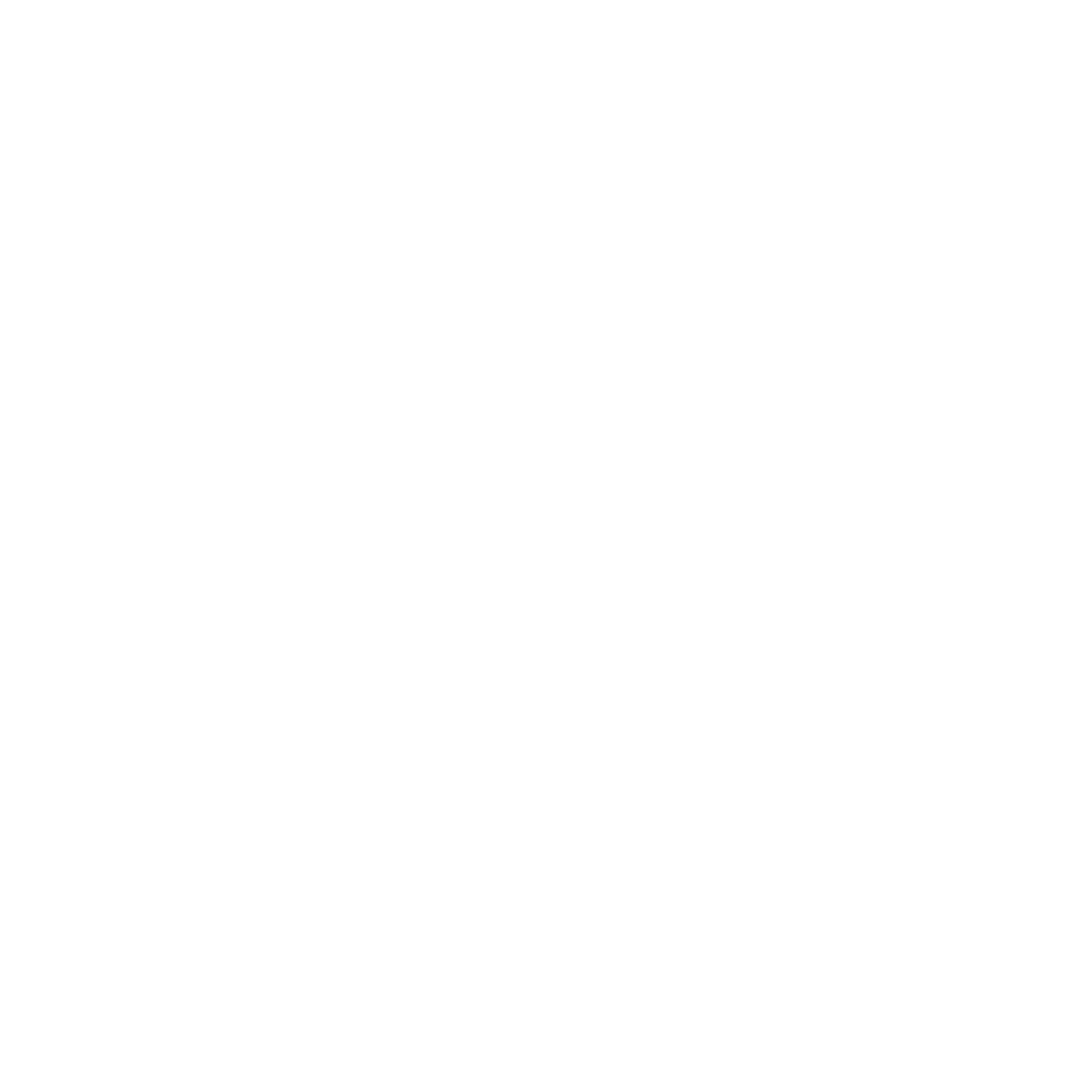 Multi-Cloud
FinOps
Block Storage
Data Protection
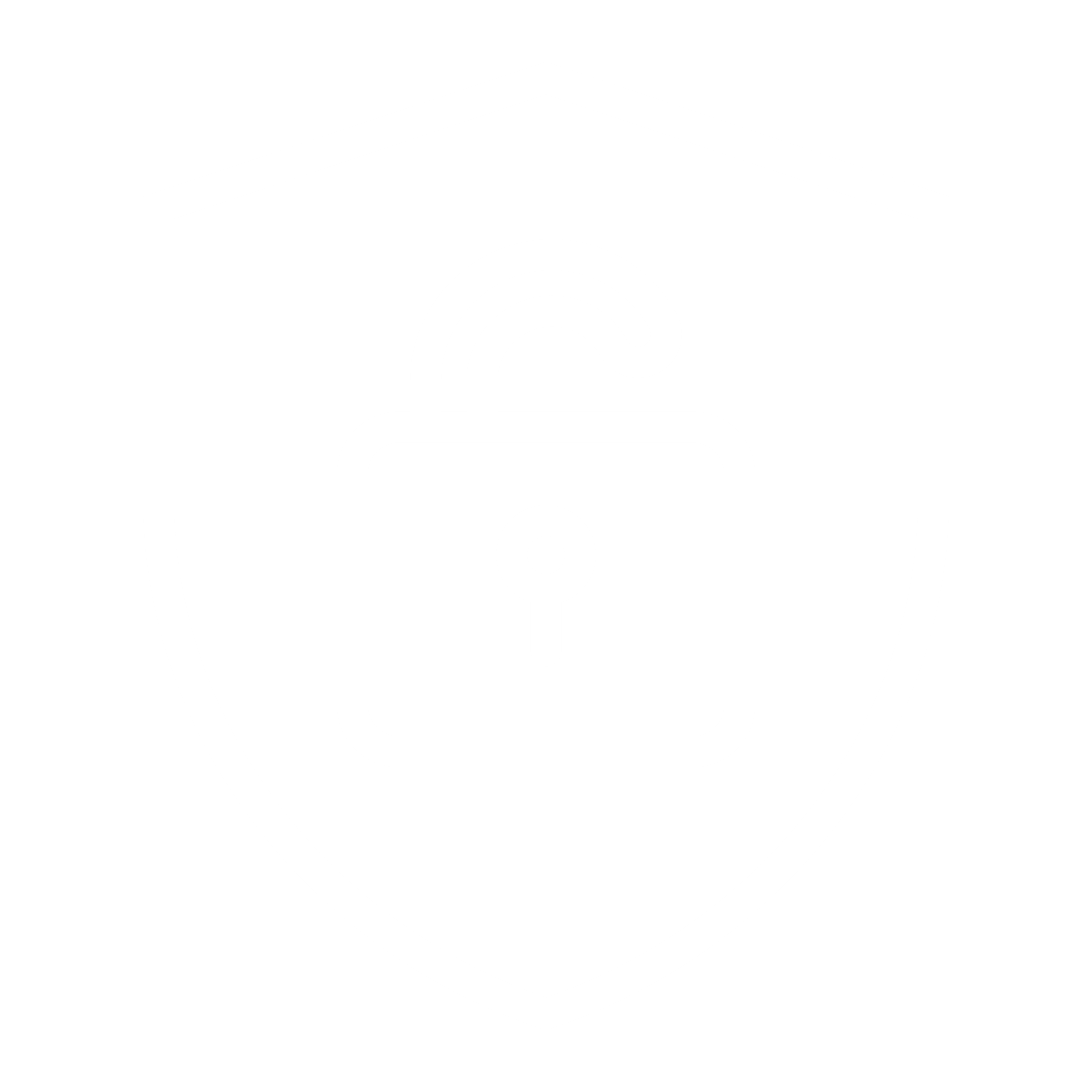 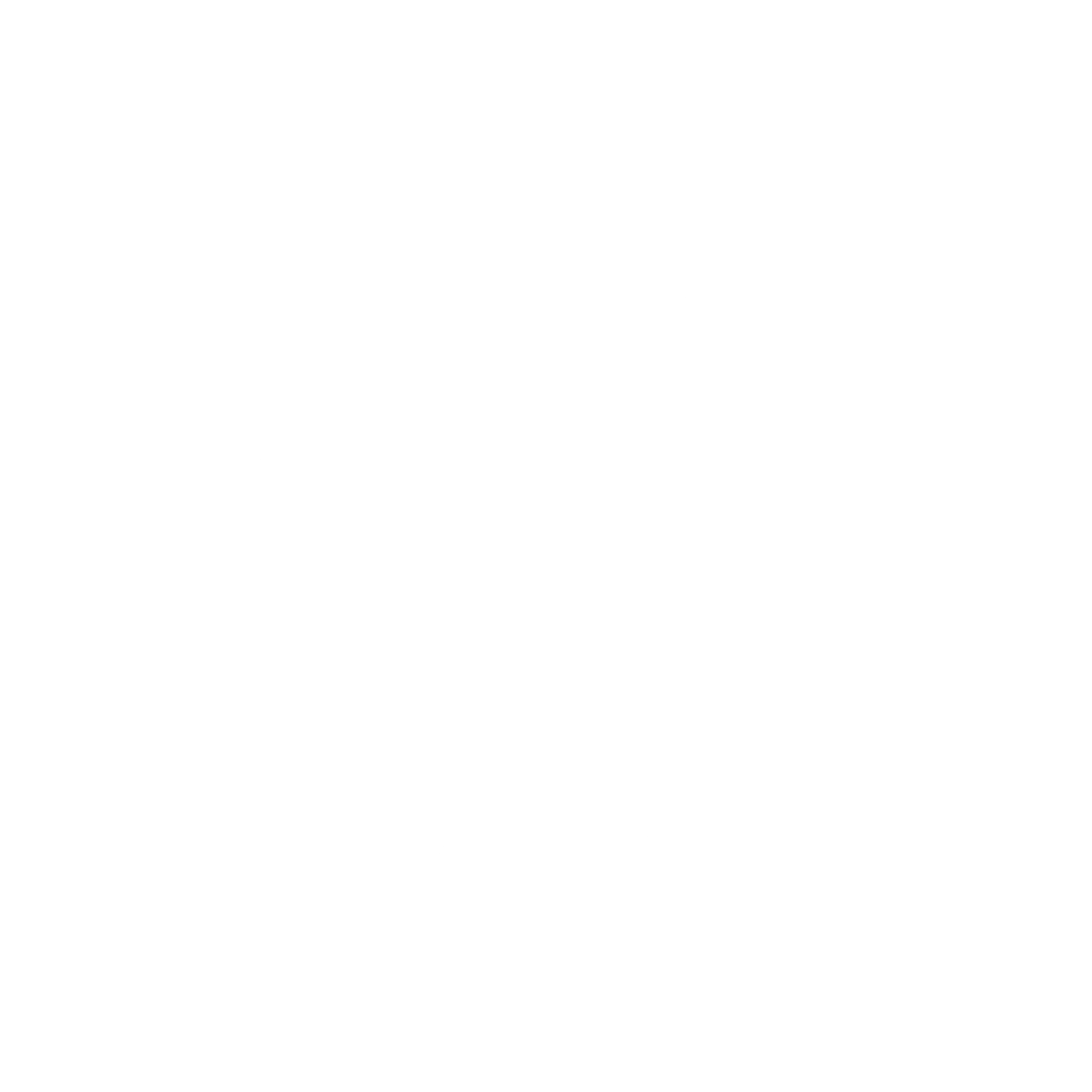 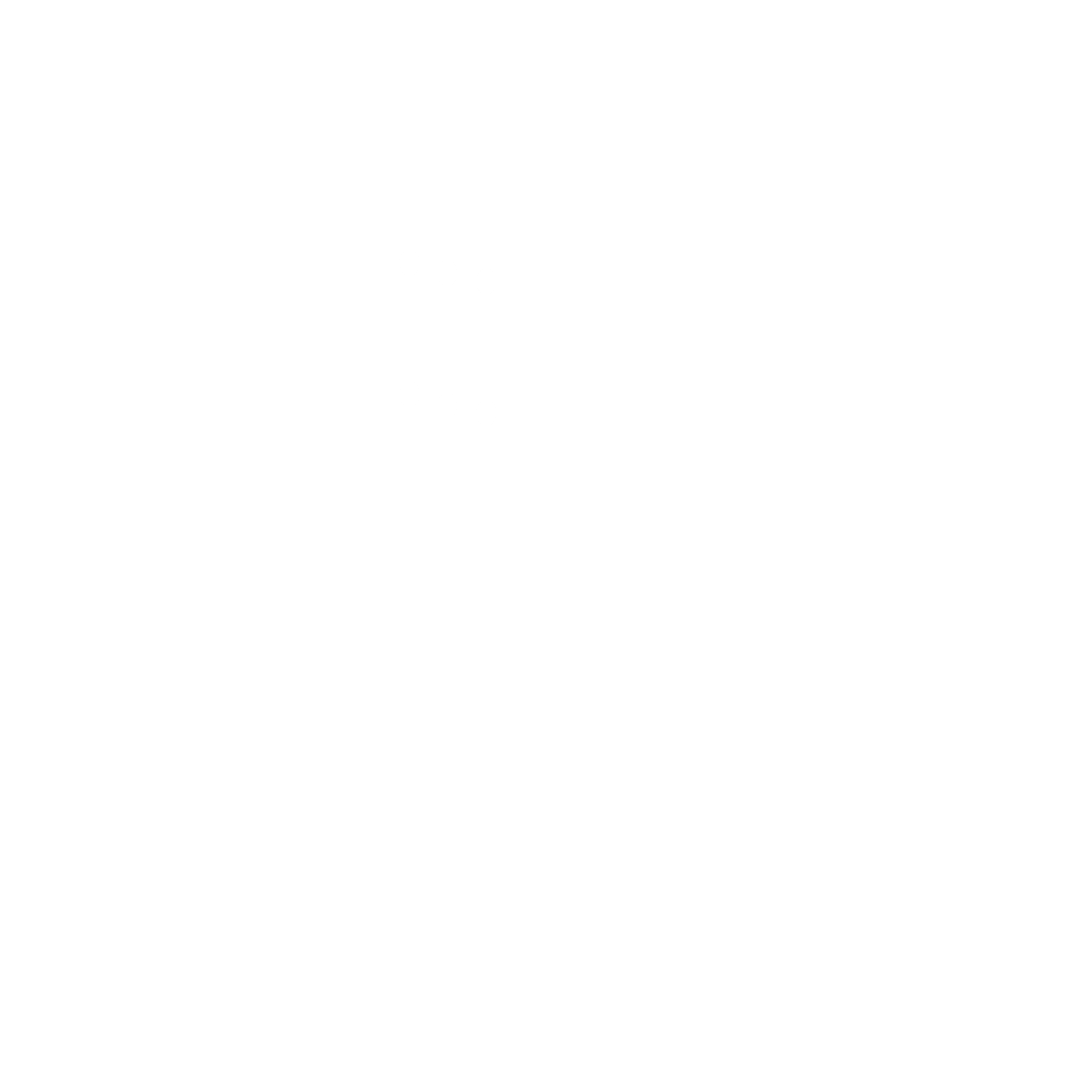 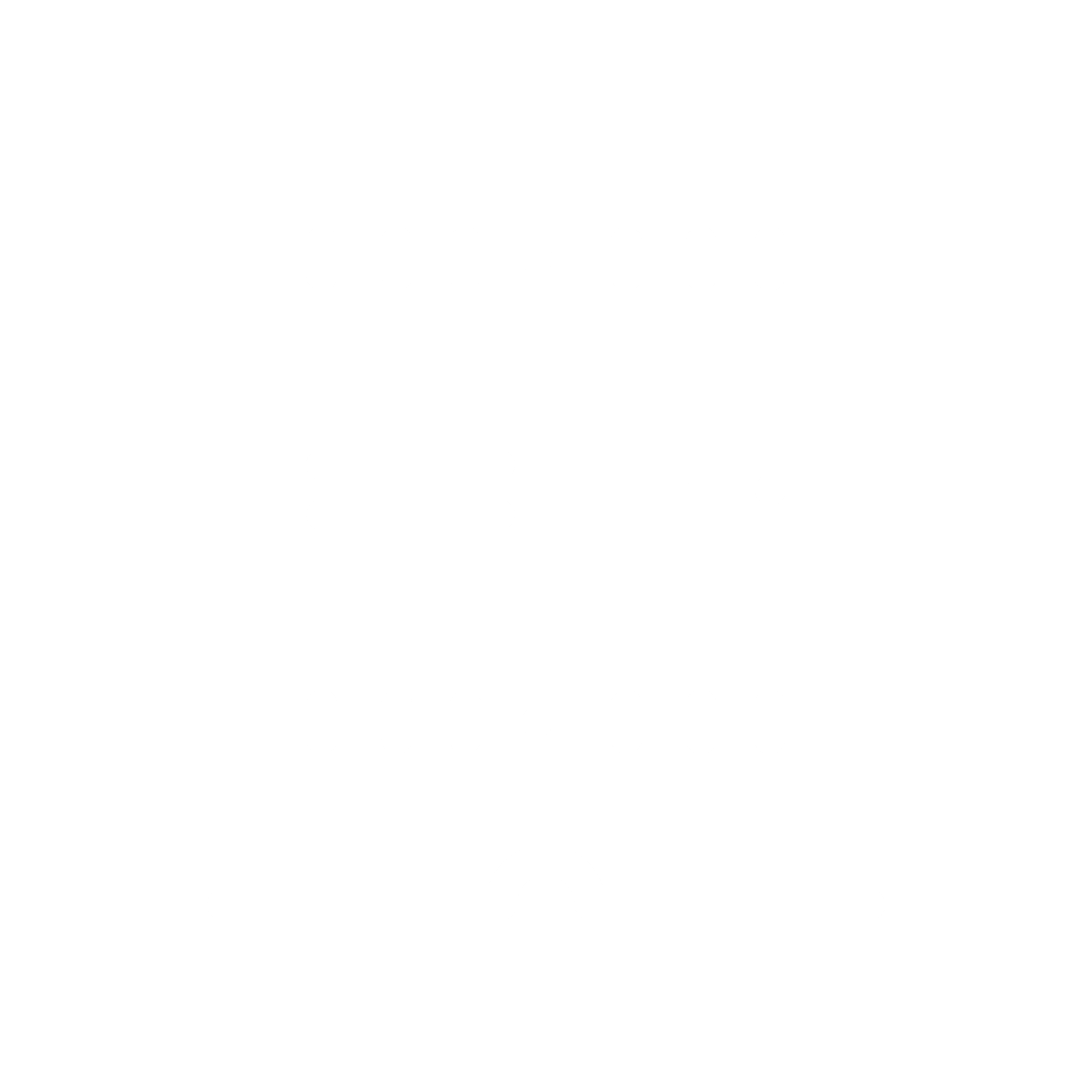 Security/Ransomware
Hybrid Cloud VMs
Object Storage
File Storage
FUTURE SERVICE OPTIONS
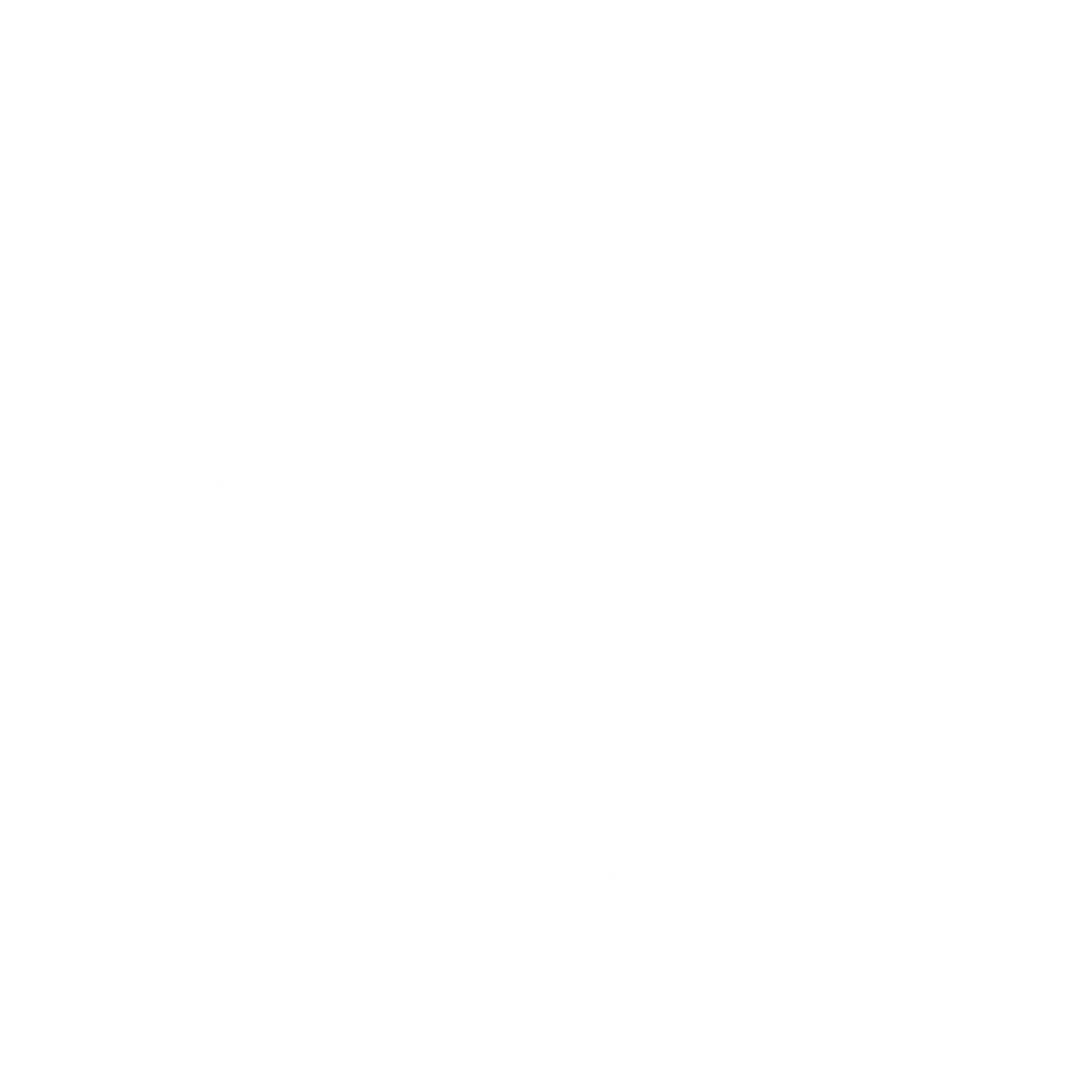 Hybrid Cloud Containers
DevSecOps
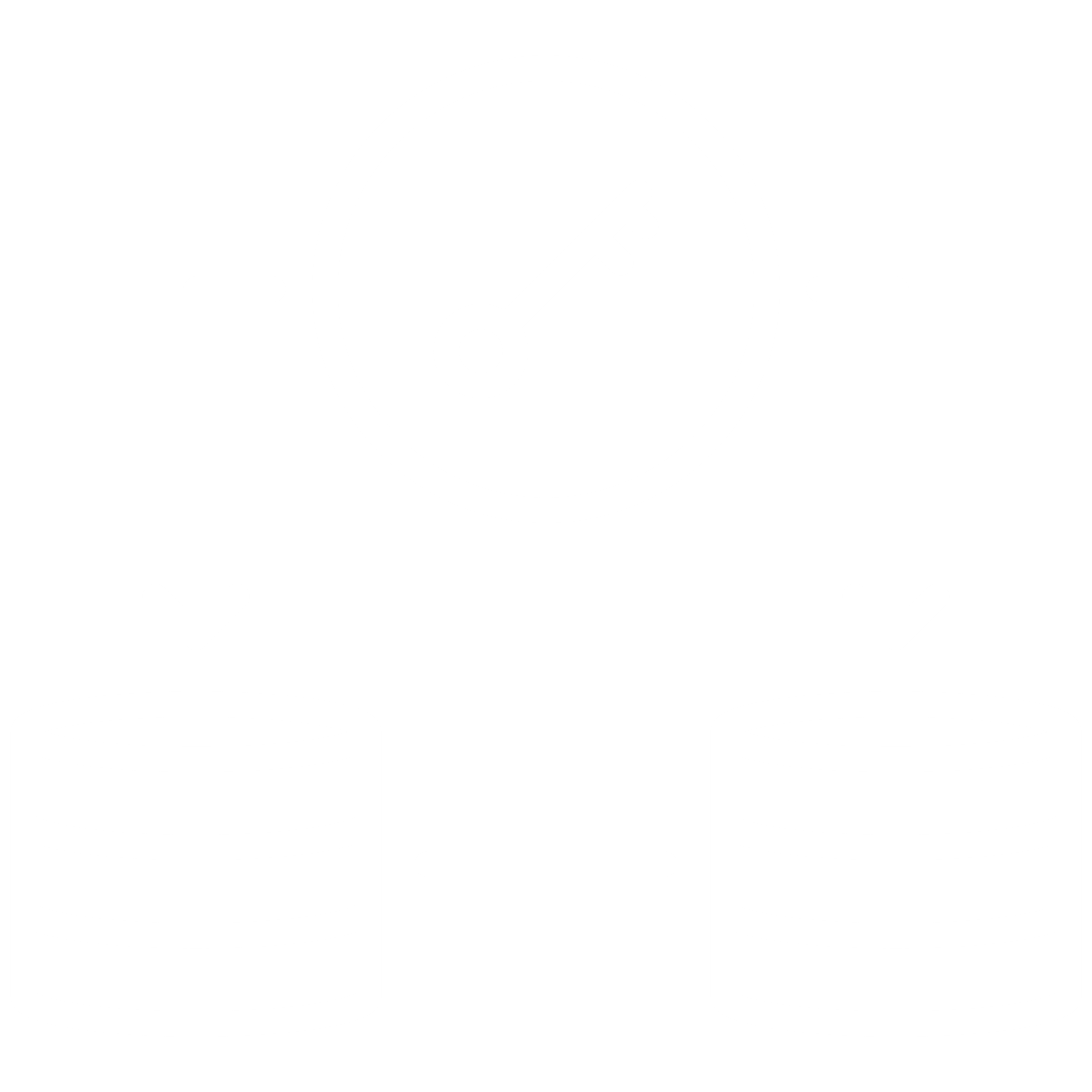 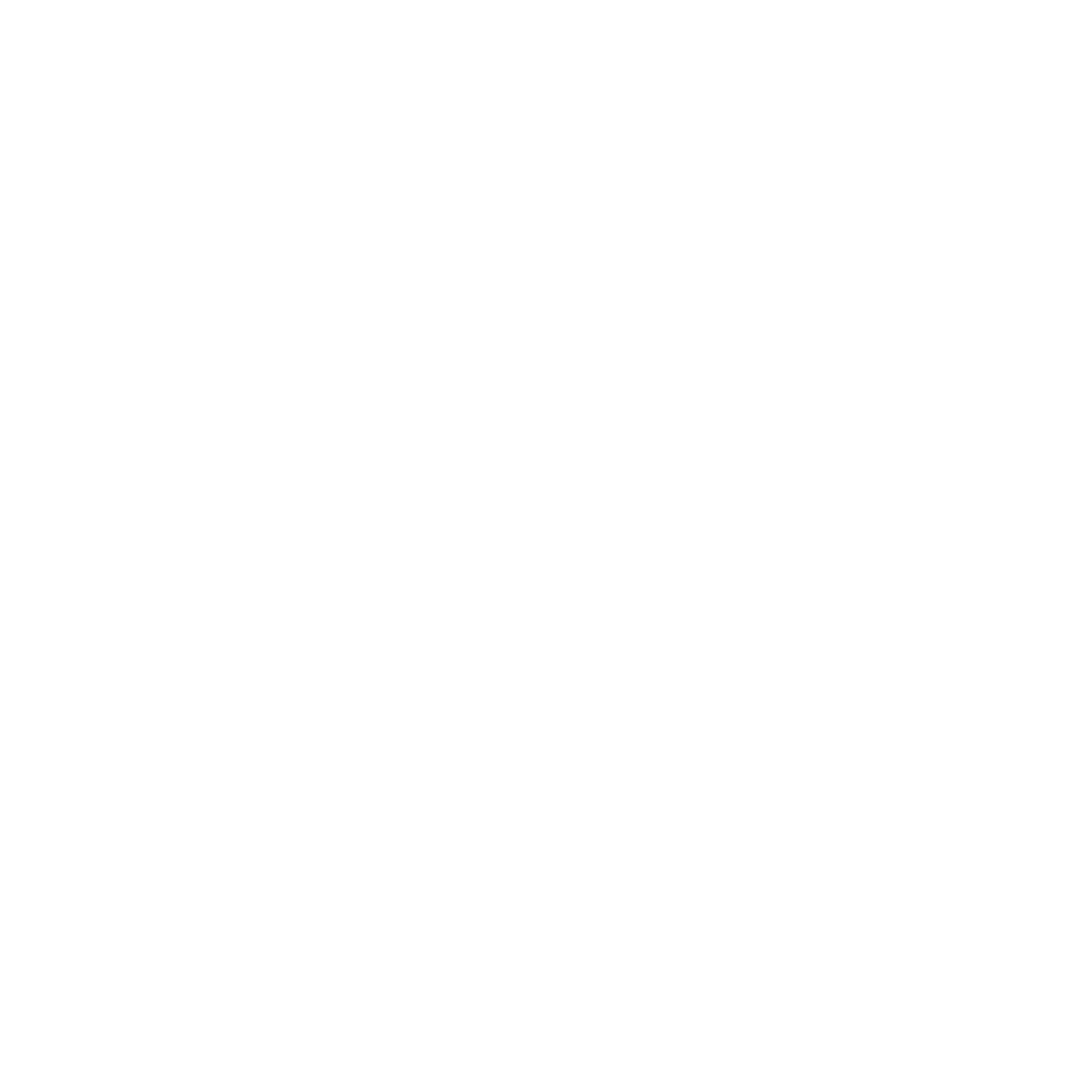 Data Models
Generative AI
The Most Resilient and Scalable Hybrid Cloud InfrastructureHC2
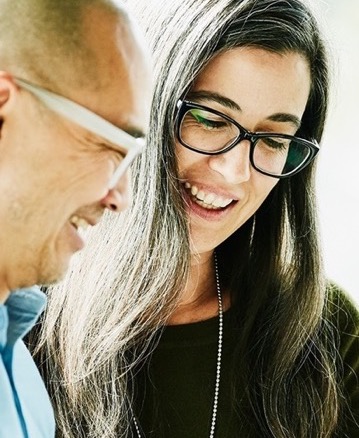 MORE WORKLOADS, LESS INFRASTRUCTURE, BETTER TCO!
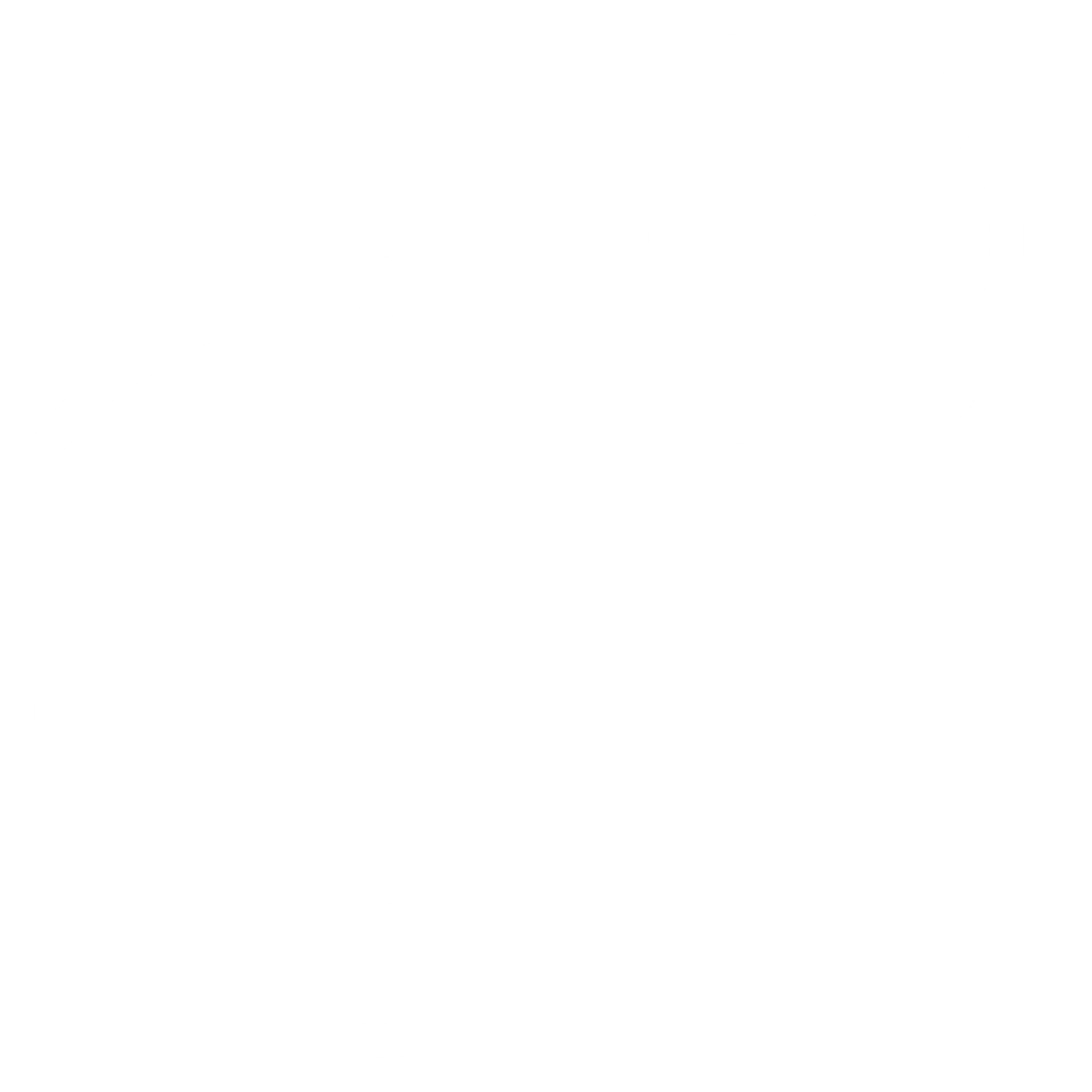 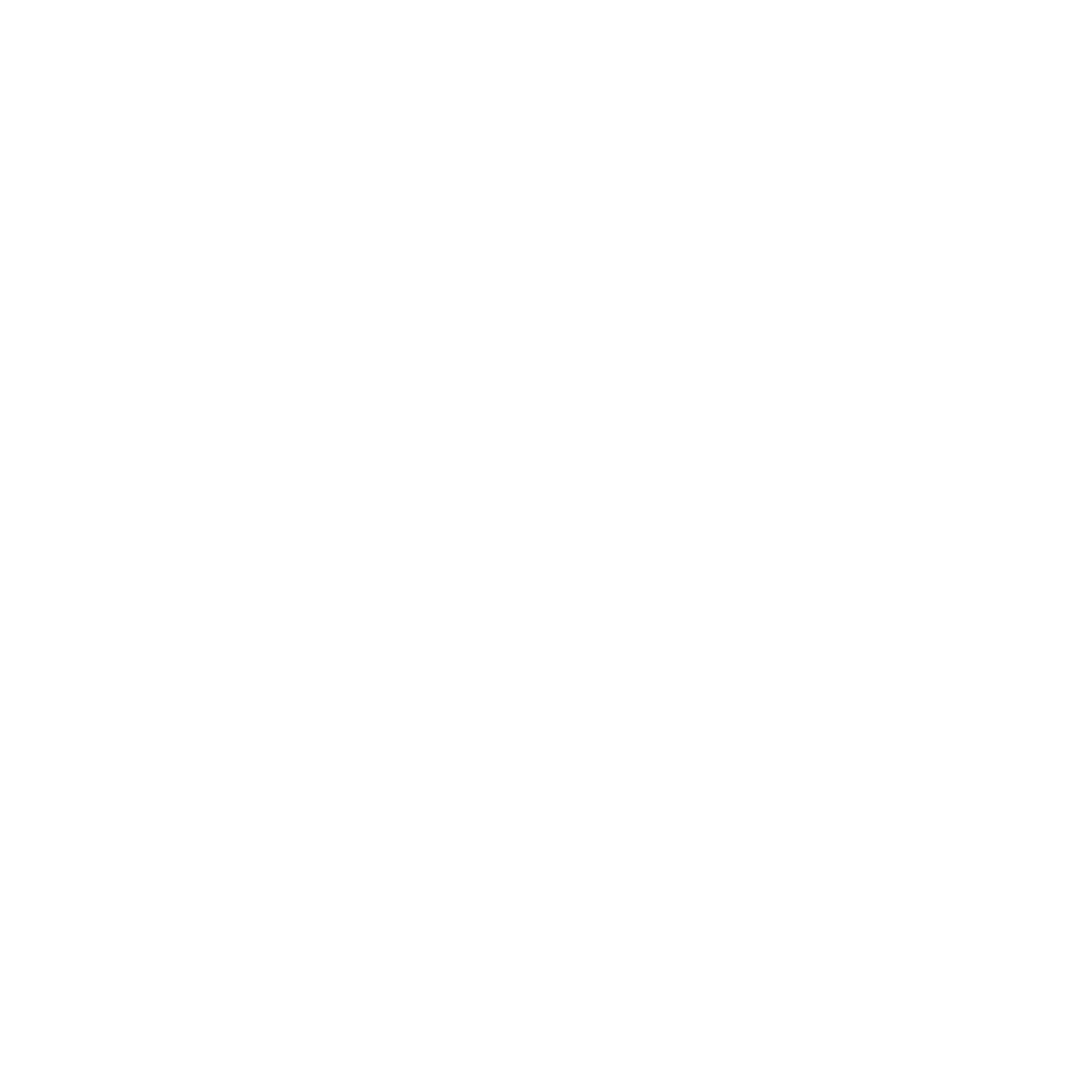 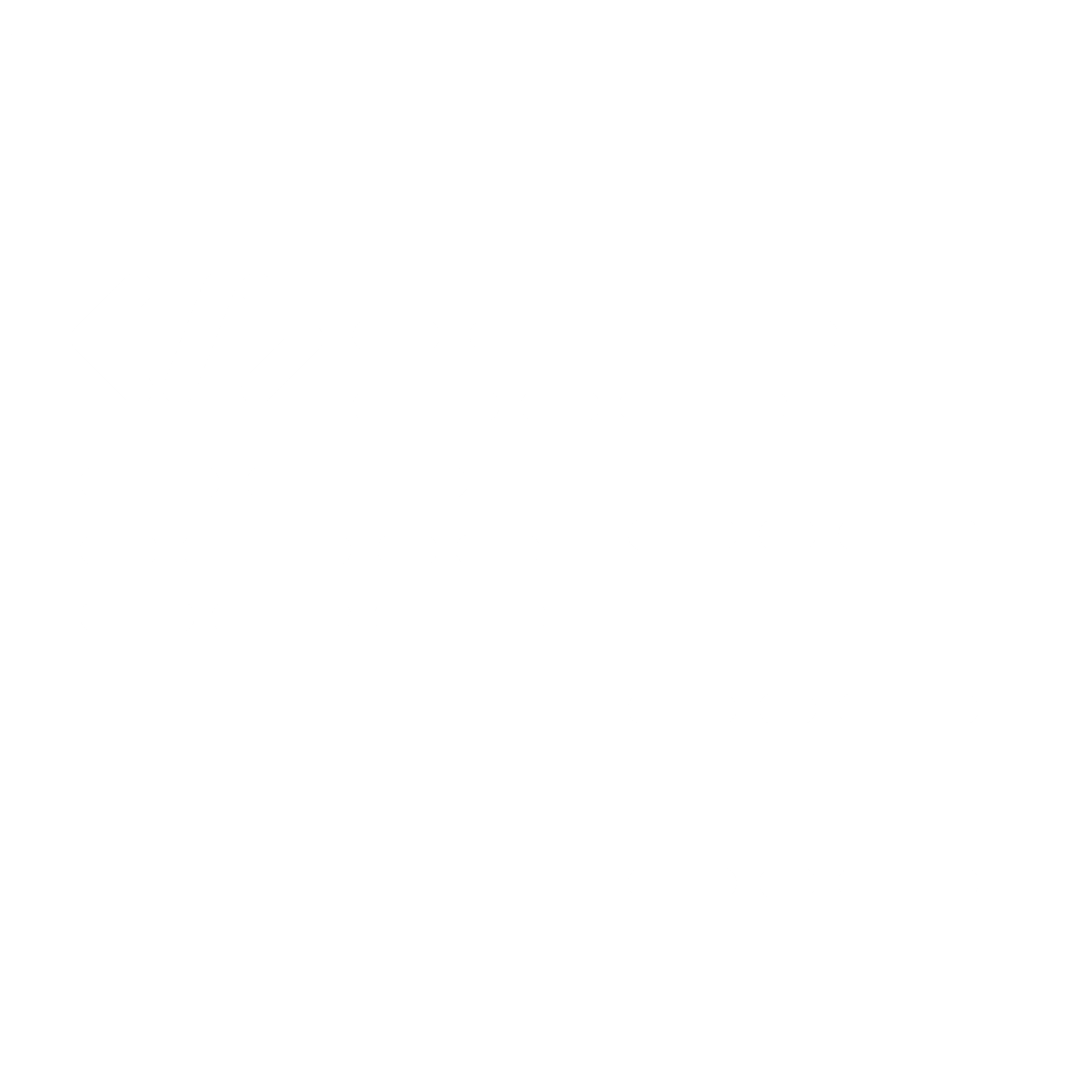 Unified platform
 for applications and data
Increase Agility, Velocity, Observability, & Portability
Automated infrastructure operations
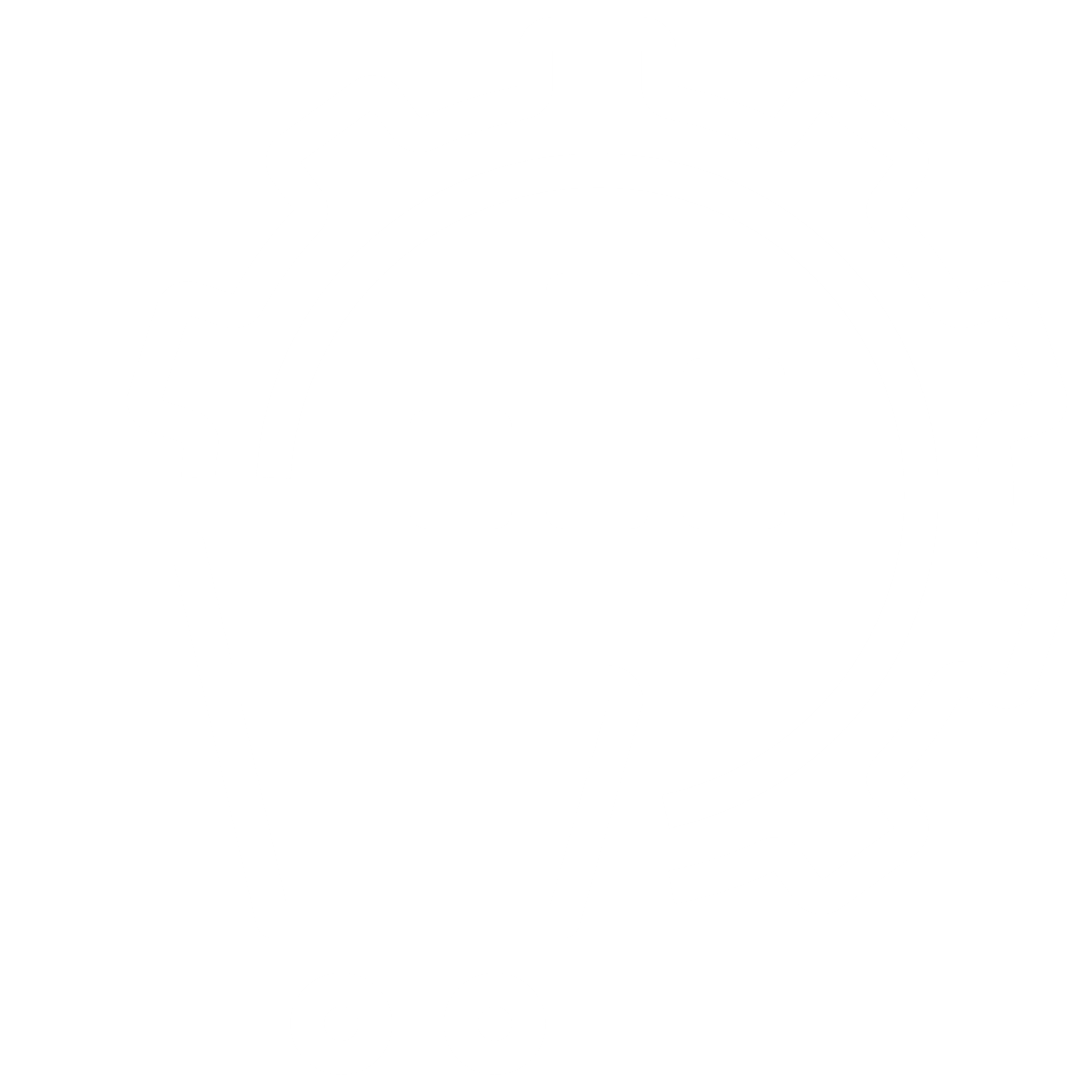 True Consumption
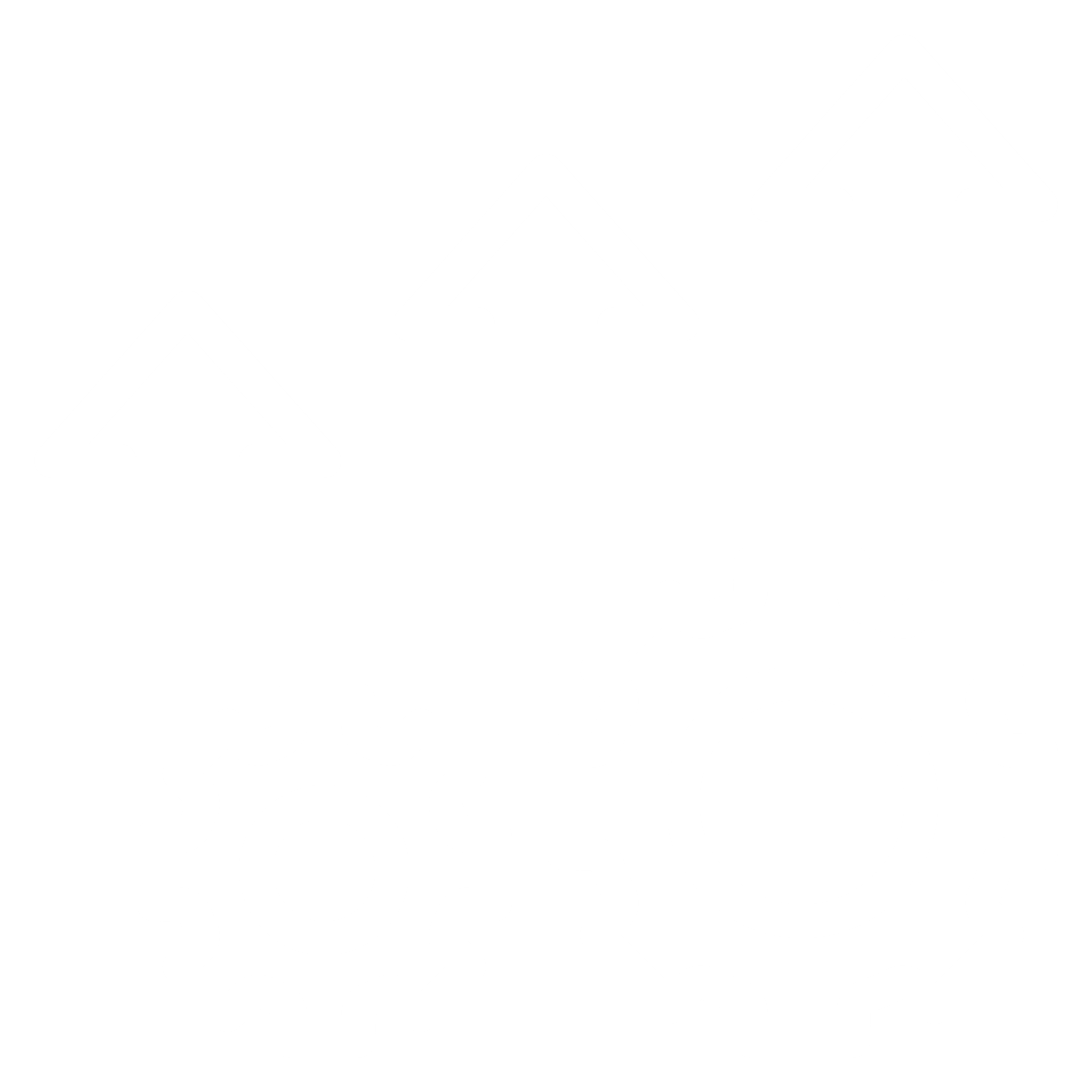 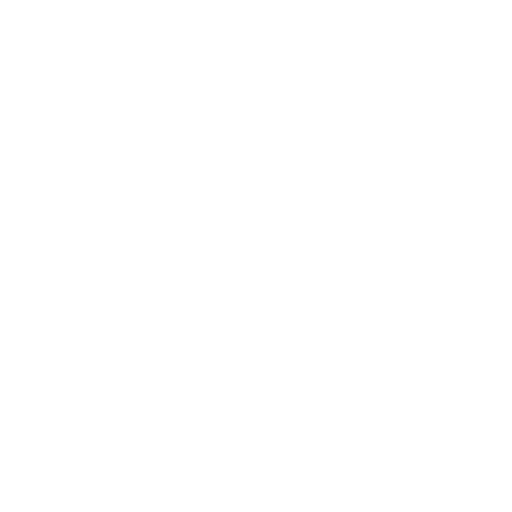 MAXIMIZE IT AGILITY WITH FLEXIBLE CONSUMPTION MODELS
Significant TCO reduction
Improved Operational Efficiency
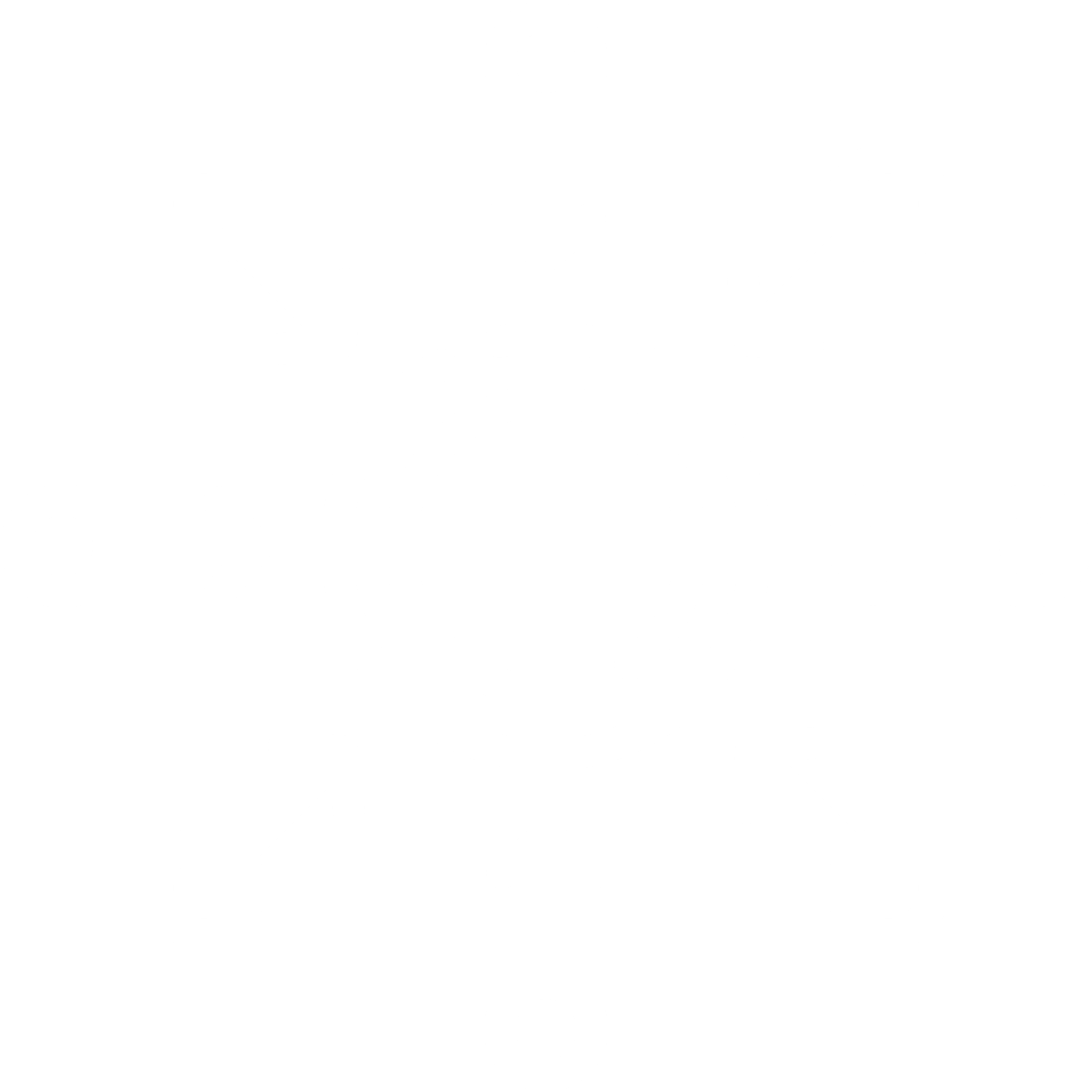 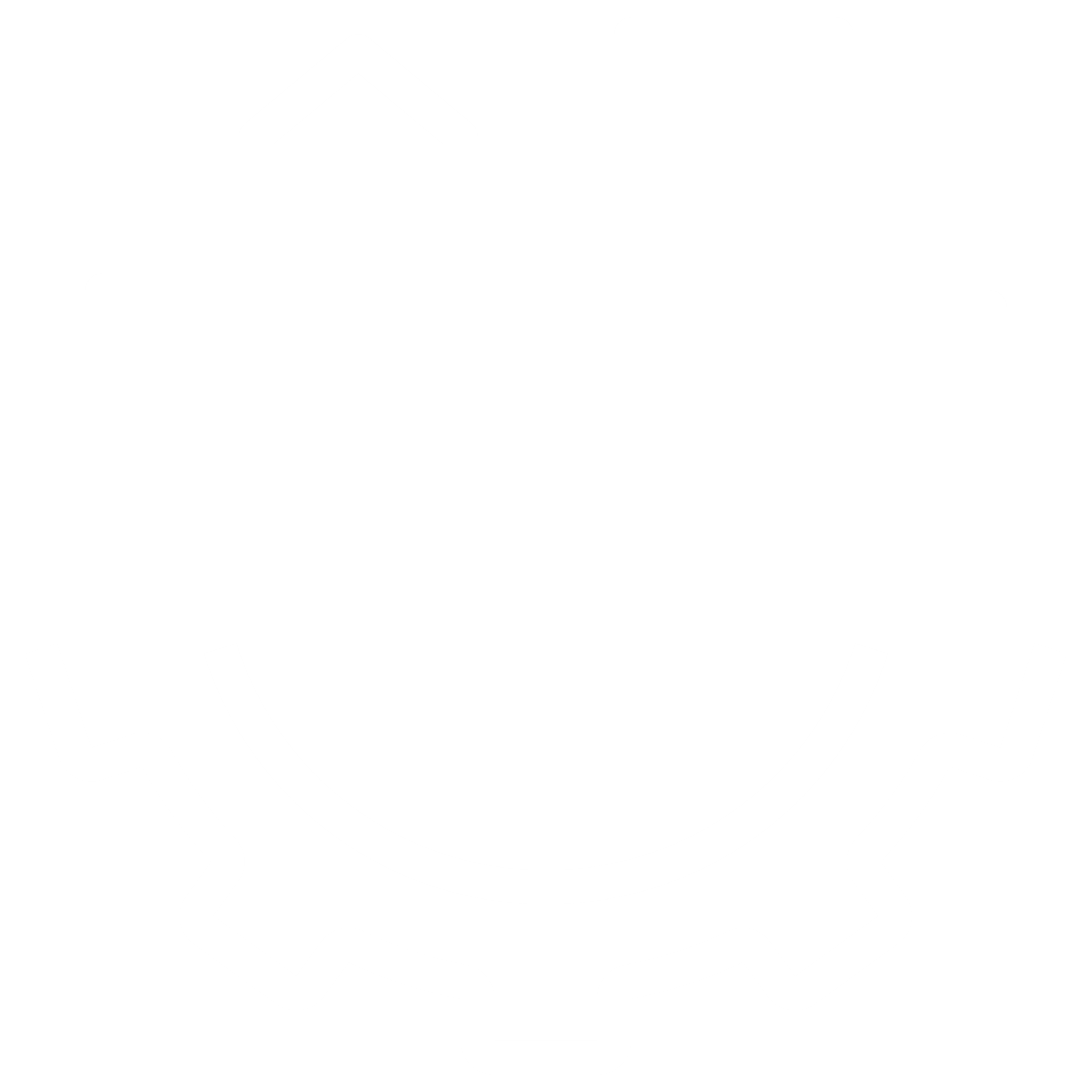 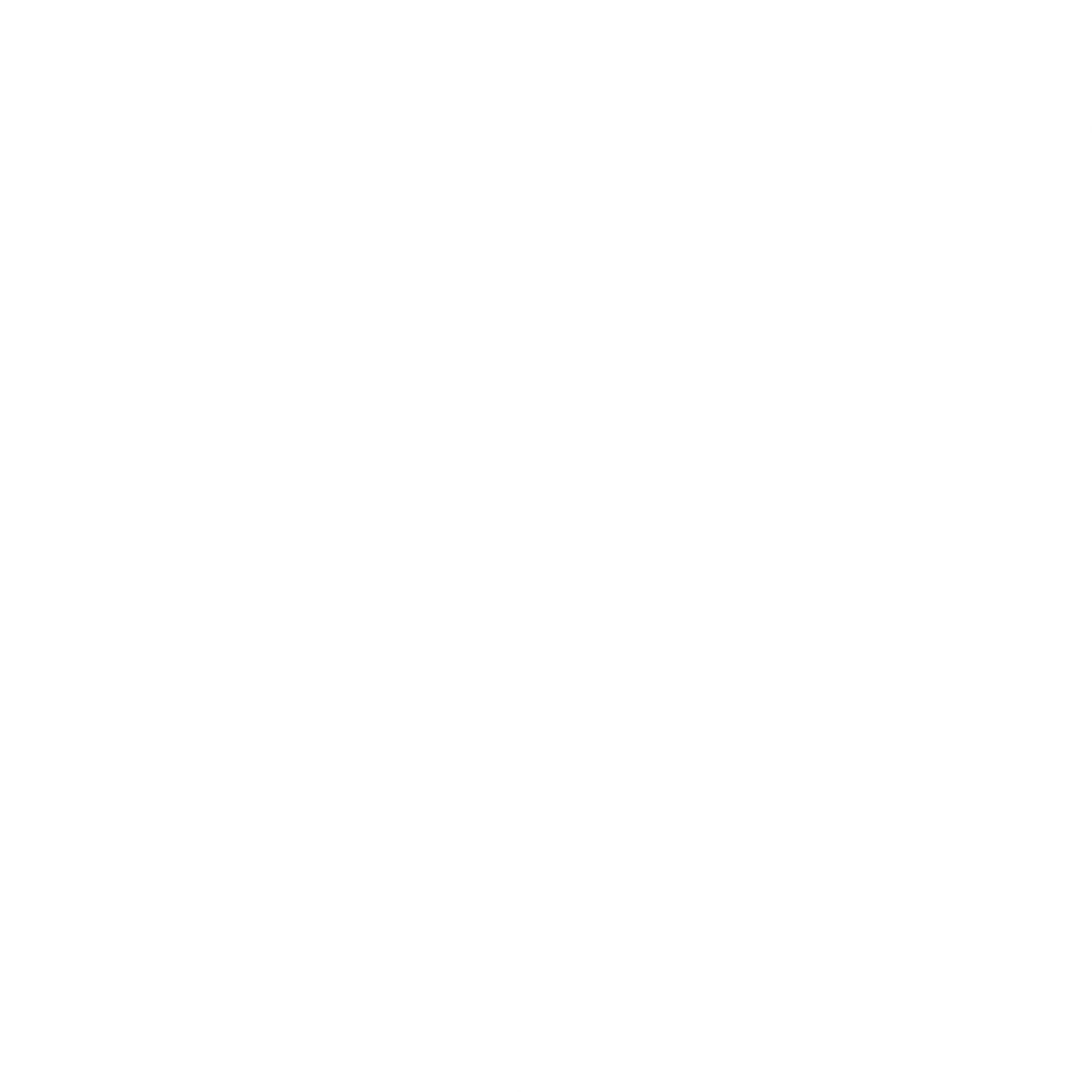 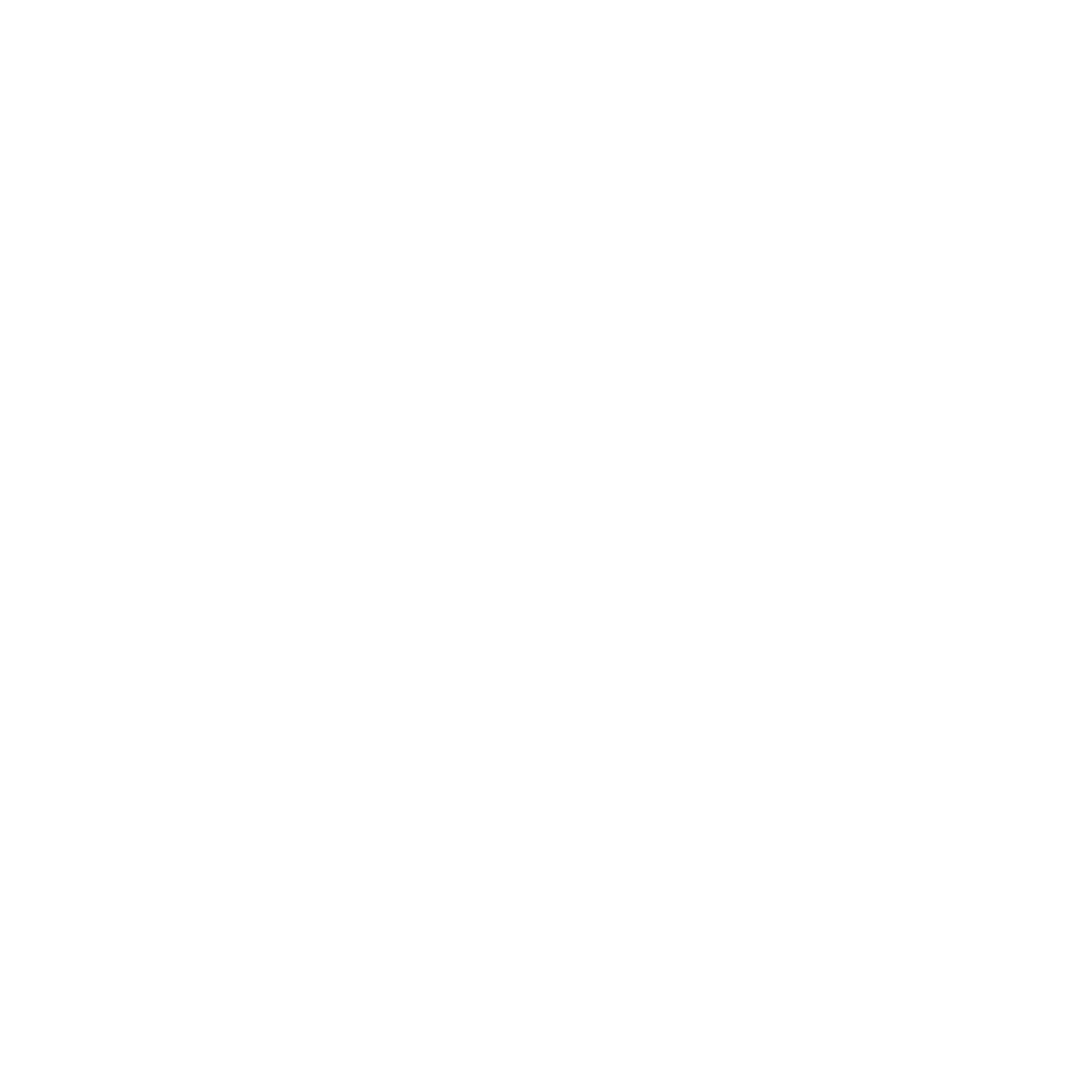 Cloud attributes within the data center
Infrastructure 
as-a-service
Become a Cloud Broker
SLA-backed assurance
Unlock Unmatched IT Flexibility and Efficiency with Hitachi EverFlex Levels of Service
Product
Consumption
Foundation
Managed
Business Value and TCO Savings
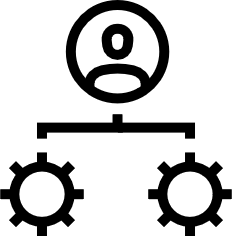 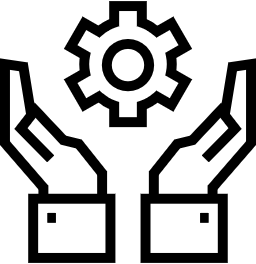 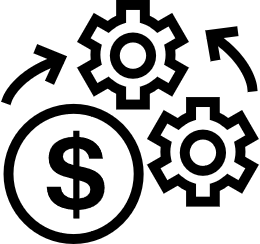 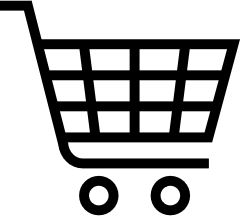 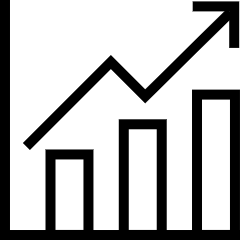 Purchase or Lease
Consumption Based Pricing
Client or 
Partner Managed
Hitachi Managed
Consumption or Subscription-based billing with Service Level Agreement
EverFlex Control: Advanced Observability, Monitoring, Reporting, AIOps, services-based consumption
24/7 Business Aligned Service Operations
Professional Services & Technology
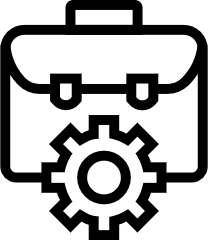 Hitachi EverFlex Hybrid Cloud AdvantageEverFlex Control
Centralized Control & Cloud Experience
Heterogeneous AIOps Tools
API-centric Control and Data Plane
Alert Reduction & Correlation
Elastic Pay Per Use
Billed on true consumption
Flex up and Down
Predictable and Managed
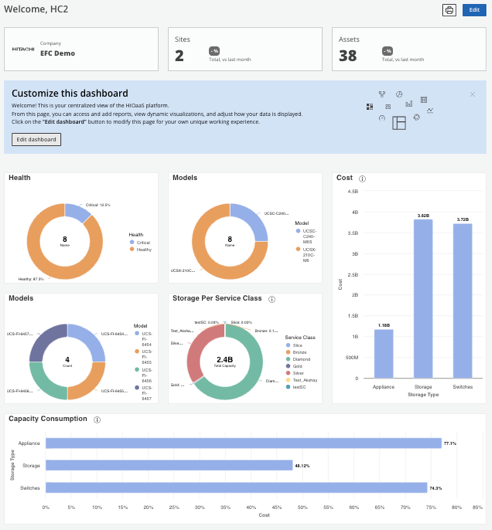 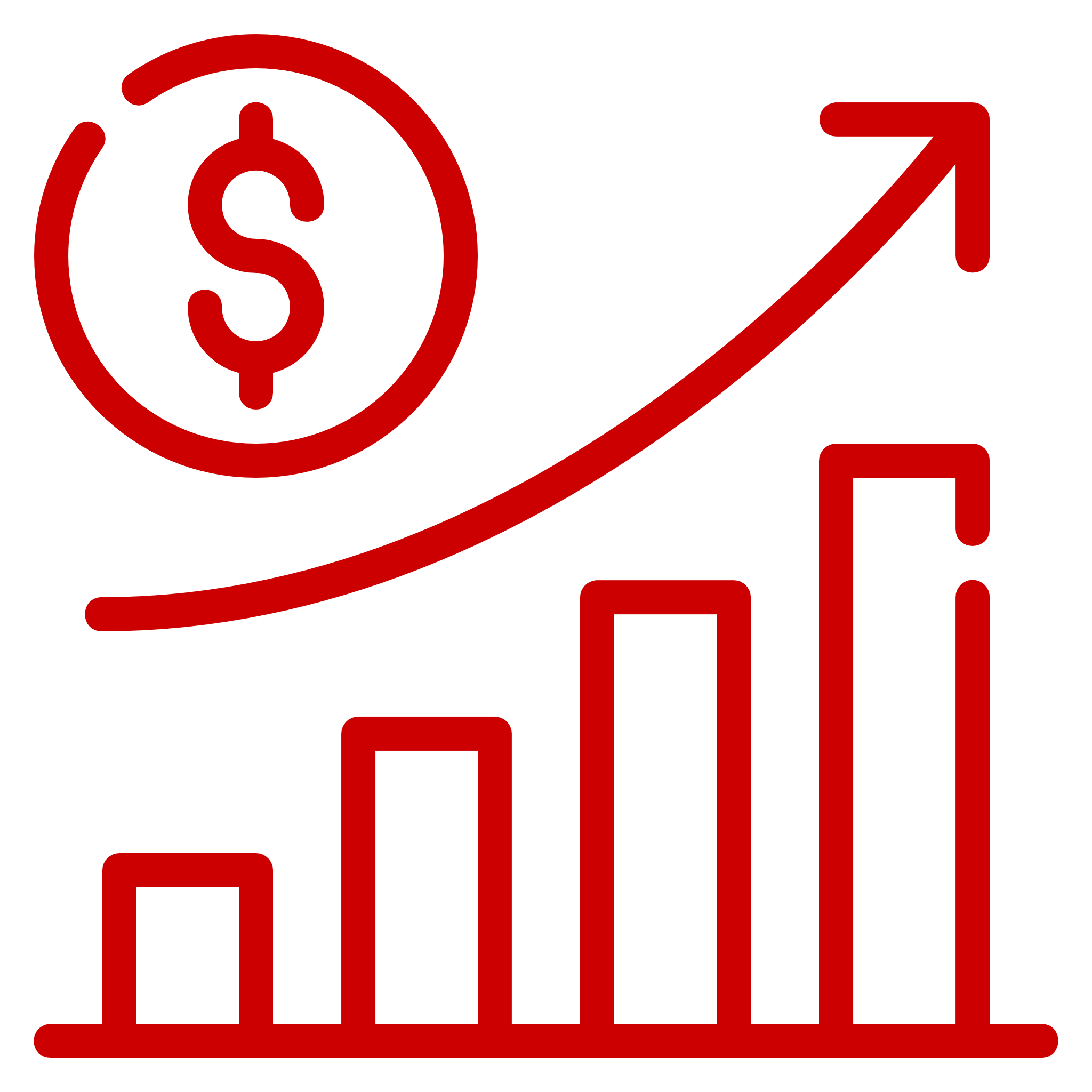 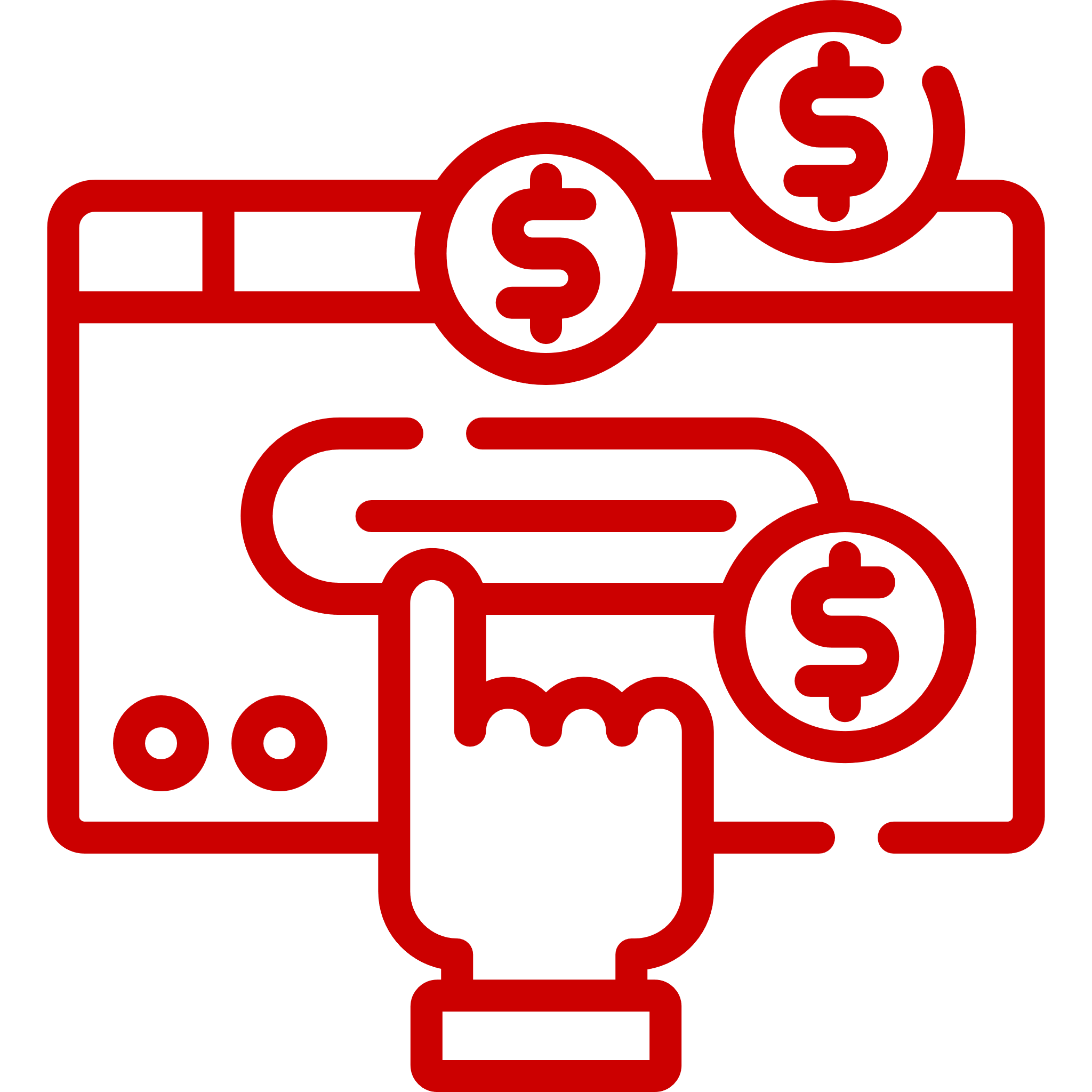 Self-Service
Move, Add, Change & Delete
Consolidated reporting
End to End Automation & Orchestration
Business process integrated
Workflow integrated configurations
Guardrails on spend and configurations
ITSM/ITOM Integrated
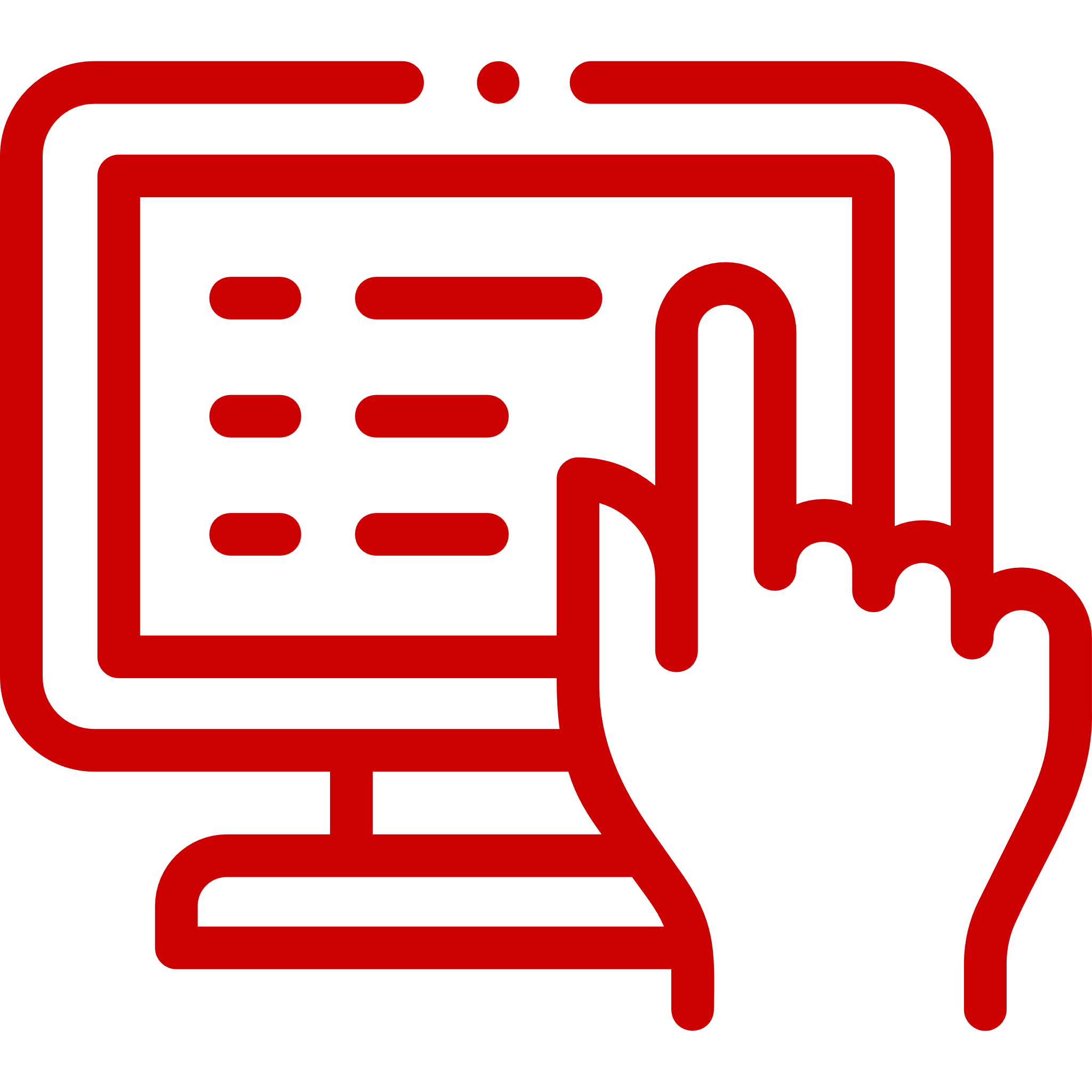 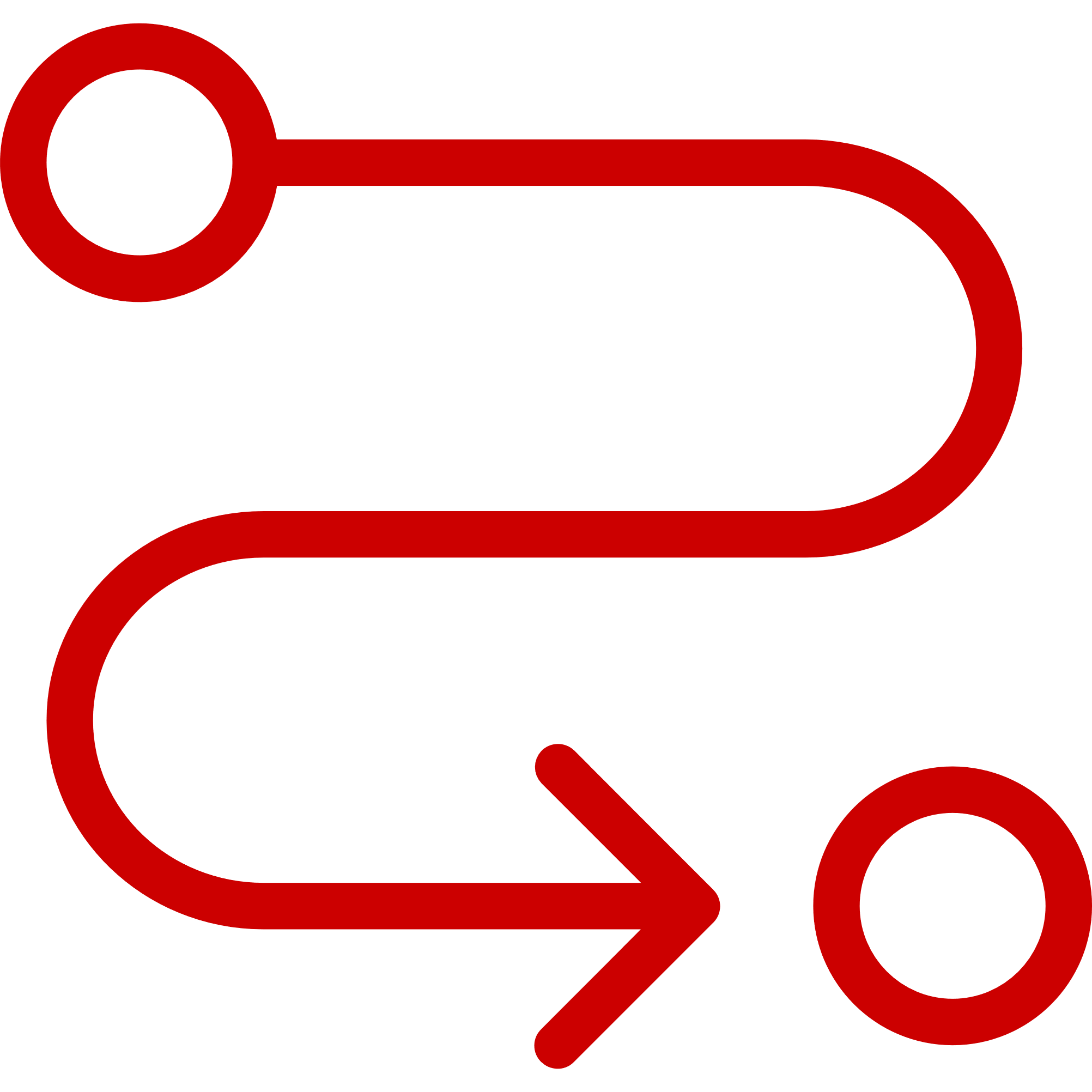 Secure
Persona based ACL
Not publicly accessible
Resilience and highly available
Agile & Reliable
Quickly configure based on requirements
Stable and ready for use
Predefined Enterprise Architecture
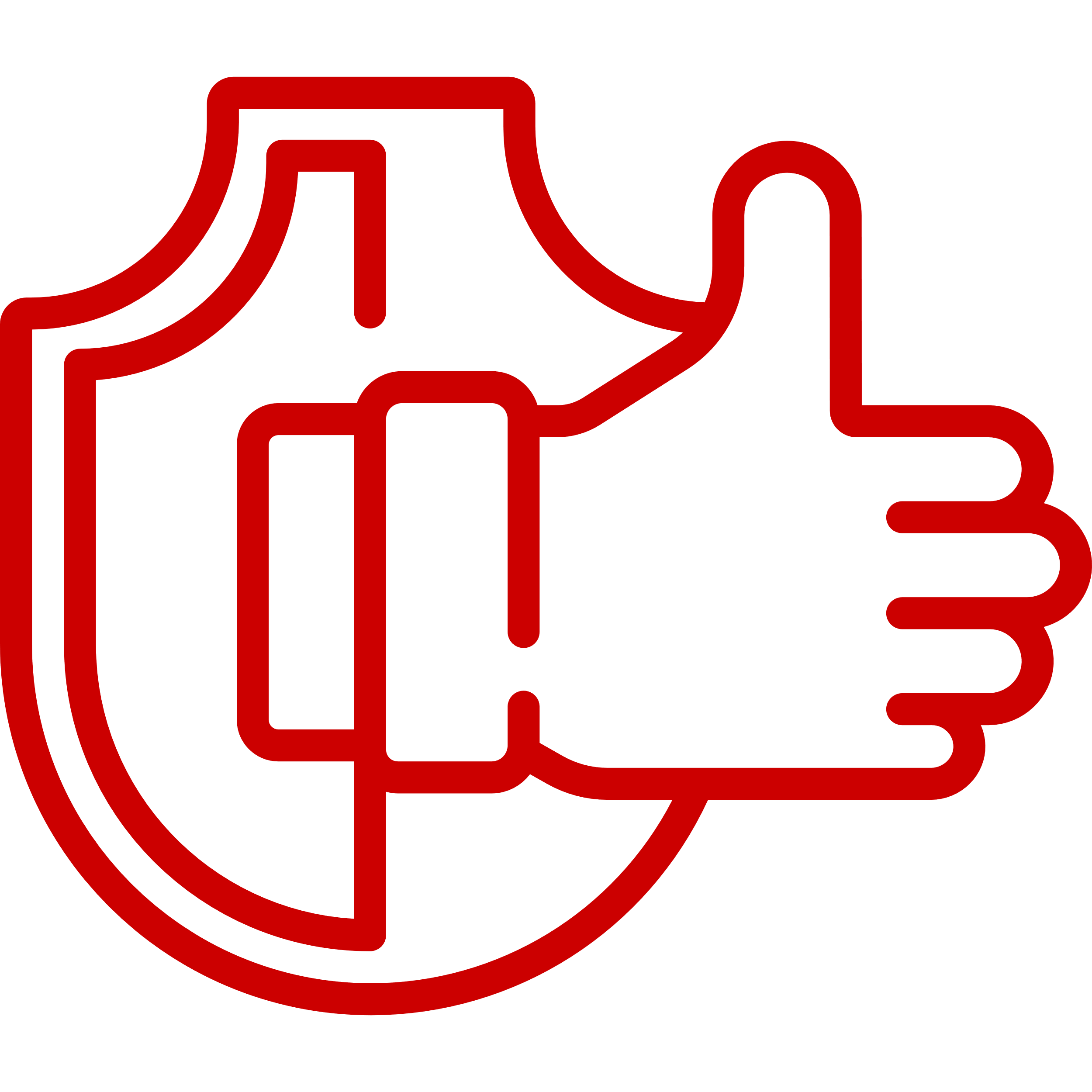 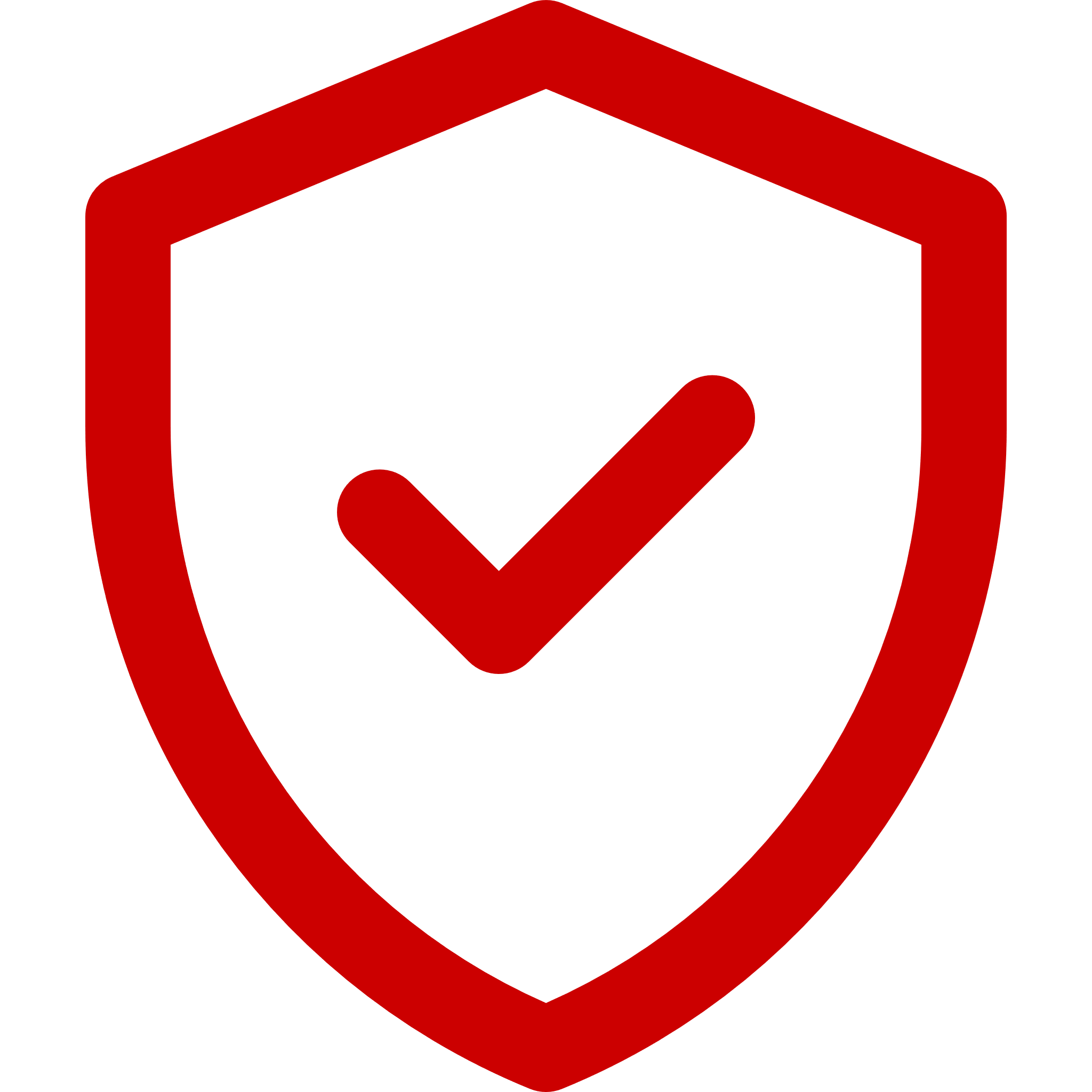 Portability 
Ability to move workloads between private & public clouds
Workload modeling, placement and optimization
Continuous Improvement
Constantly enhanced and expanded services
IT Infrastructure Innovation
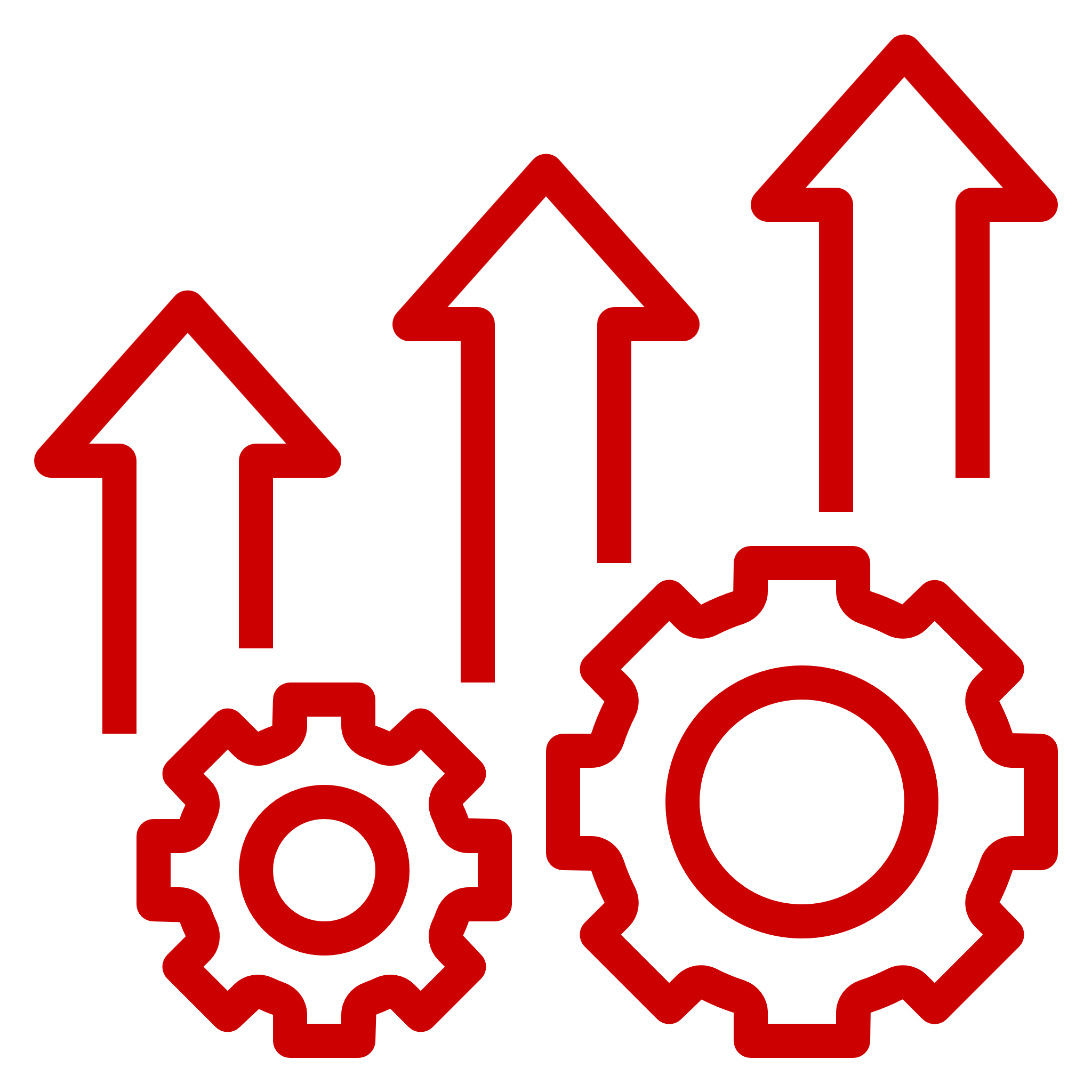 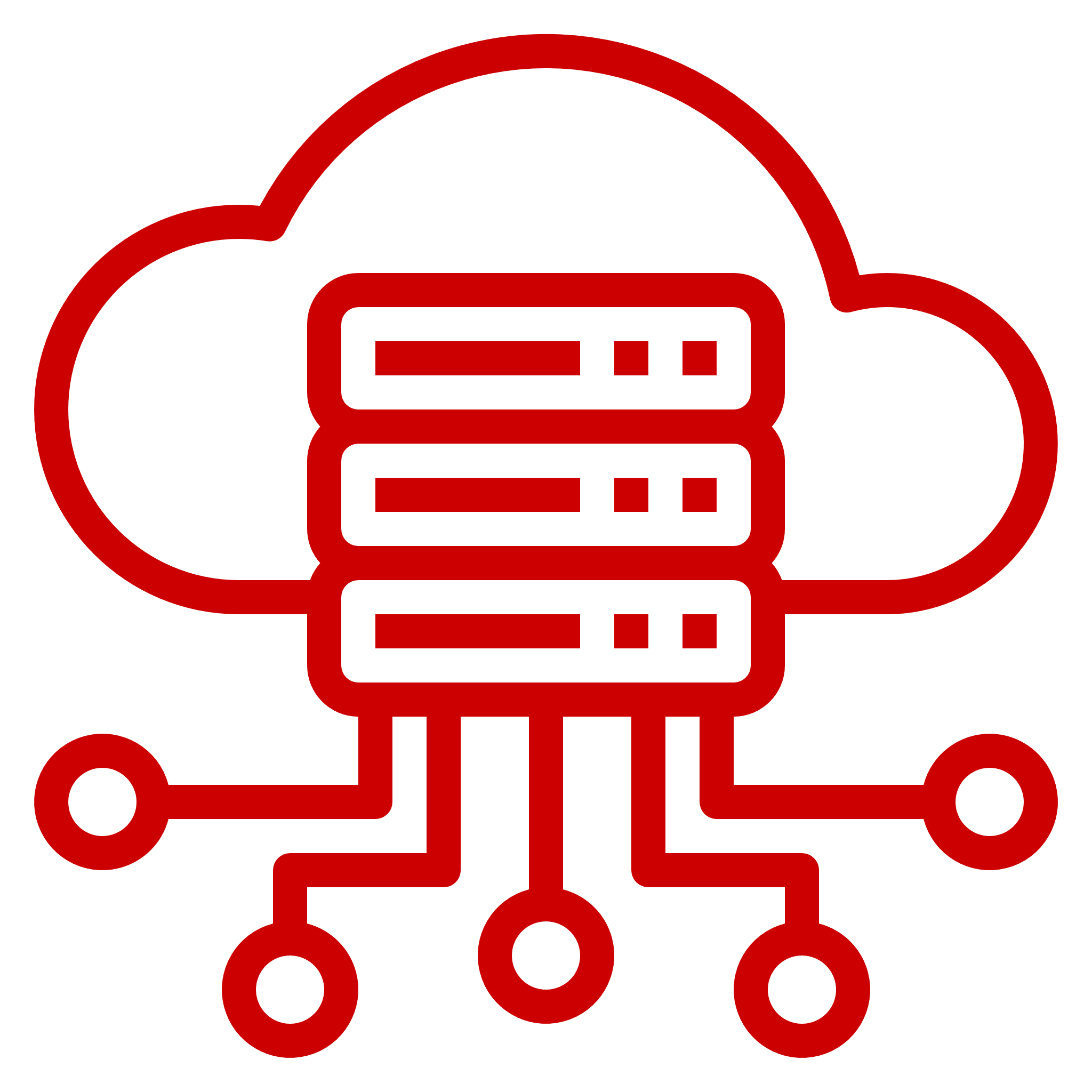 Low-Risk Services Portfolio
Service Catalog & Application blueprints
Ecosystem of Integrated ISV Architectures and Solutions
SLA Backed
Worry free experience 
Contractual platform expectations
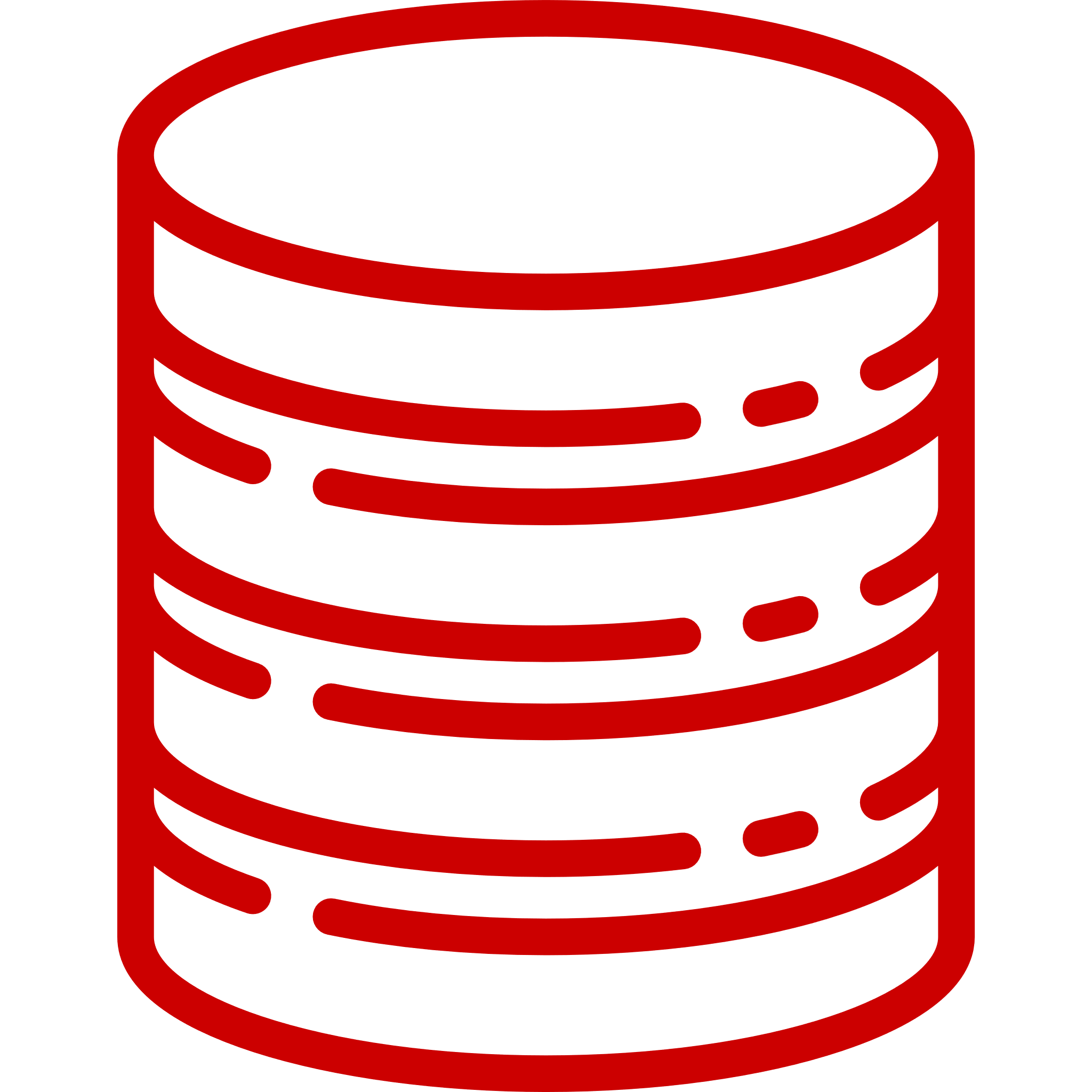 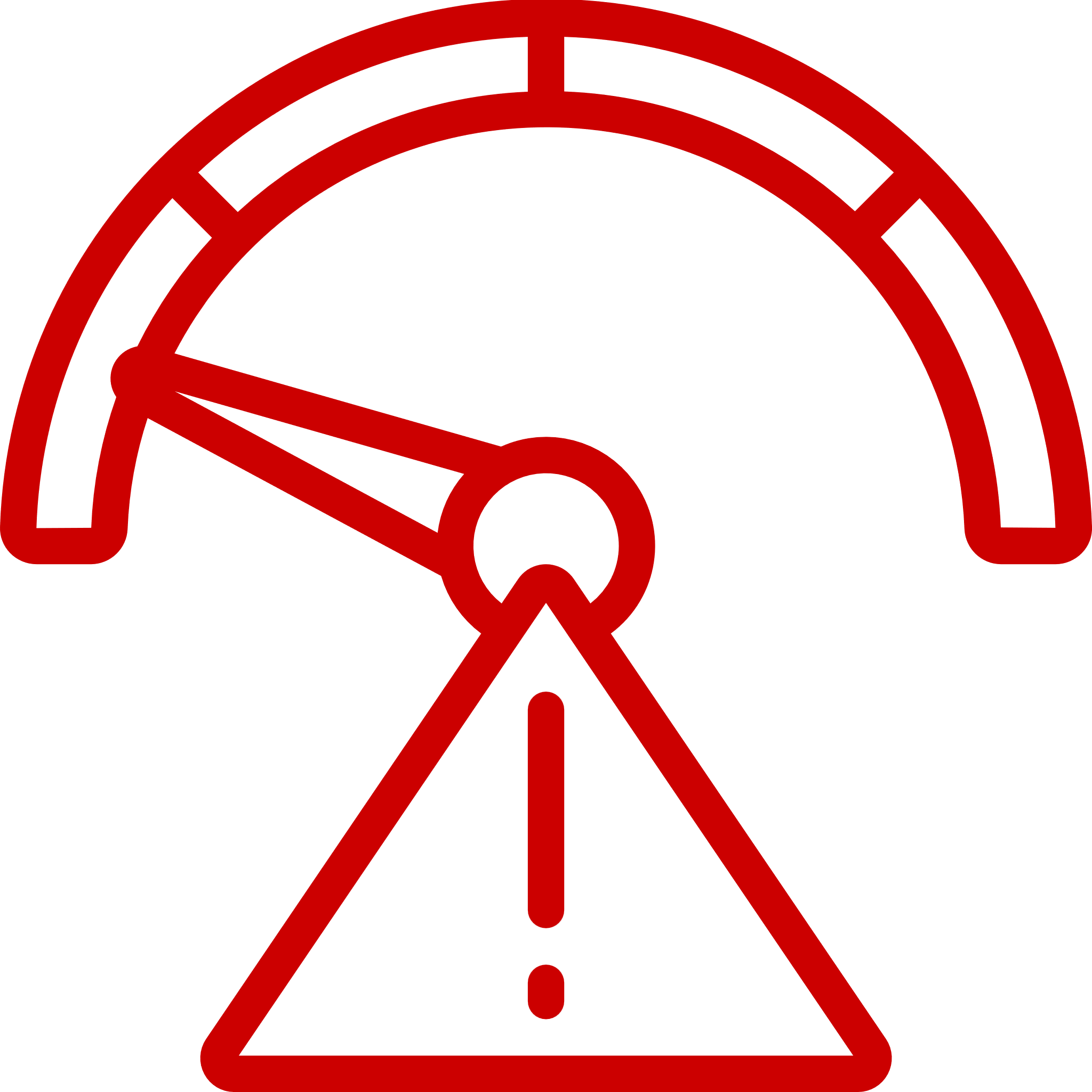 Hitachi EverFlex with Cisco Powered Hybrid Cloudfeaturing EverFlex Control
Heterogenous Infrastructure
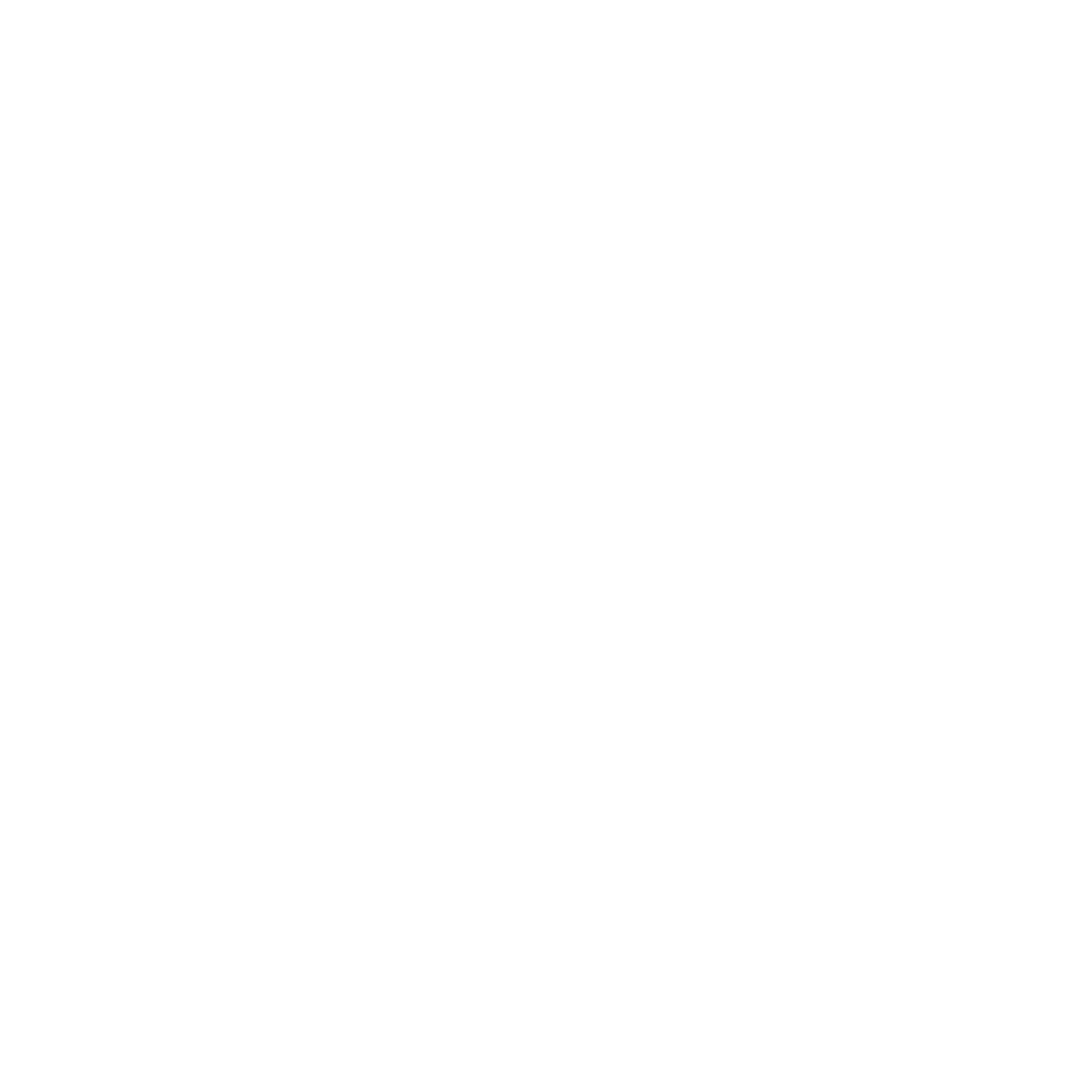 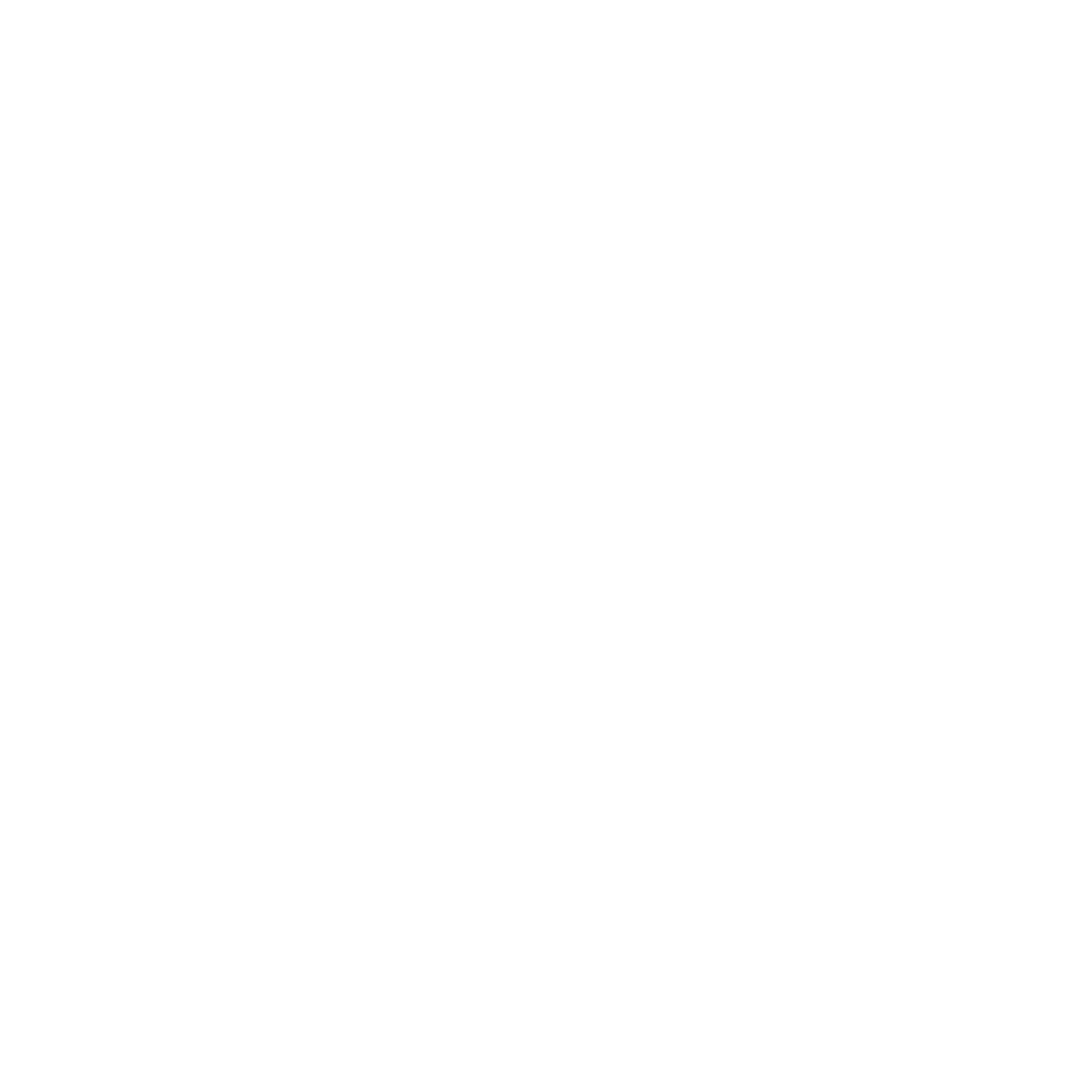 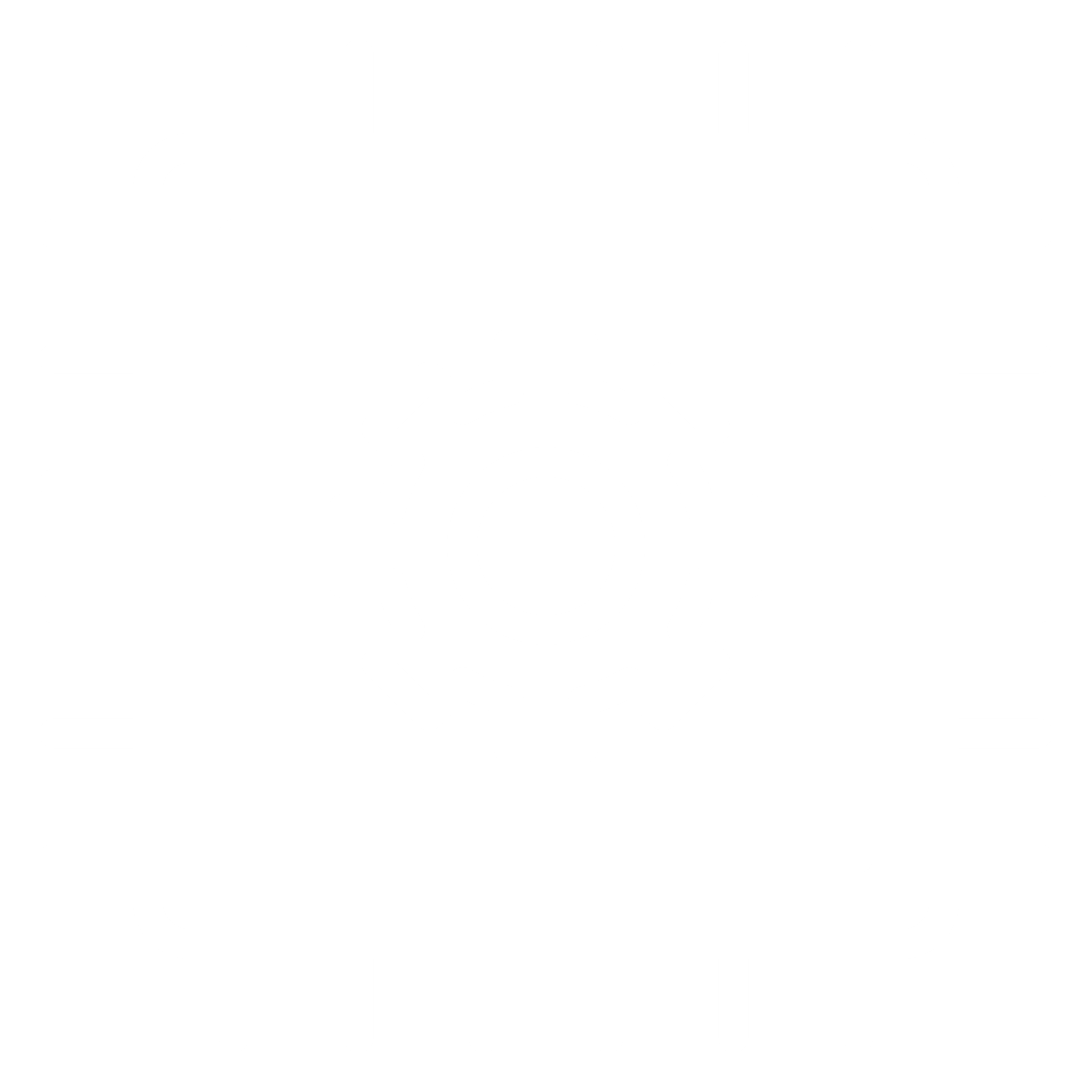 Automation
Software
Hardware
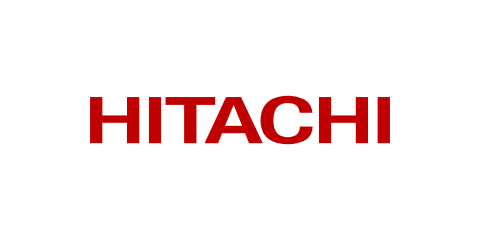 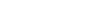 Unified Portal
Heterogeneous
Self-Service
Provisioning
Business Processes
Observability
Alert Reduction
Alert Correlation
Self-Healing
FinOps
Application Portability
Cisco Intersight
Cisco Nexus Dashboard
Hitachi EverFlex Control
Hitachi Ops Center
Heterogeneous Management Tools
Cisco UCS
X-Series
C-Series
CI & HCI
Cisco Networking
Nexus
MDS
Fabric Interconnects
Hitachi Storage
Block 
File 
Object
Heterogeneous Infra
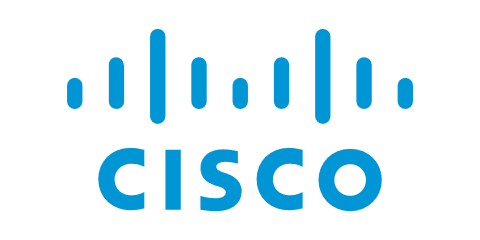 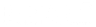 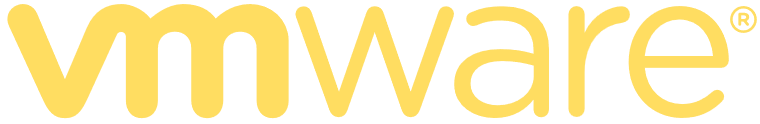 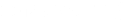 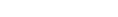 API Integrations
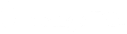 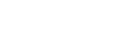 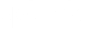 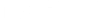 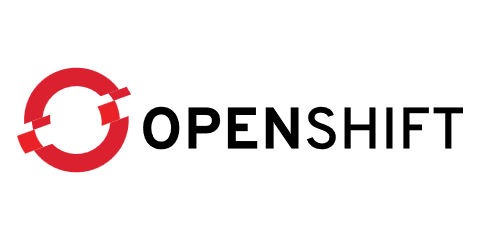 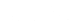 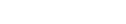 Technology Agnostic
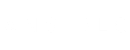 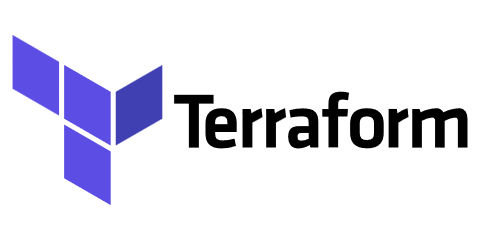 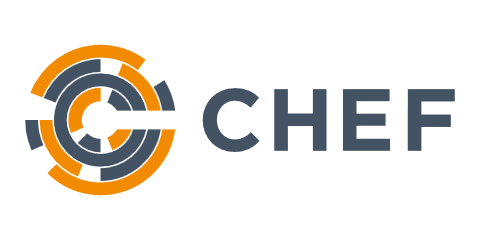 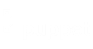 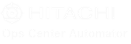 HC2 – Targeted Use Cases
Financial
Operational
Technical
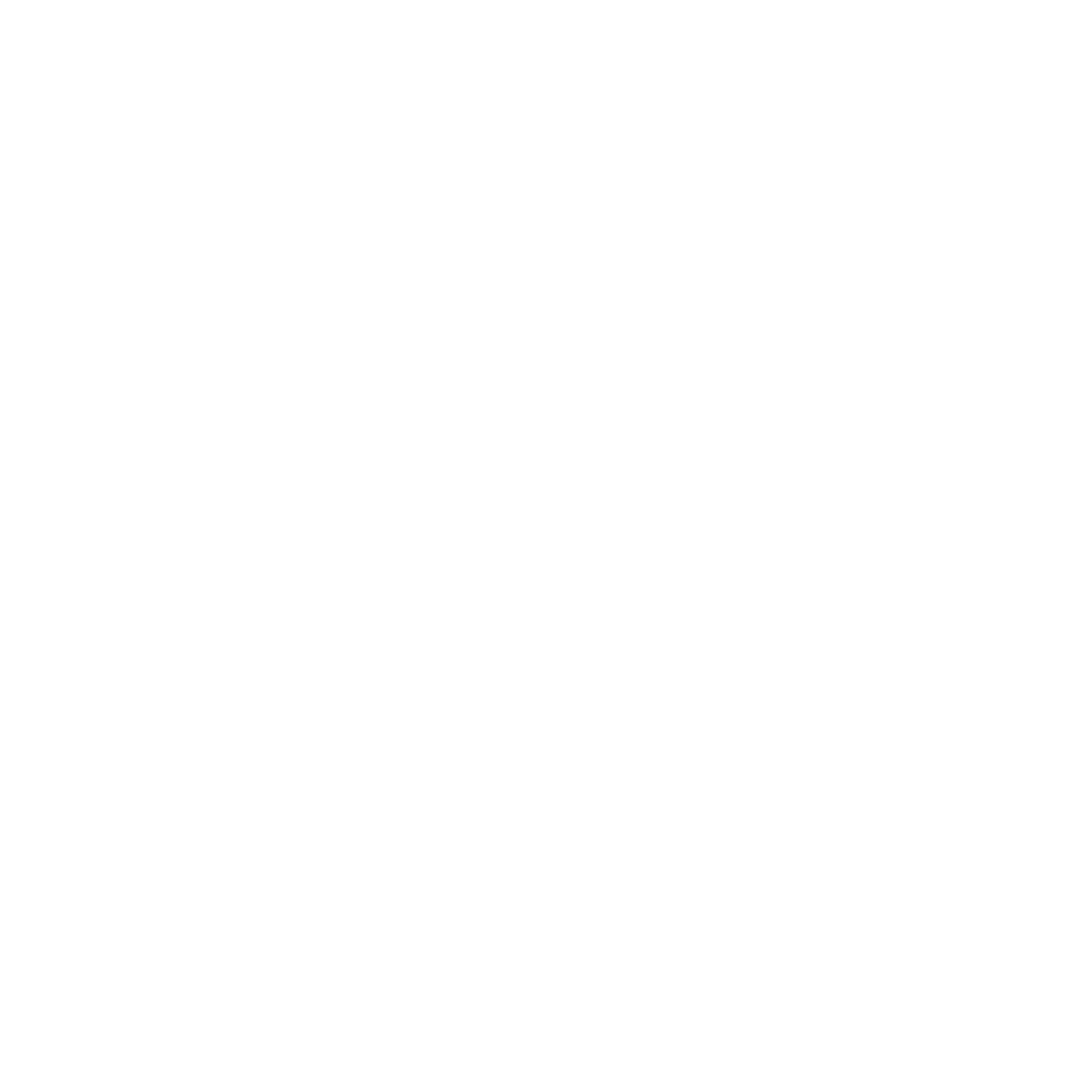 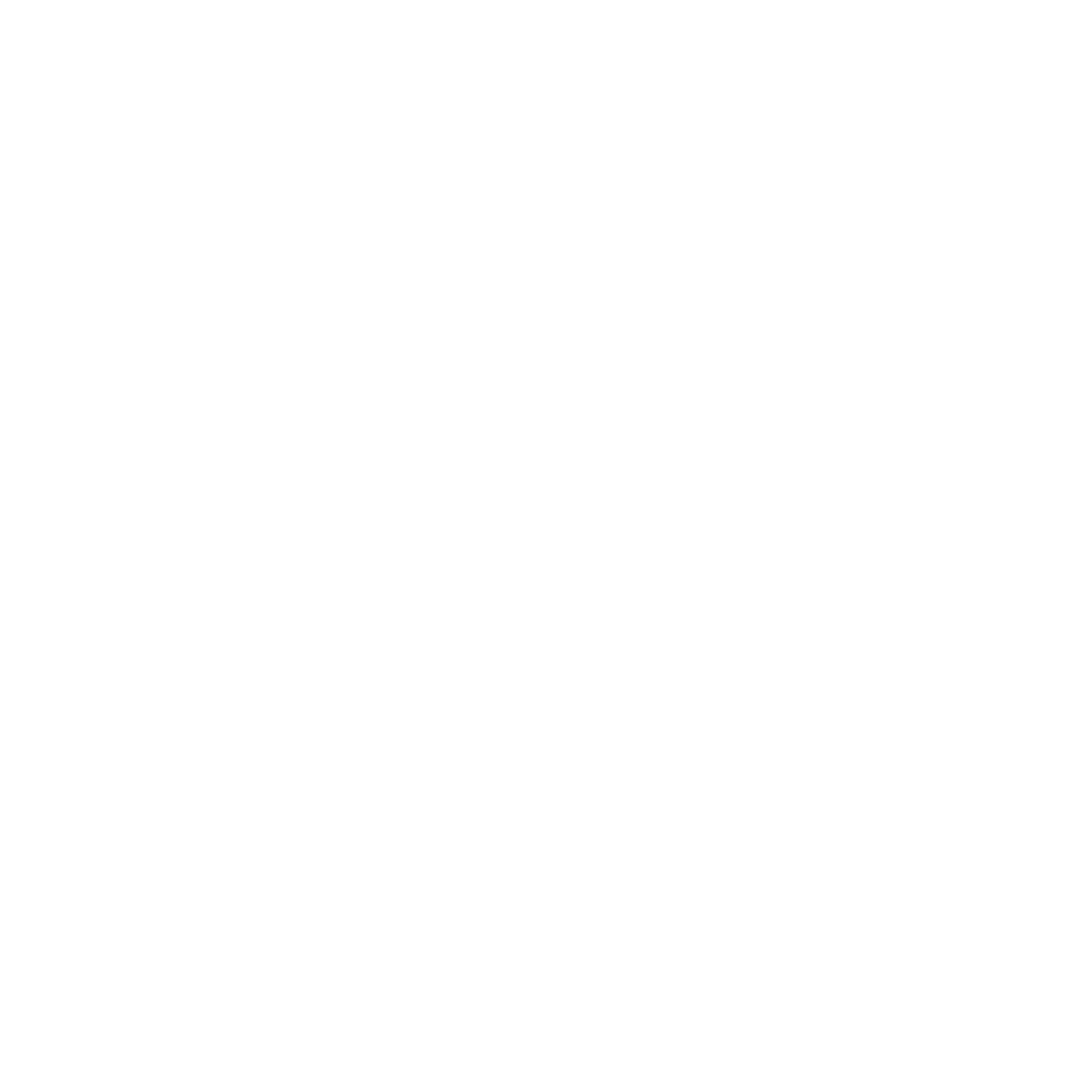 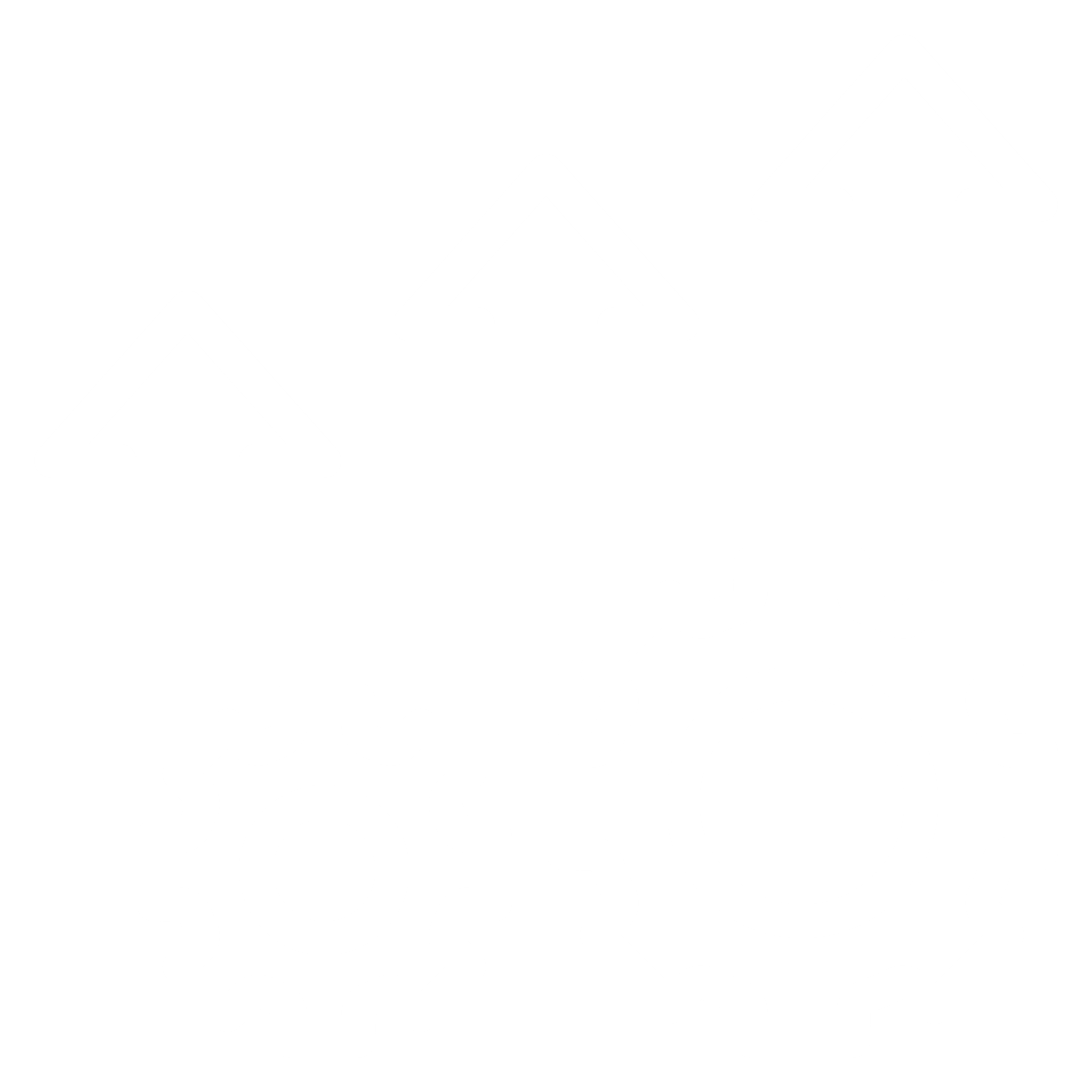 TCO Reduction
Improved Observability
VMware Reduction
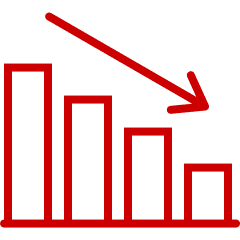 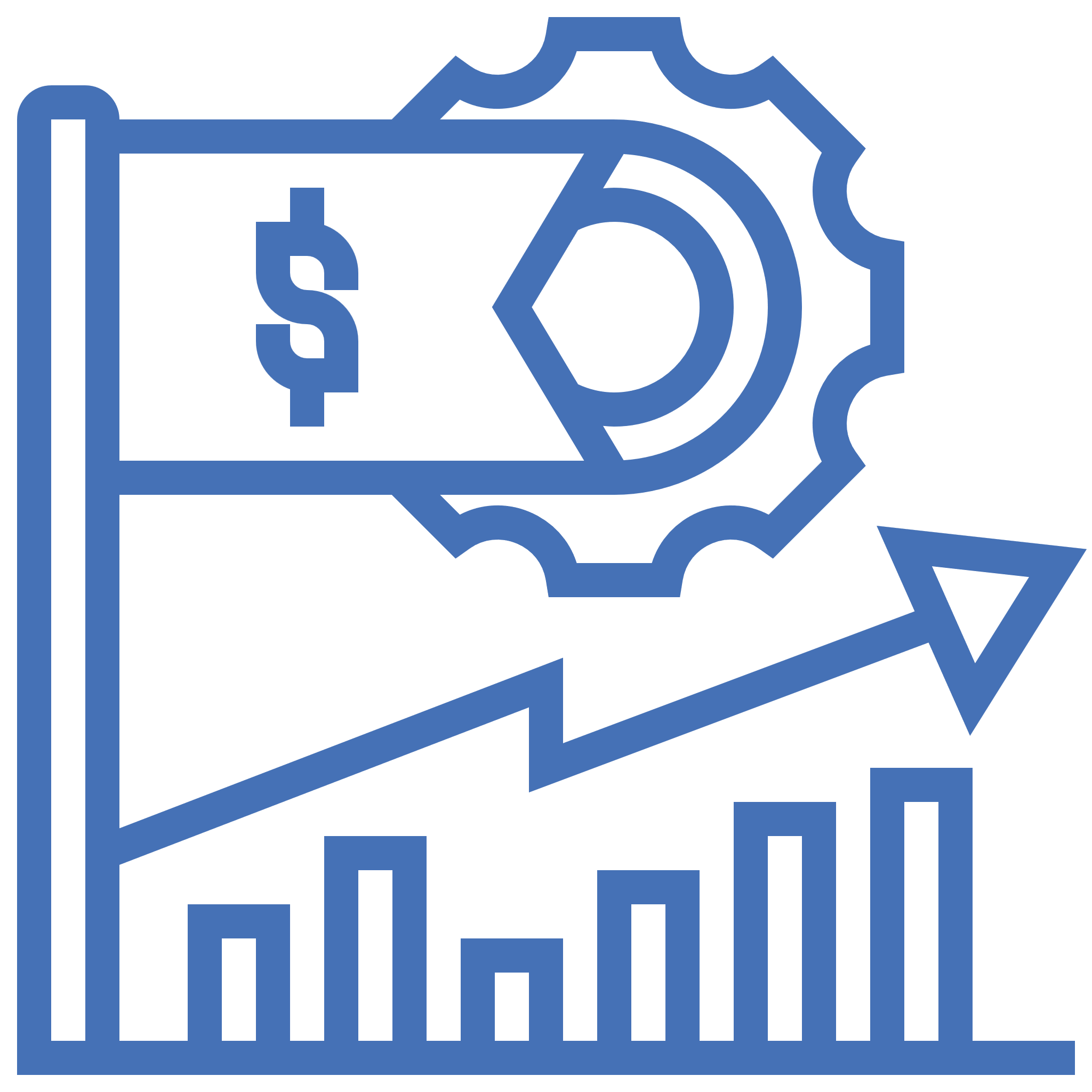 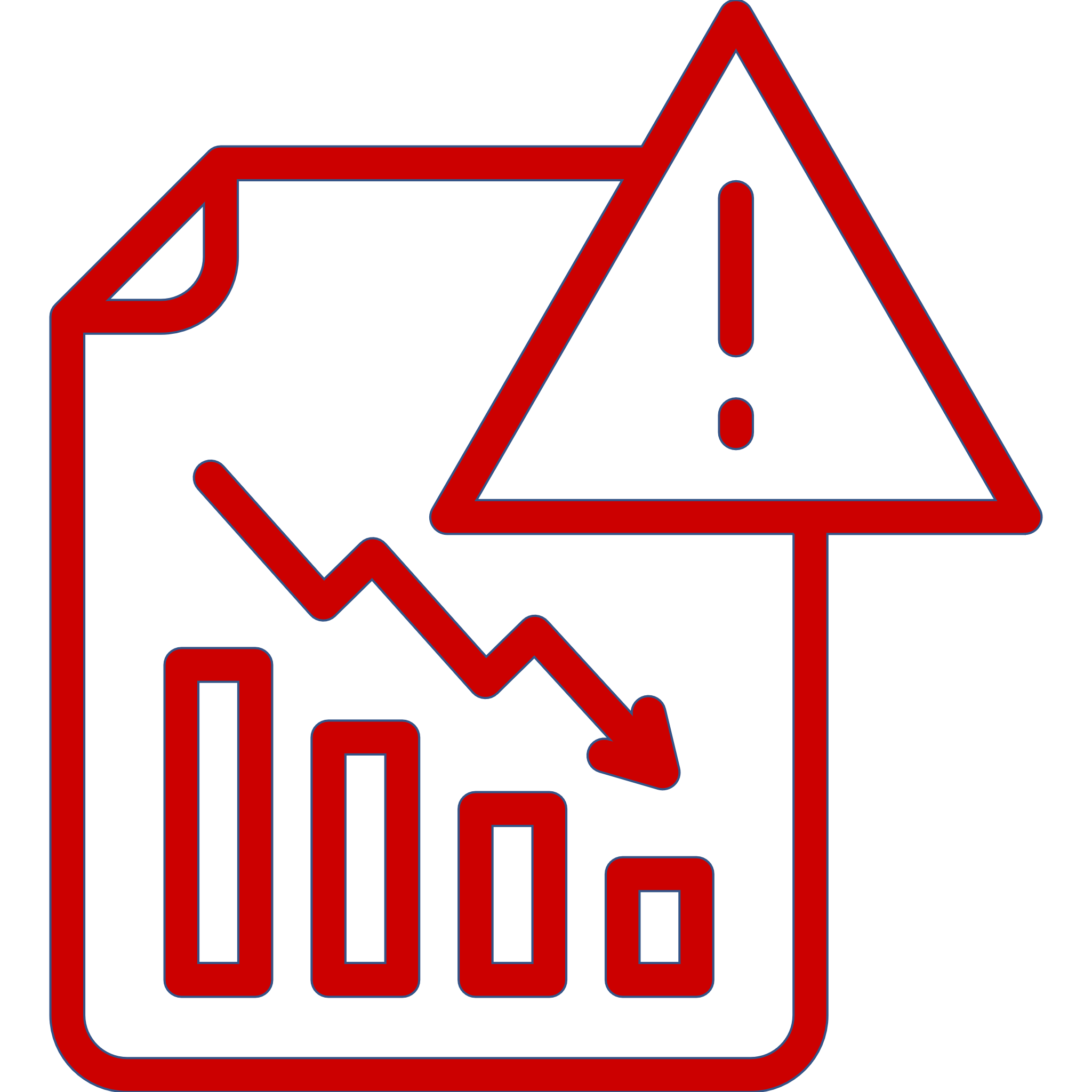 CapEx vs OpEx
Automation & Self Healing
Public Cloud Repatriation
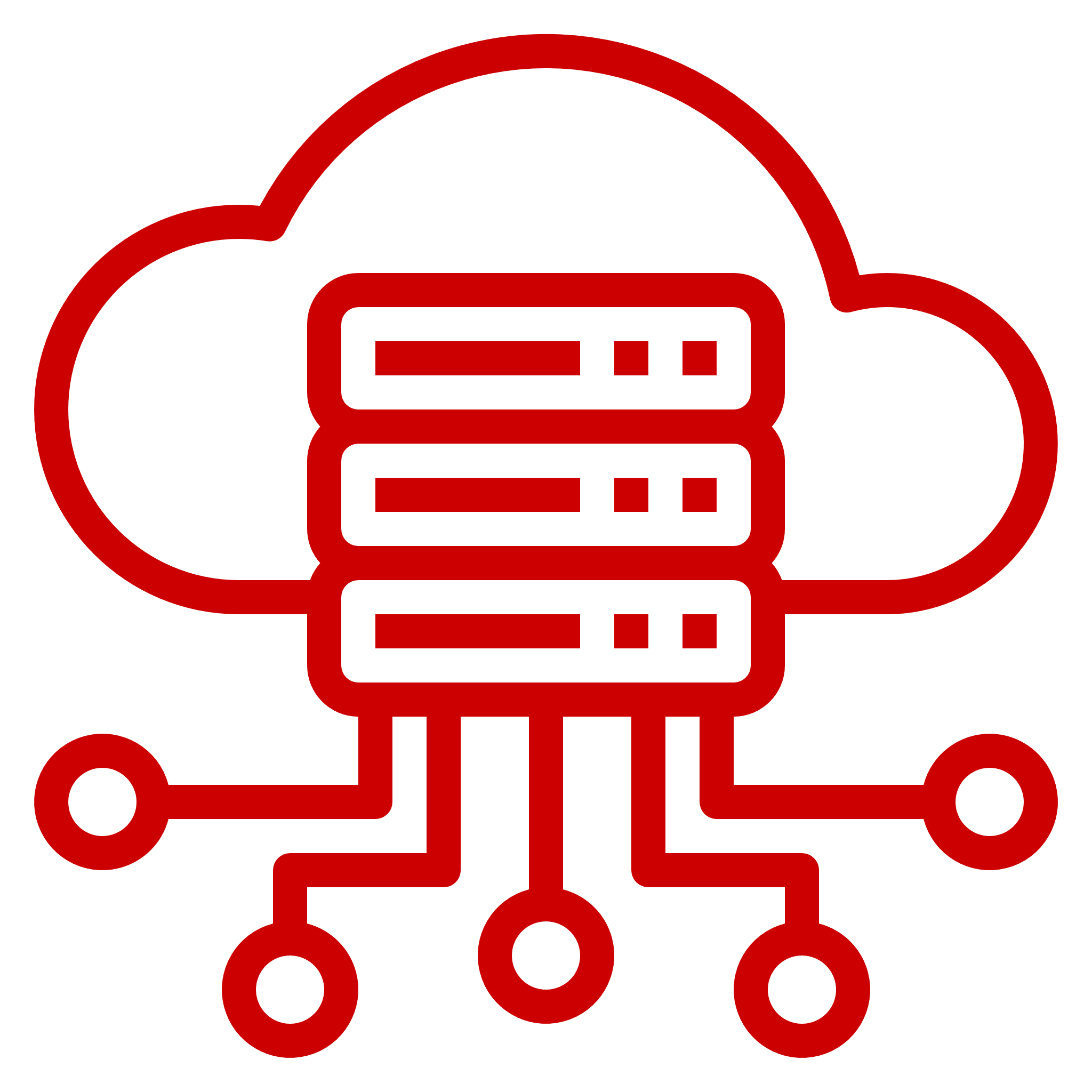 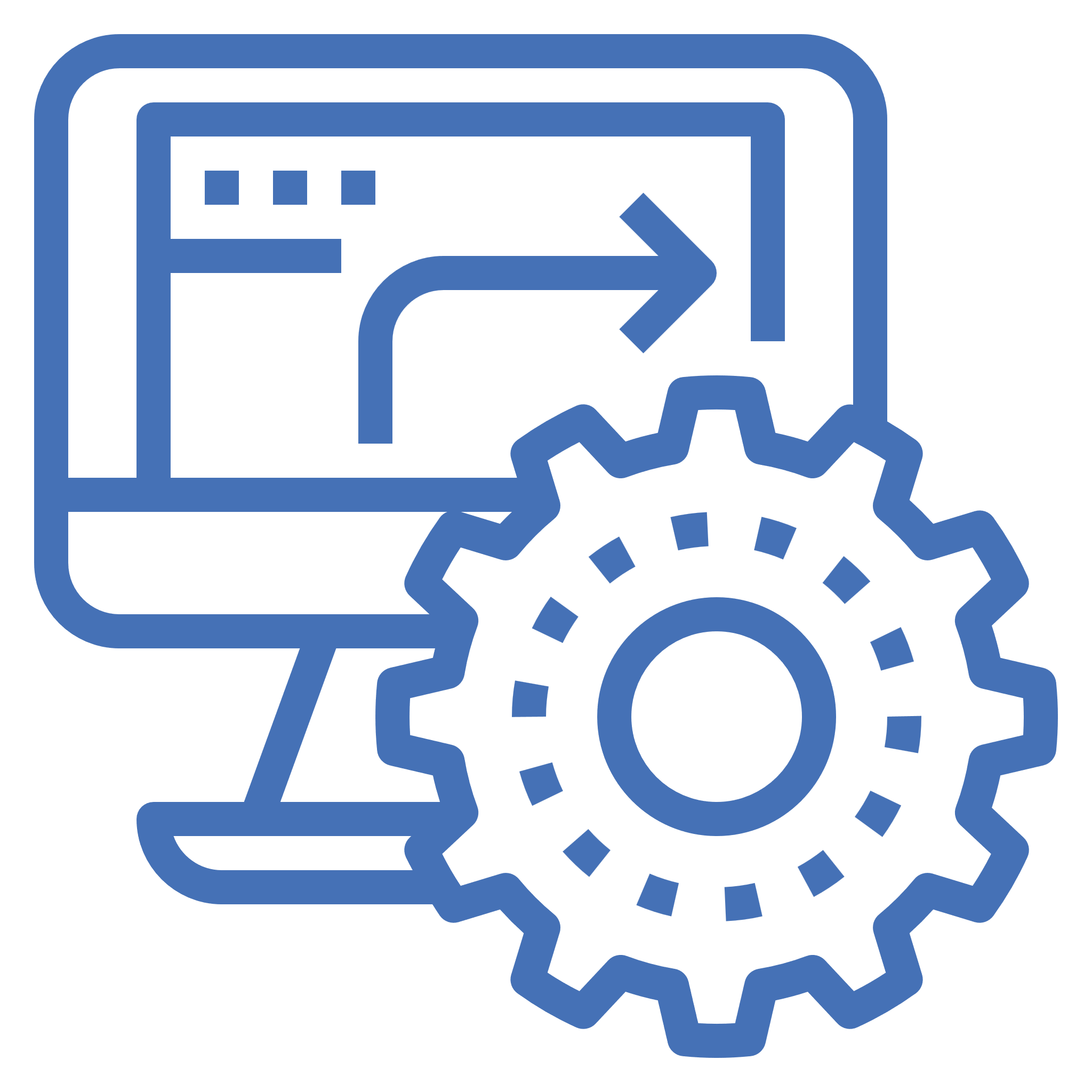 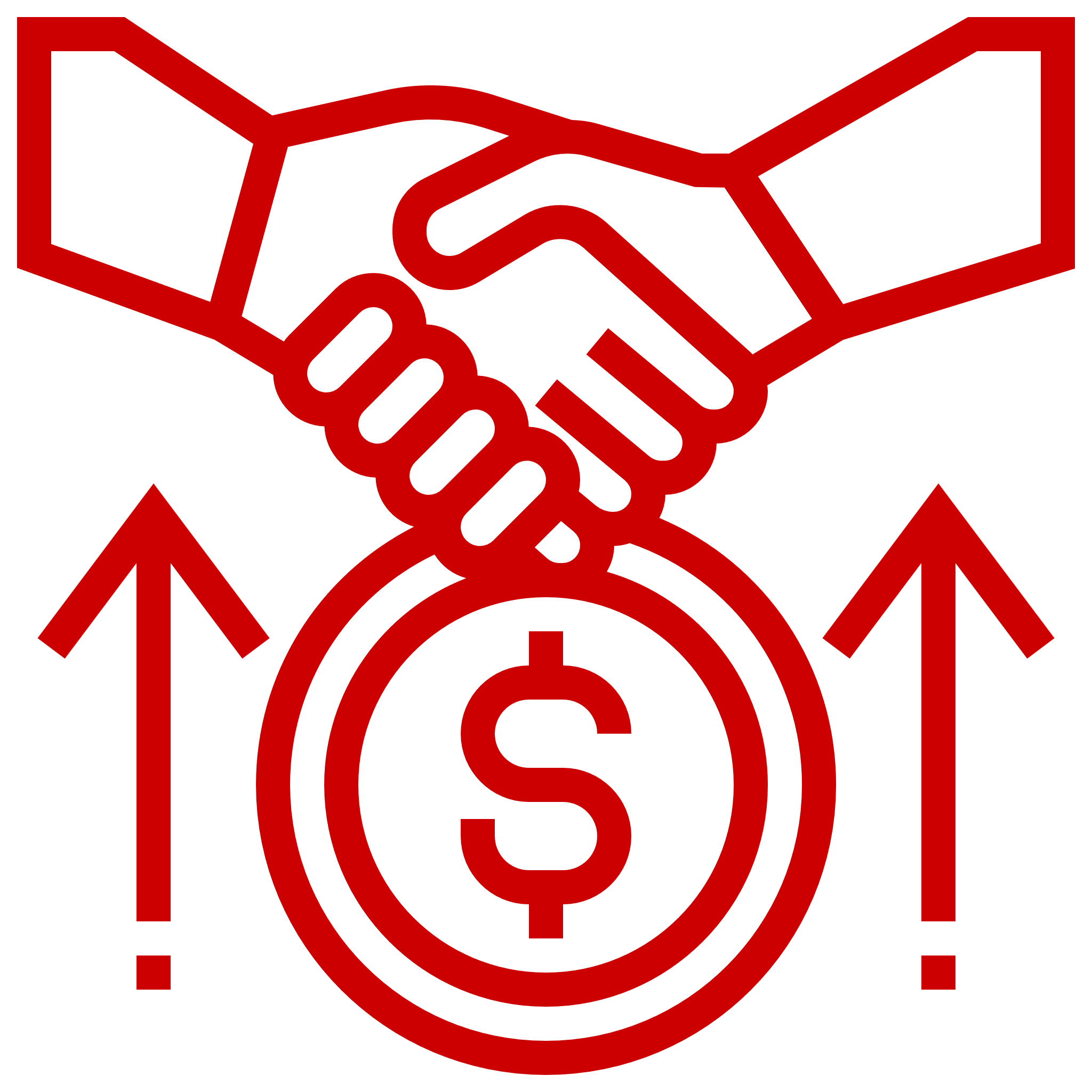 Cost Management - FinOps
Risk Reduction
Hybrid Cloud Adoption
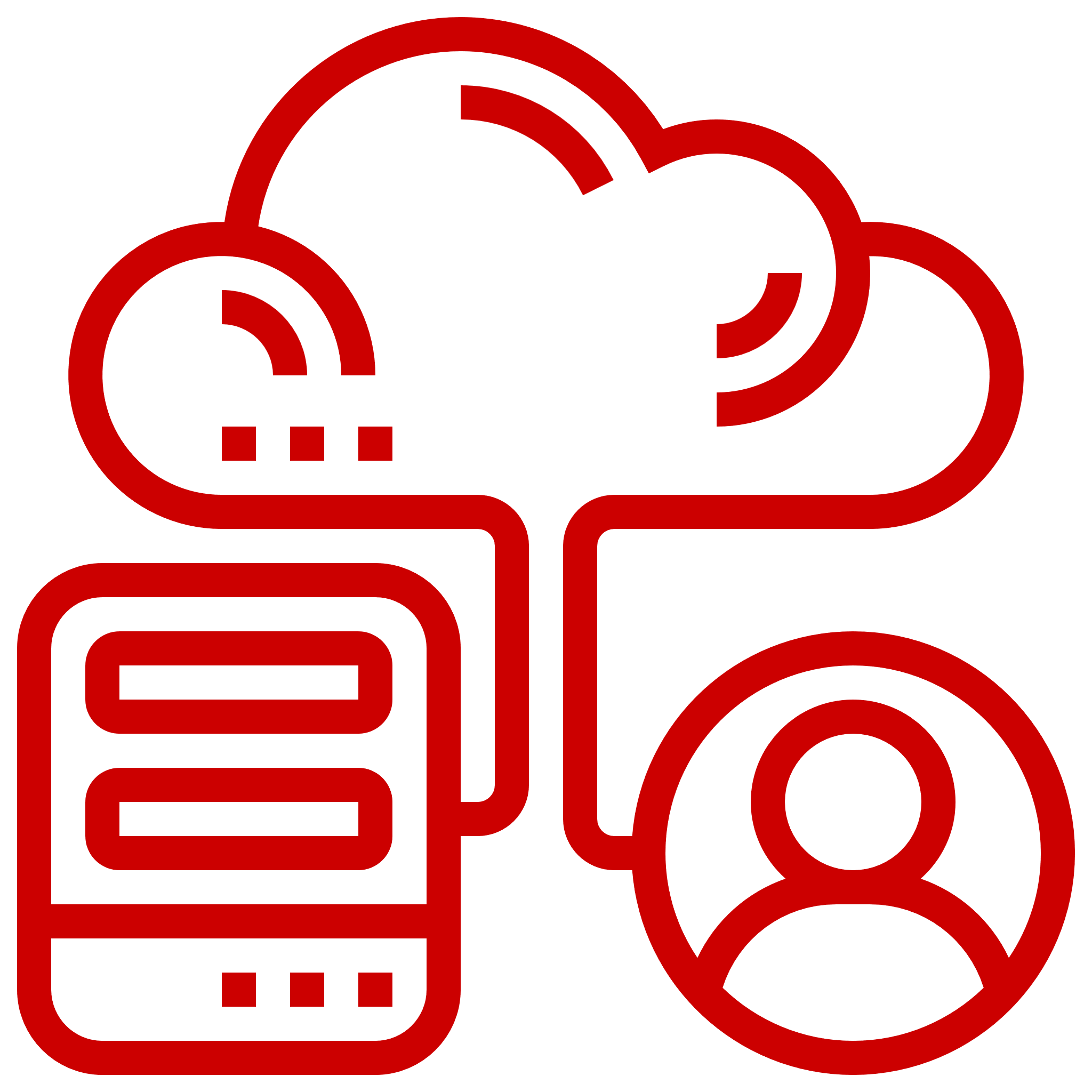 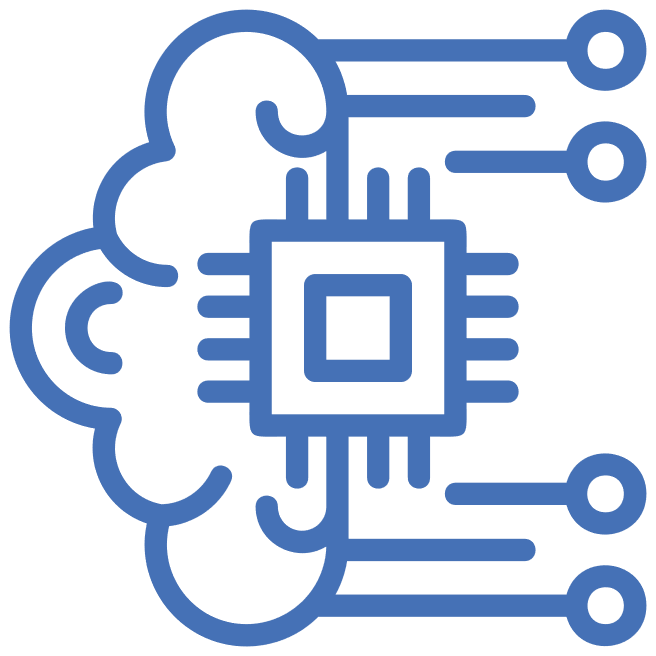 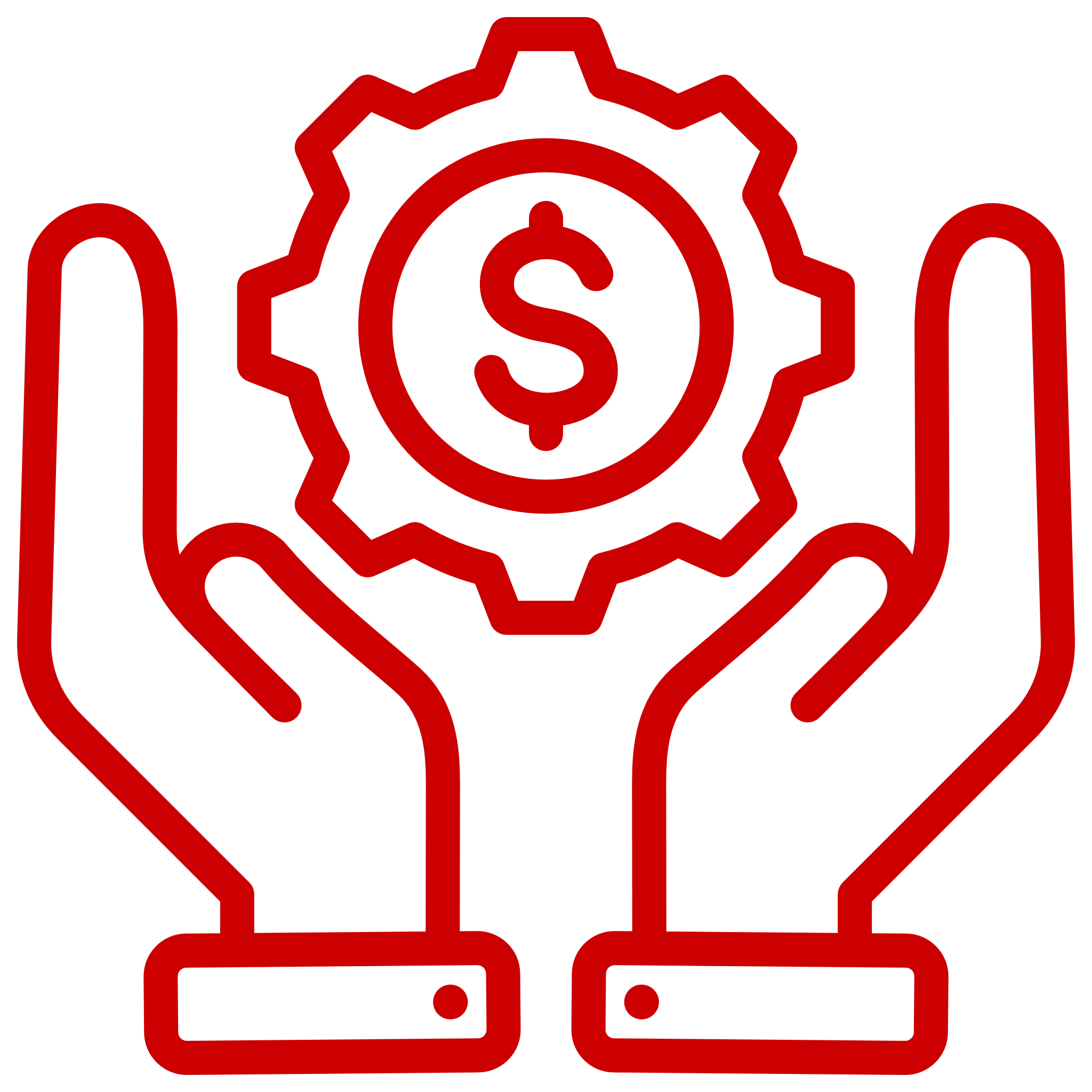 Sustainability Improvement
Operational Skills Gap
Infrastructure Modernization
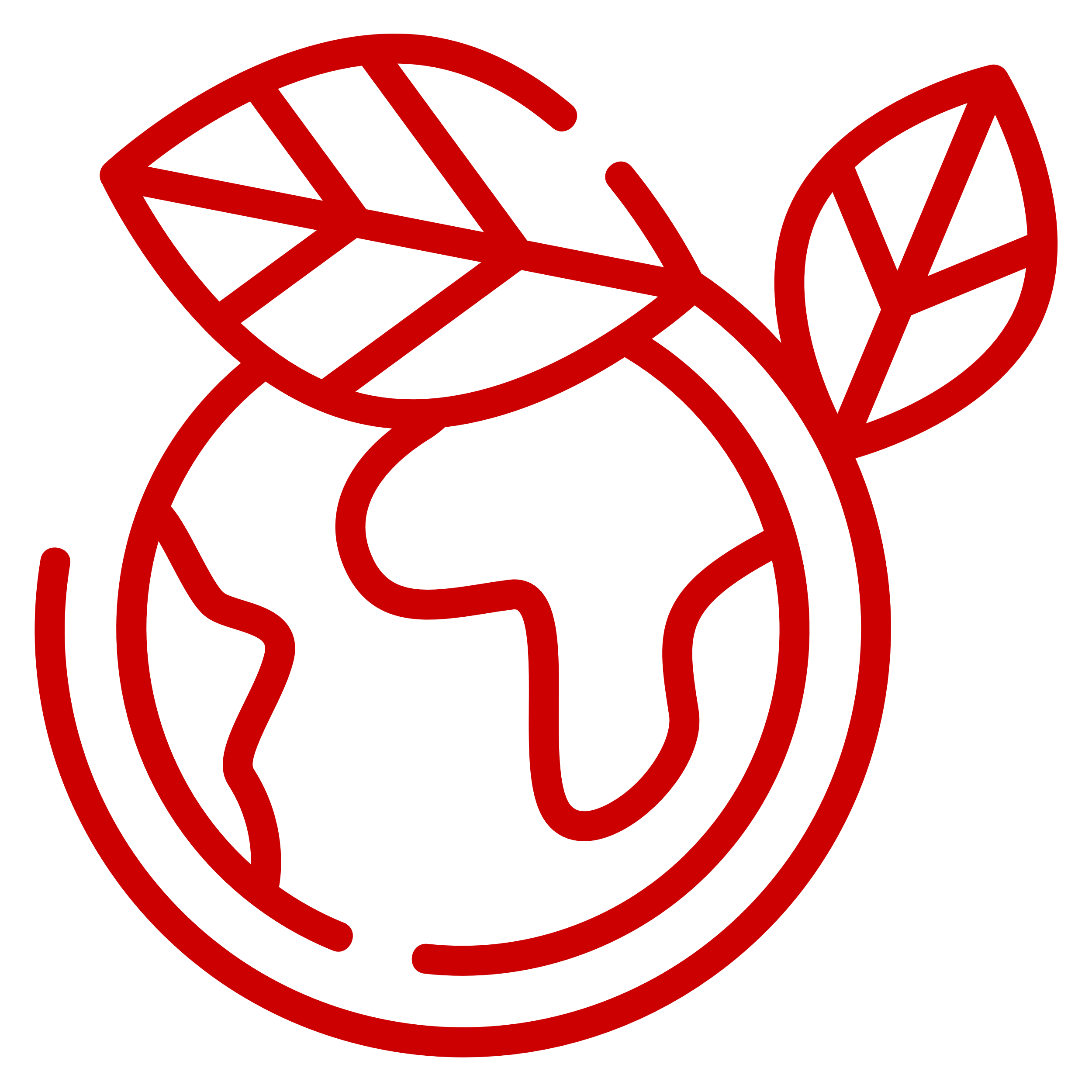 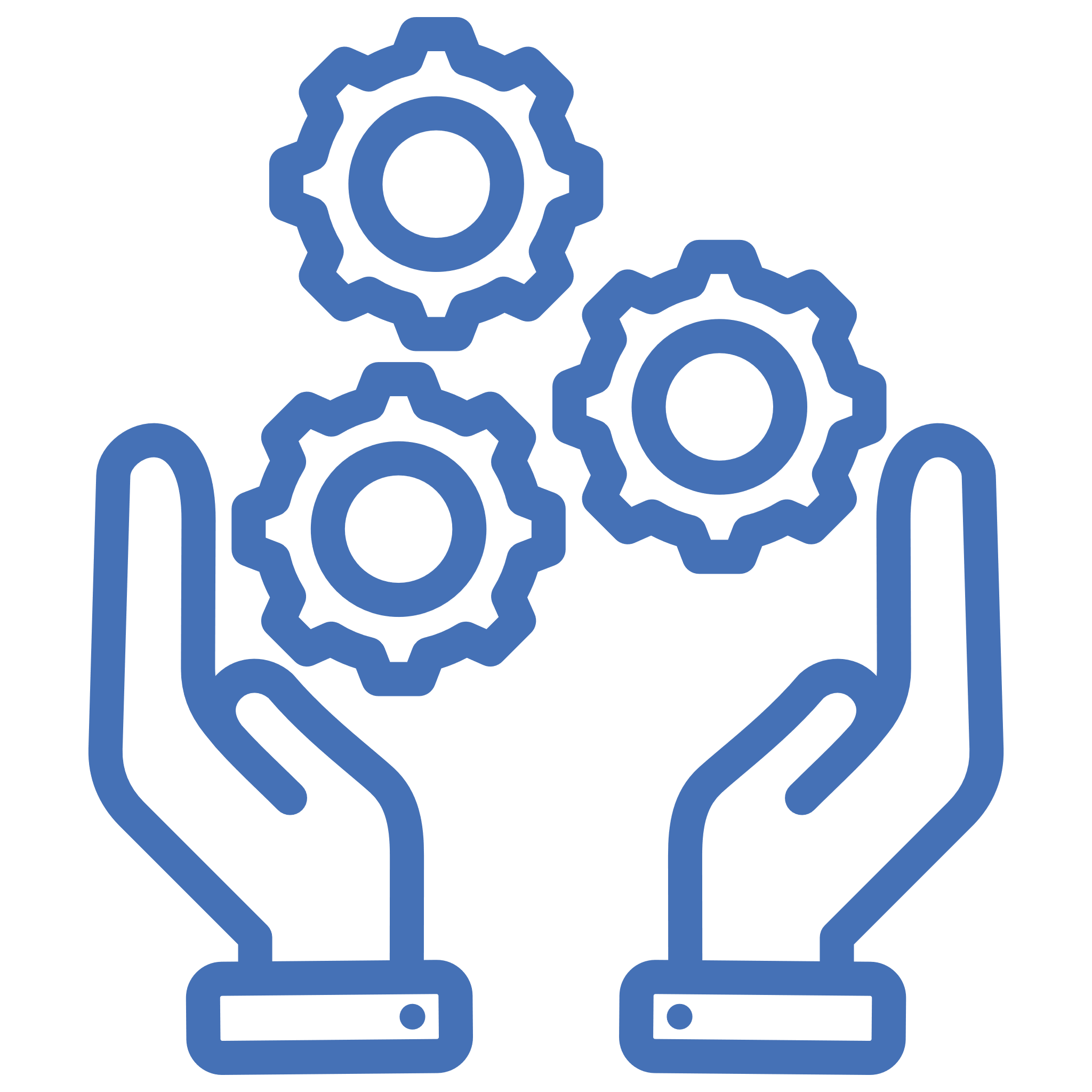 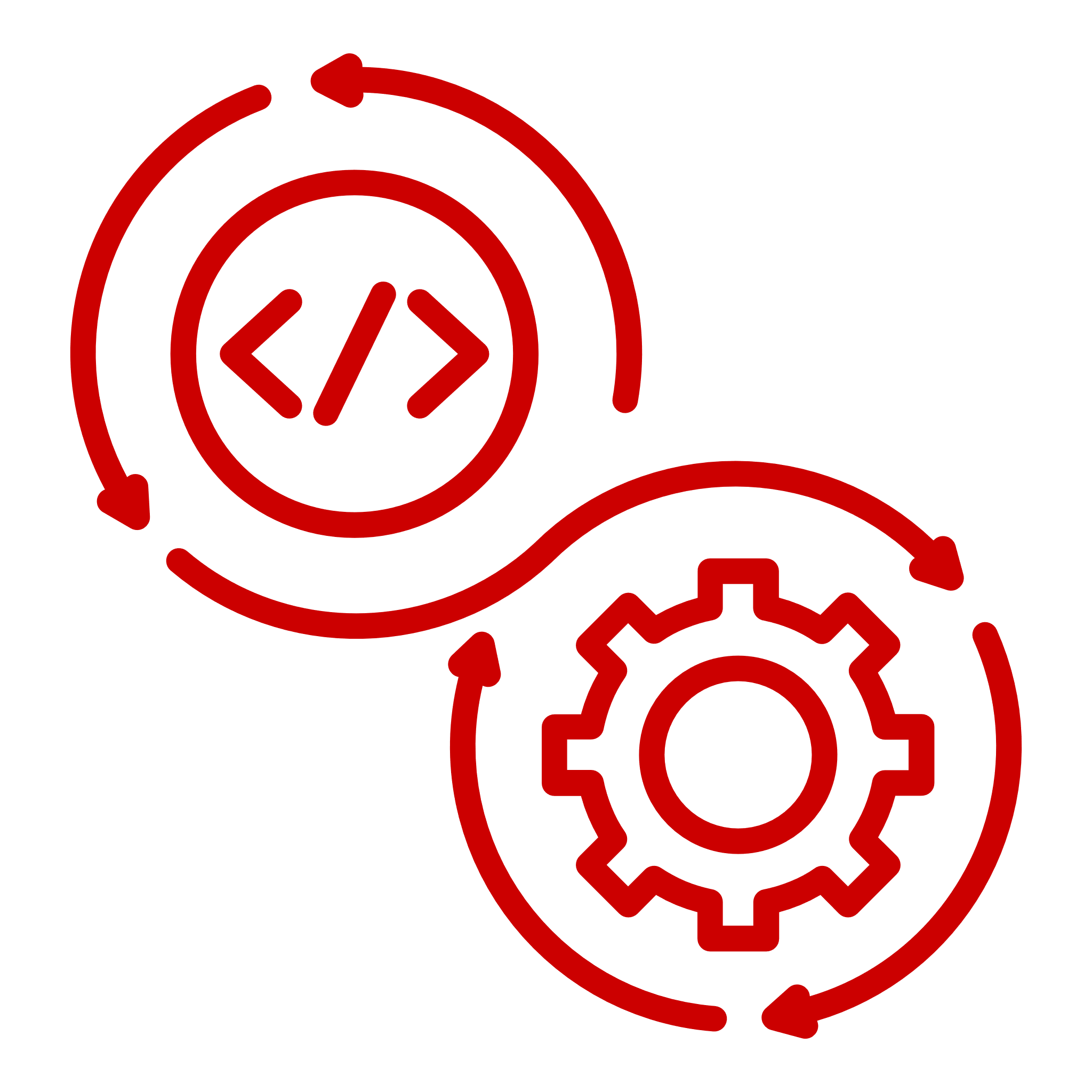 TCO Improvement Summary
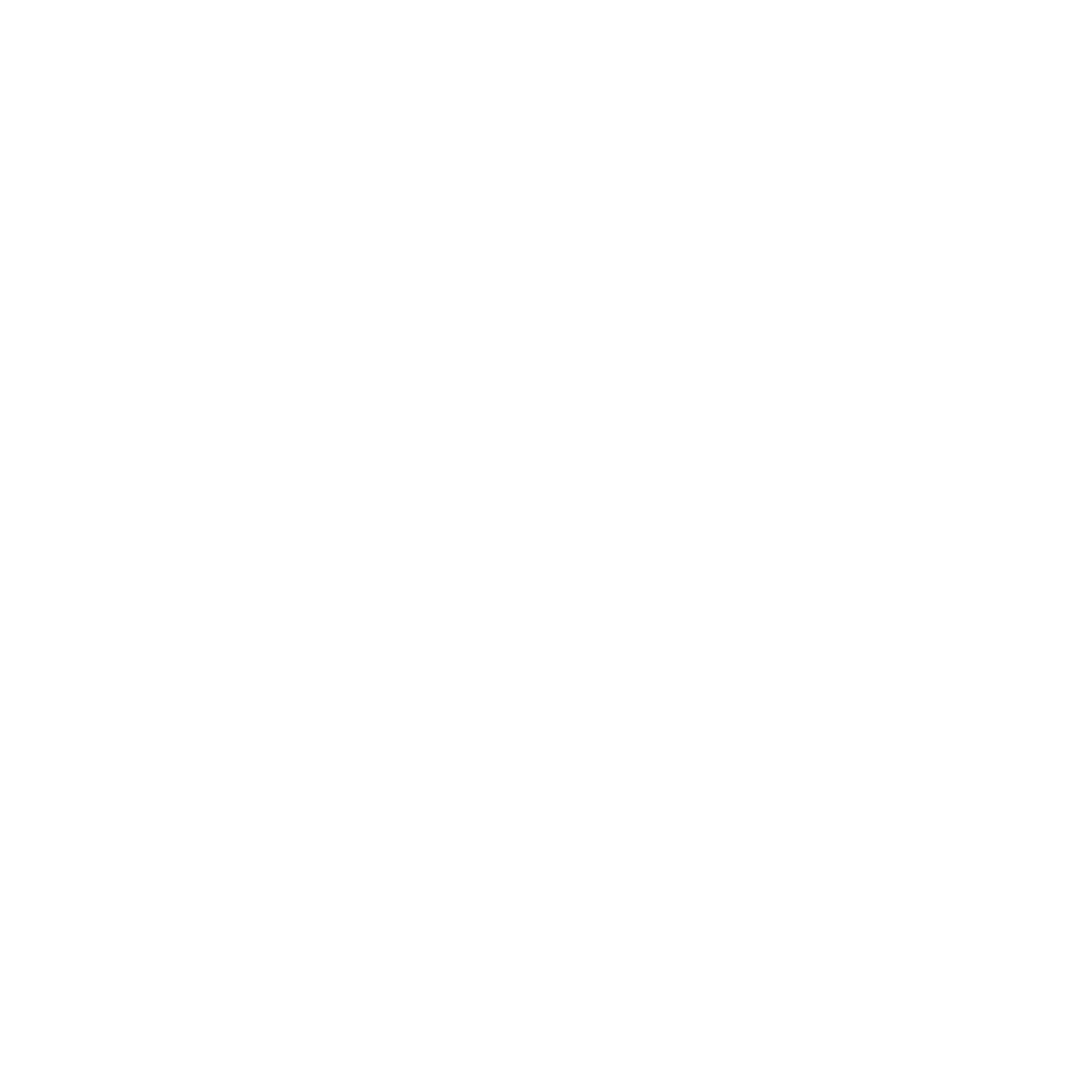 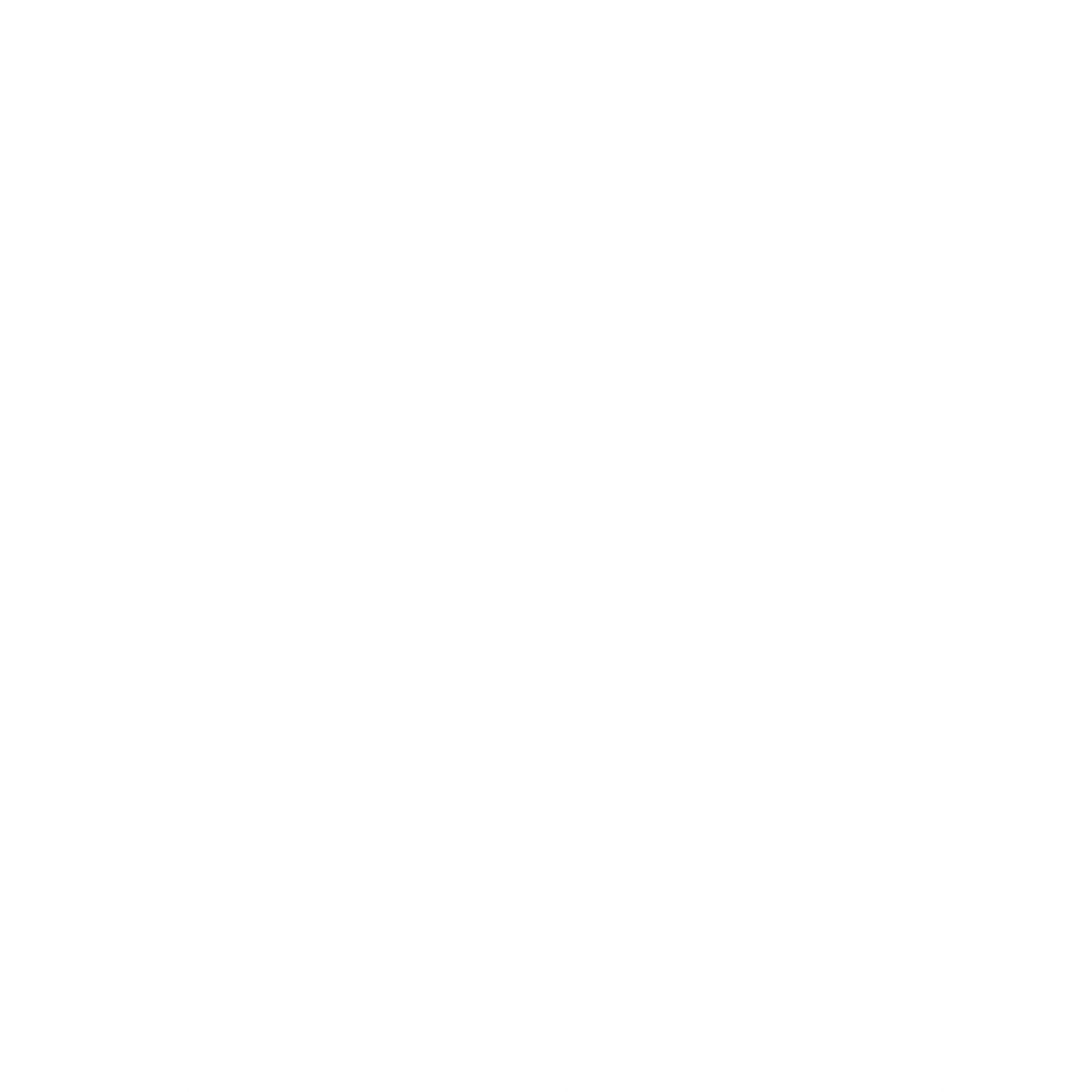 ~32% Reduction Cost per GB data
~43%Reduction of servers
Significant
TCOSavings
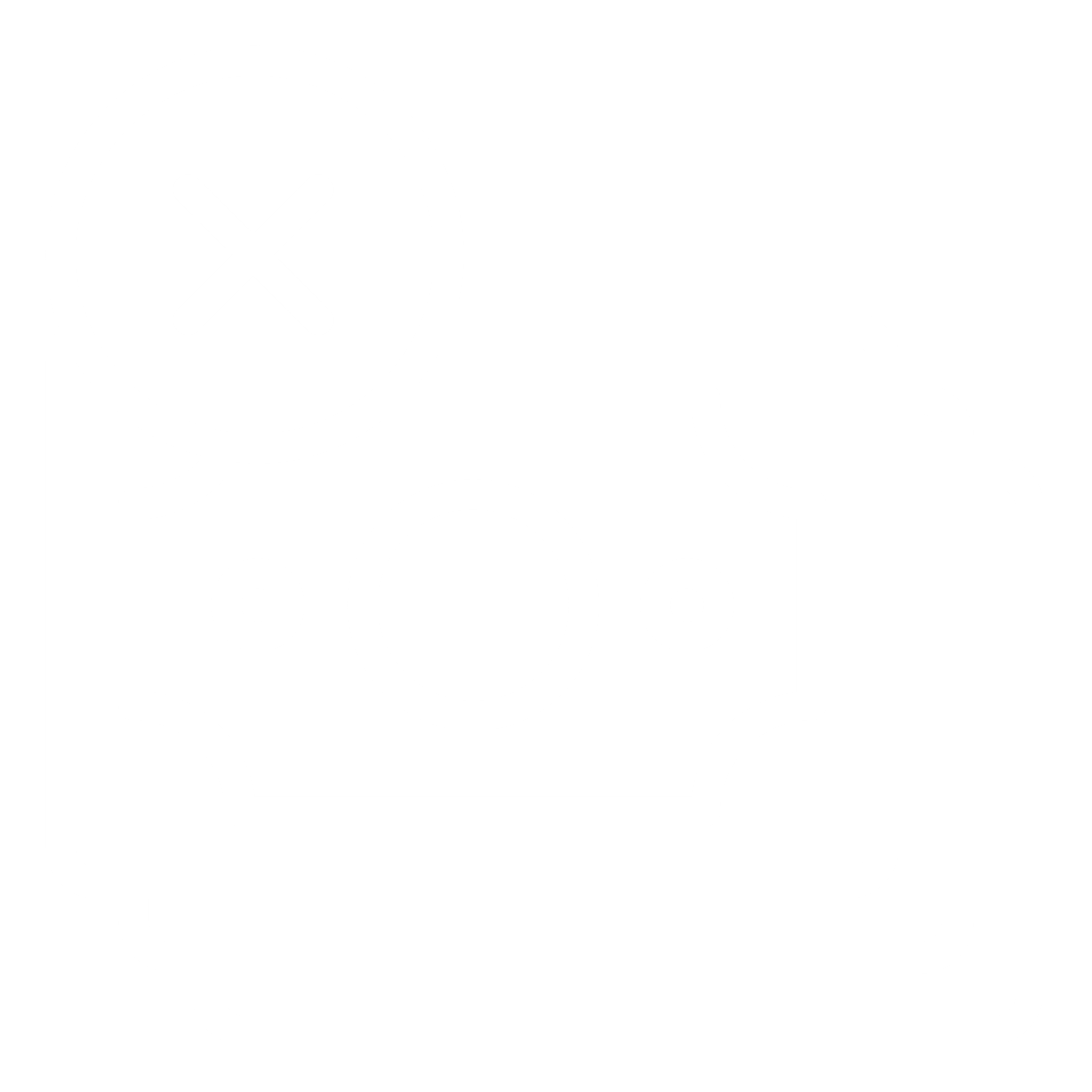 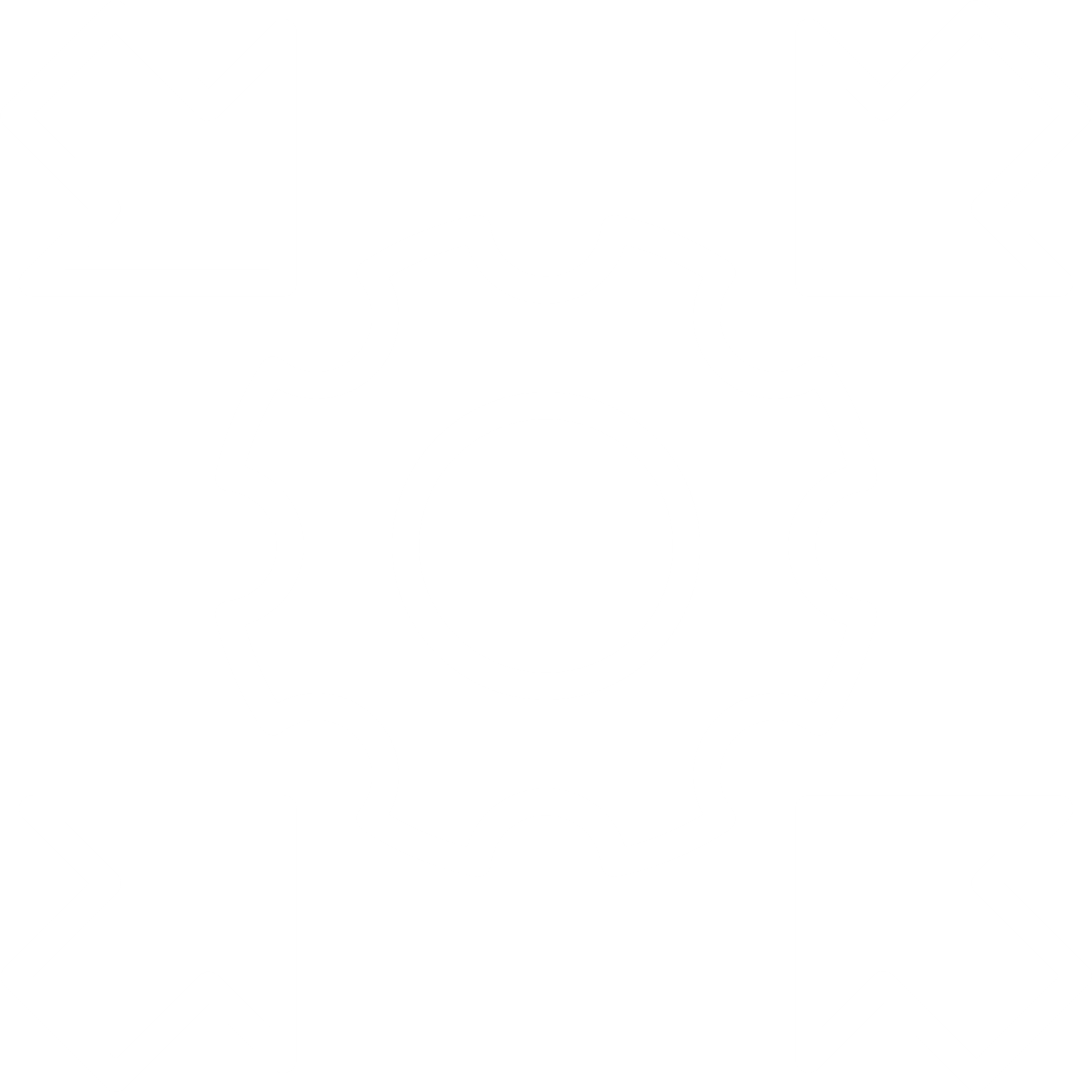 ~40% 
Potential Reduction in Storage Capacity
~30% 
Cost Avoidance in Software licensing
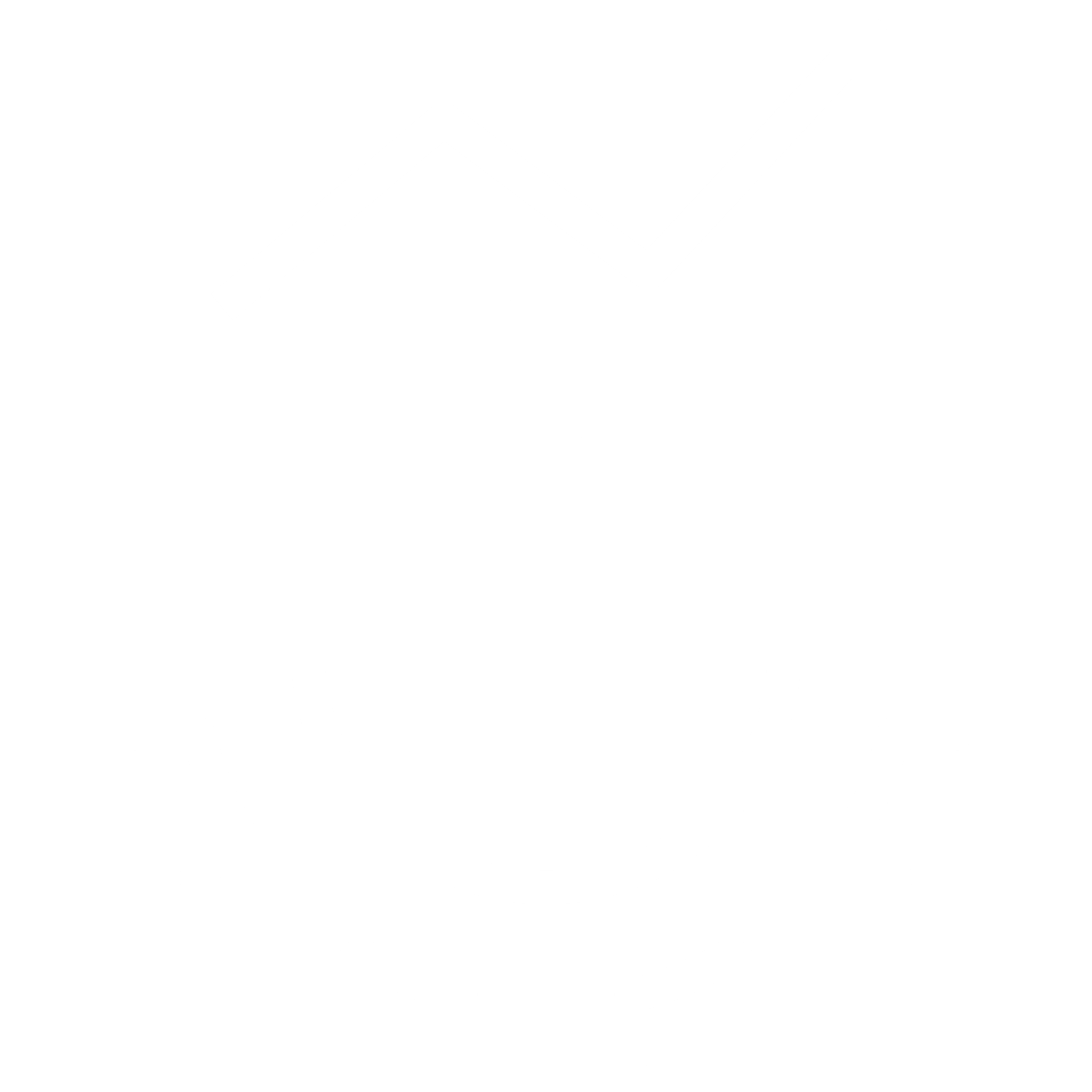 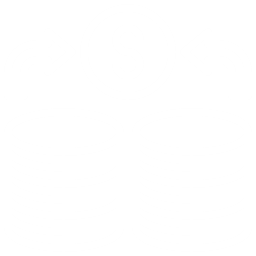 ~$36%
Reduction in 
Operational Labor
~50% 
Fewer network 
switches required
Positive Analyst Feedback
“Pairing two major industry players, the new Hitachi EverFlex with Cisco Hybrid Powered Cloud has the potential to shake up the growing market for dedicated infrastructure offered as-a-service, and with operationally friendly consumption options” - IDC
“Everyone charged into the cloud at the height of the pandemic because it seemed the only way to keep the lights on. Now, there are cloud management and cost headaches everywhere you look. The combination of Hitachi and Cisco is beneficial to customers. Cisco certainly brings infrastructure to the table, and Hitachi has the managed services chops that will be critical for companies looking to expand or simply maintain their cloud presence.” - ZK Research
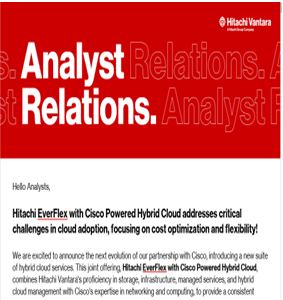 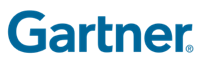 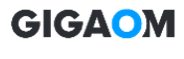 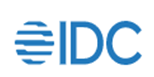 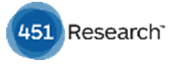 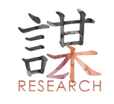 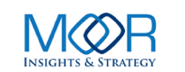 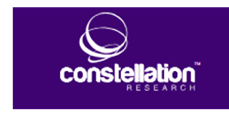 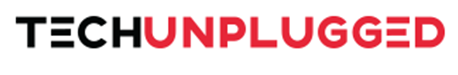 IDC: Hitachi Vantara Expands Partnership with Cisco to Offer New Services for Converged Infrastructure in Hybrid Clouds
Constellation Research Inc: Hitachi Vantara, Cisco launch hybrid cloud suite.
PartnerEnablement
What’s In It For You the Partner?
Simple & Market-Proven Consumption Model (“EverFlex”)
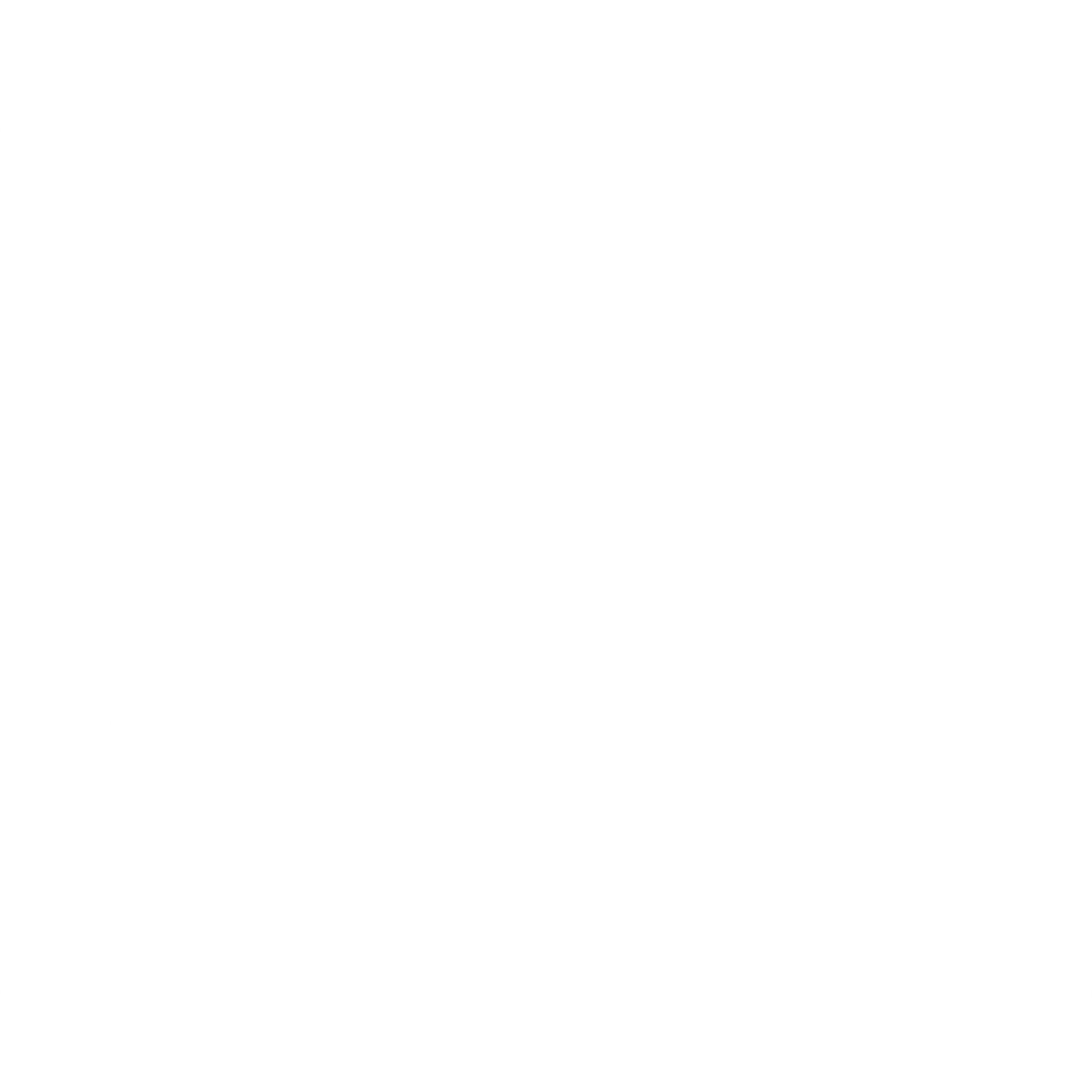 Easy to add partner-led services
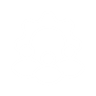 Partner maintains account relationship & control
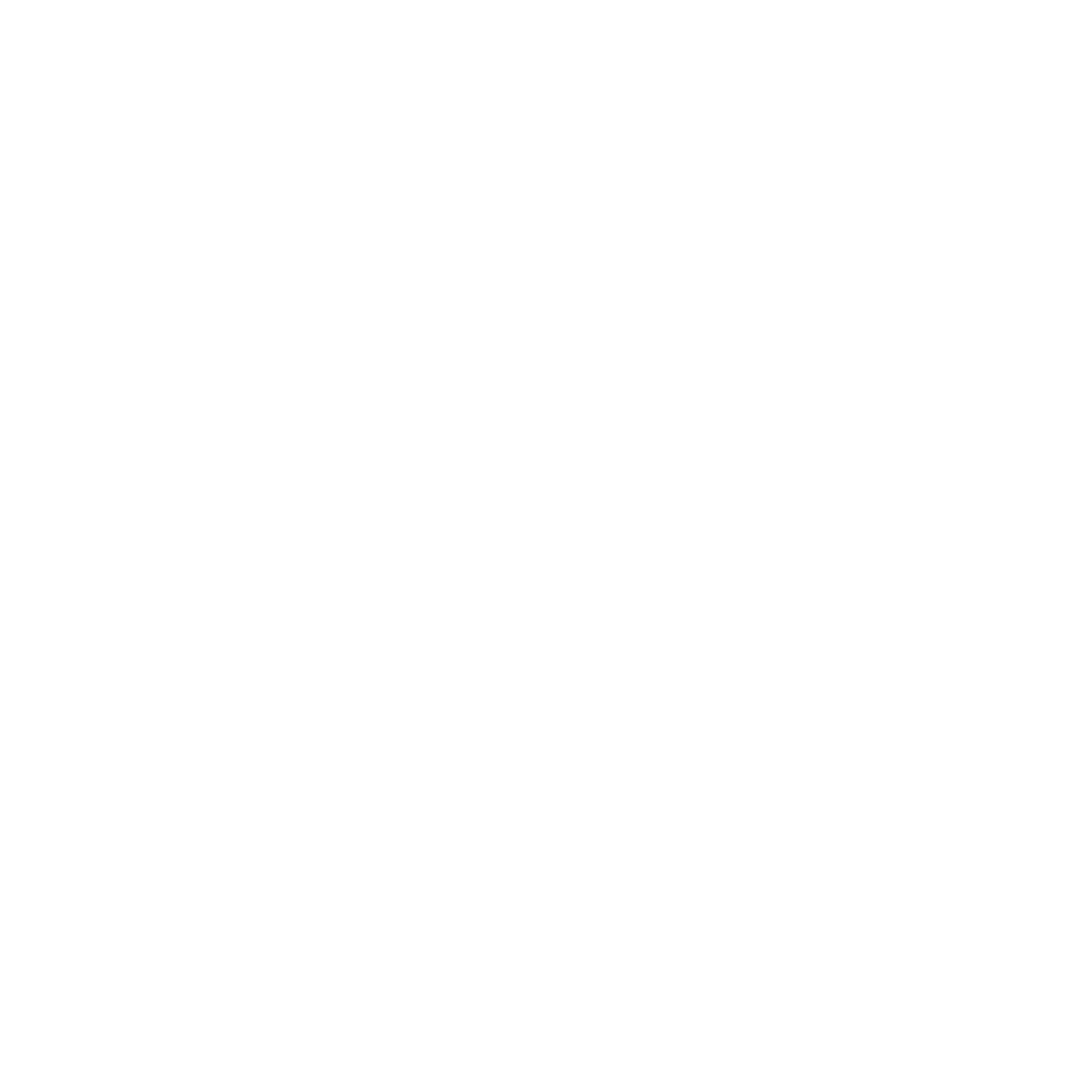 End-user pricing set by Partner
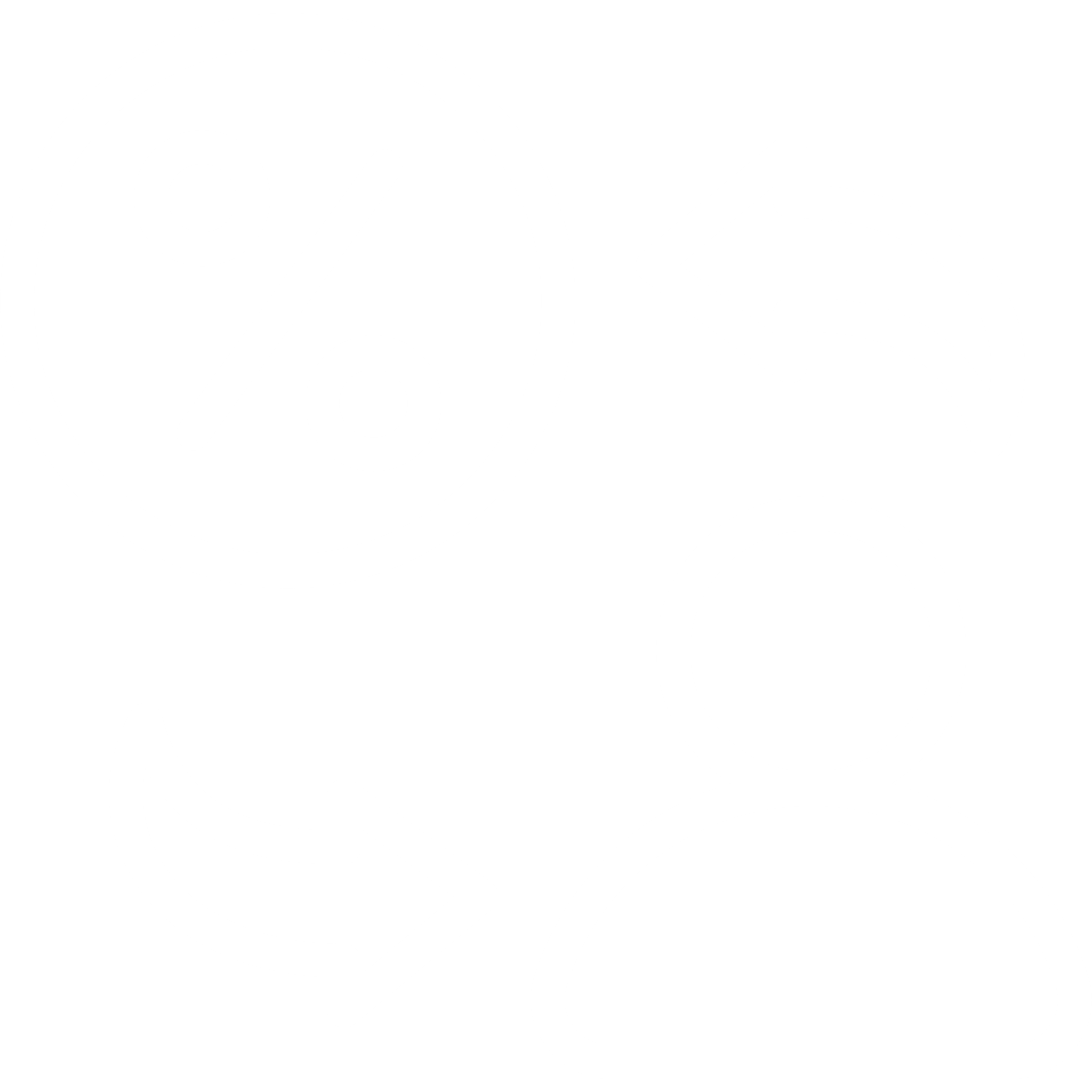 $$$$ - Recurring Revenue - the gift that keeps giving
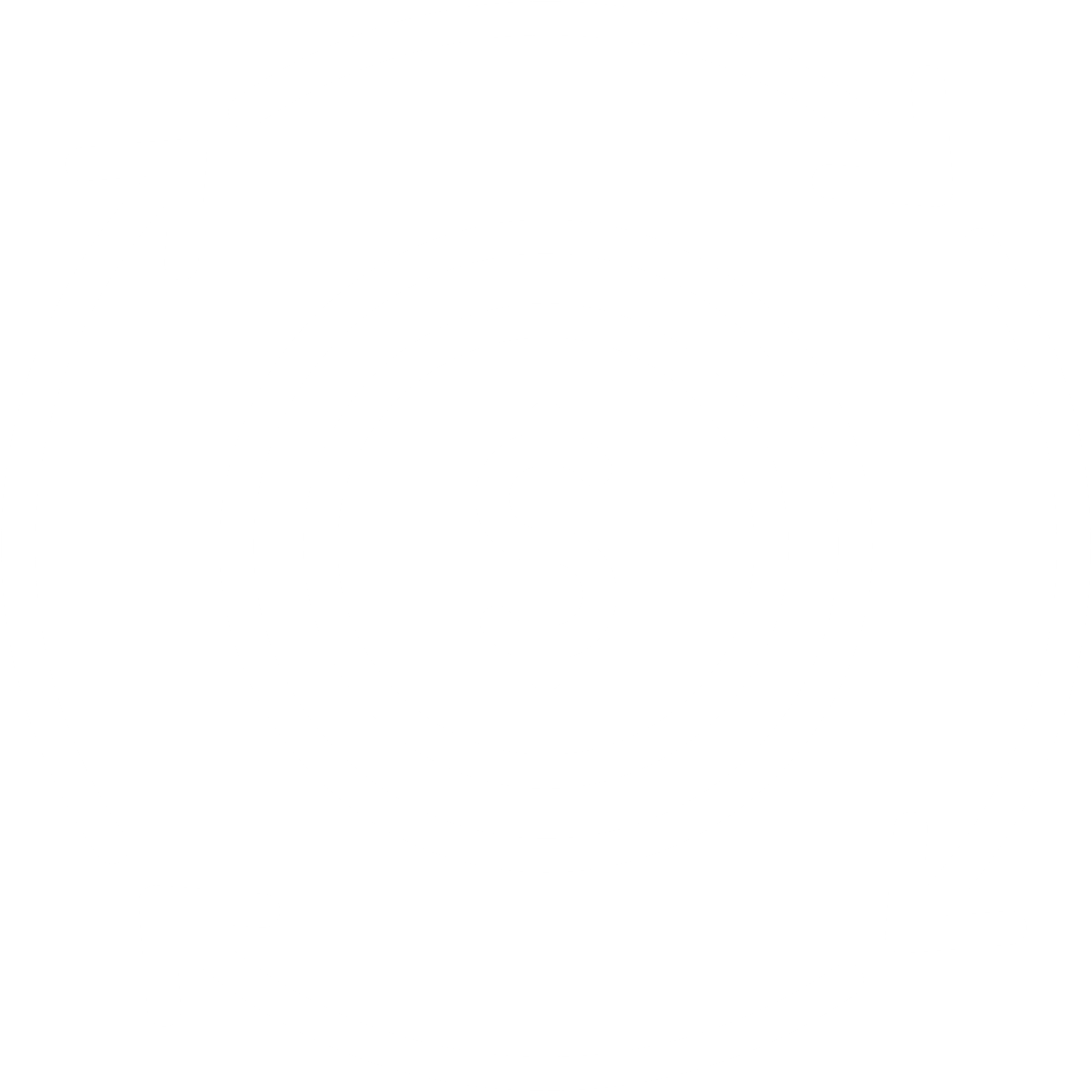 Operational and Financial Risk Mitigation
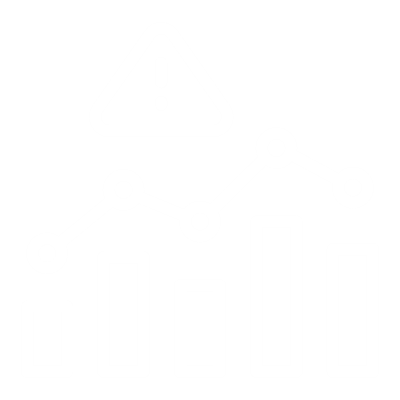 Go to Market / Sales Enablement
PARTNER FOCUSED
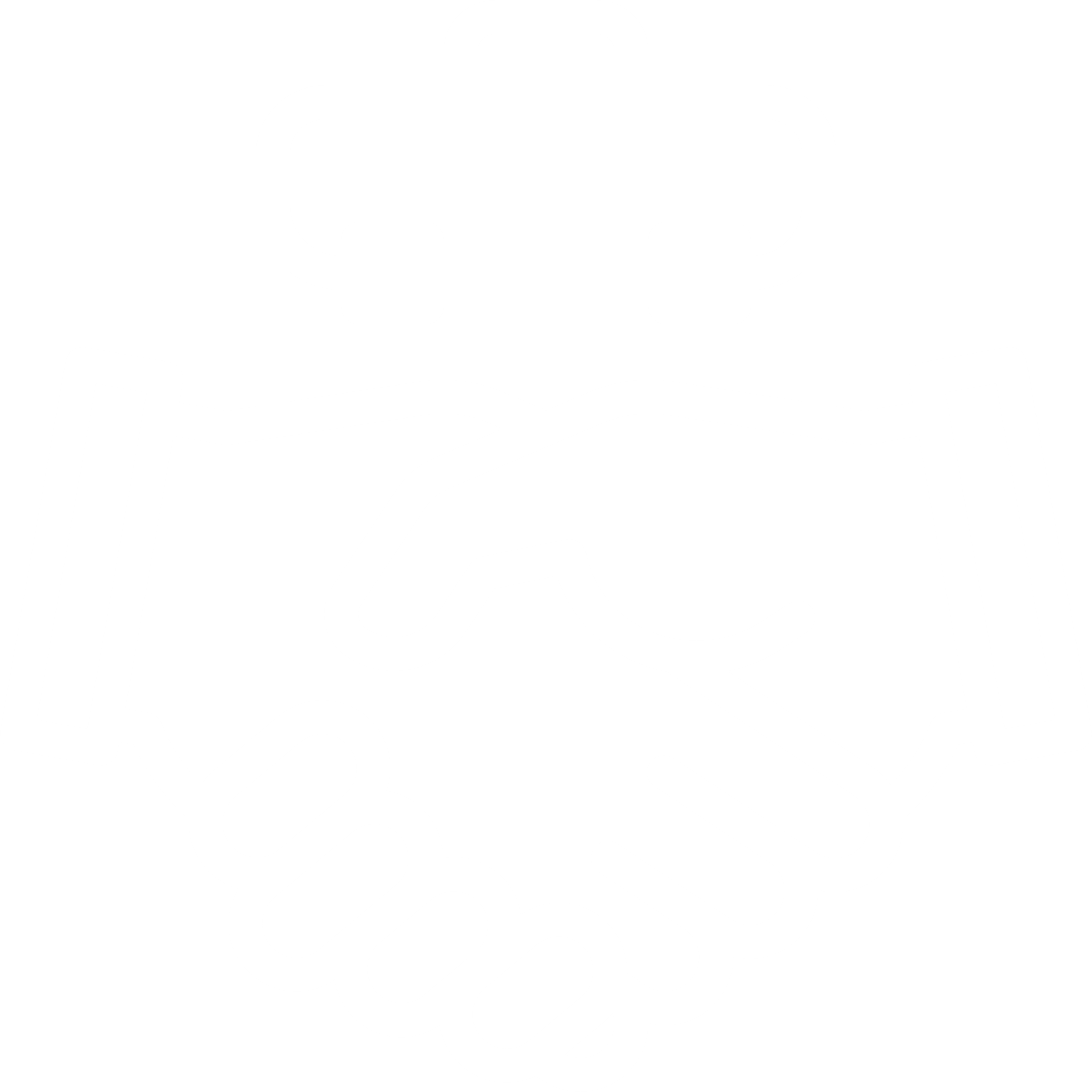 HC² Sales PODS
HITACHI VANTARA HC² POD
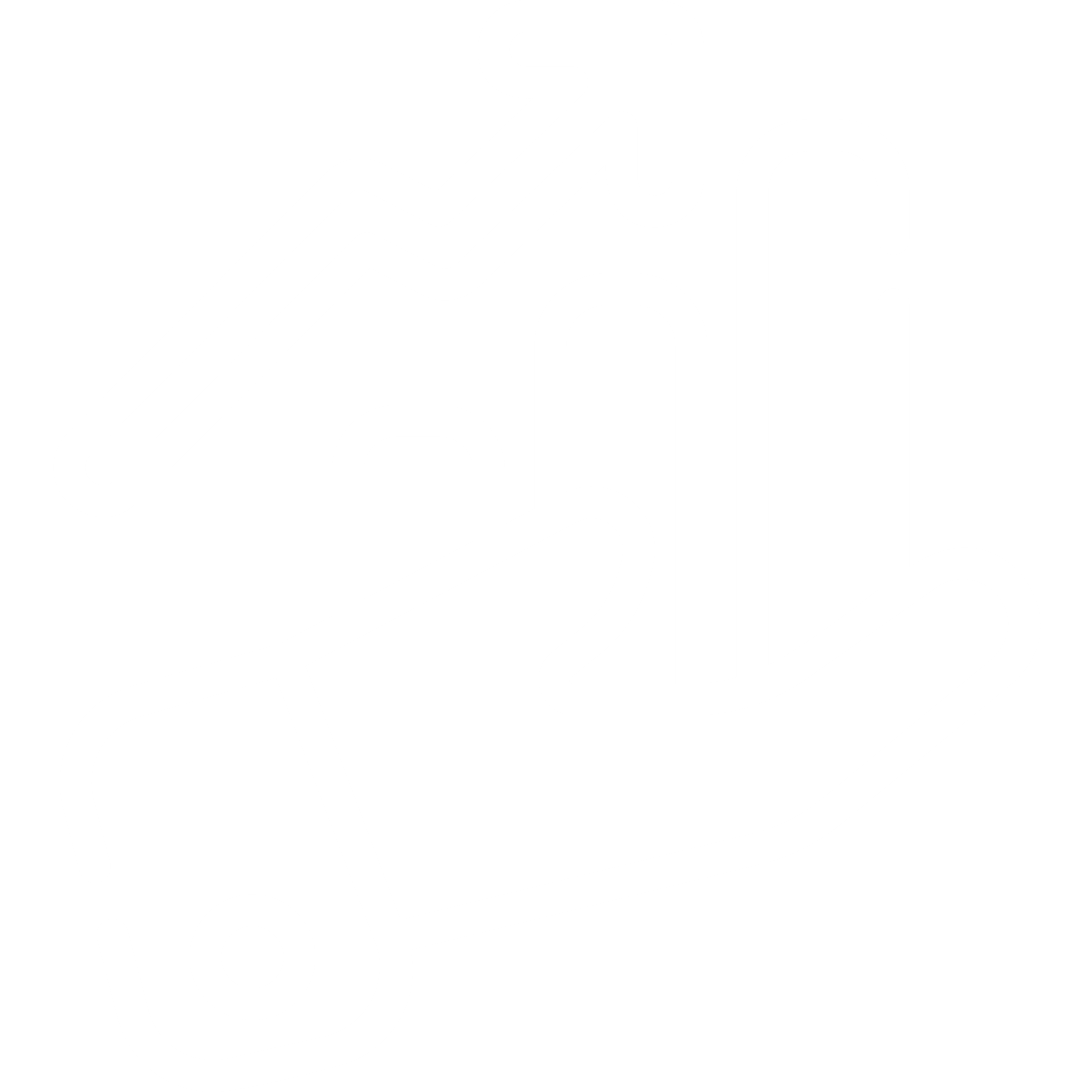 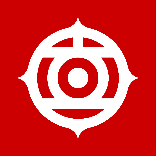 Services Sales/Proposal
Solutioning/Technical
Financial/Pricing
Partner Channel
Partners
CISCO
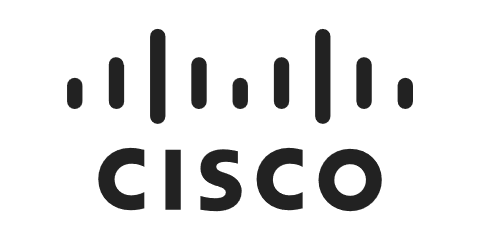 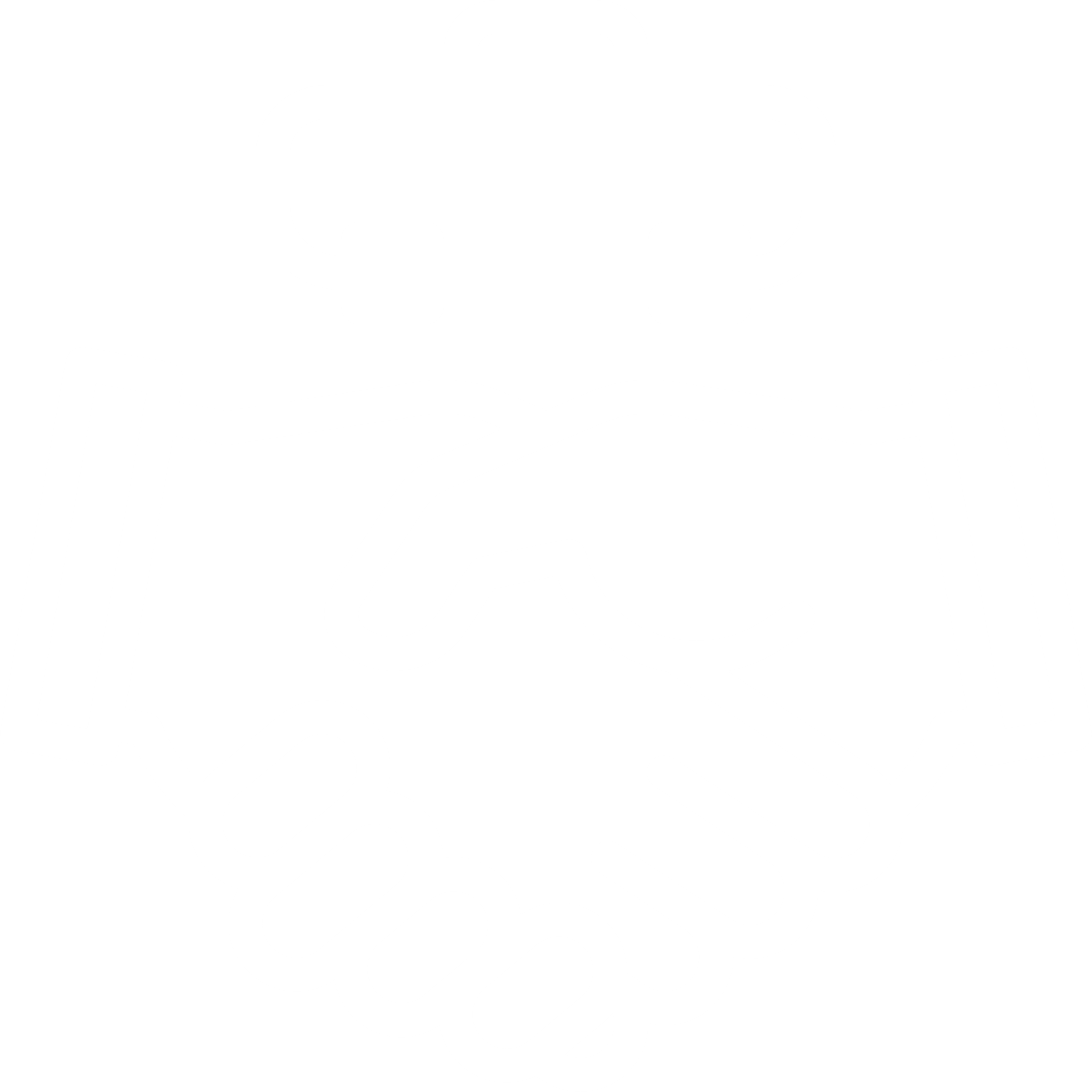 Assist and validate solution architecture
Ensure alignment to Cisco best practices
Collaborate with Partner and HV Teams
Hitachi Field AM's
CISCO Data Center Sales
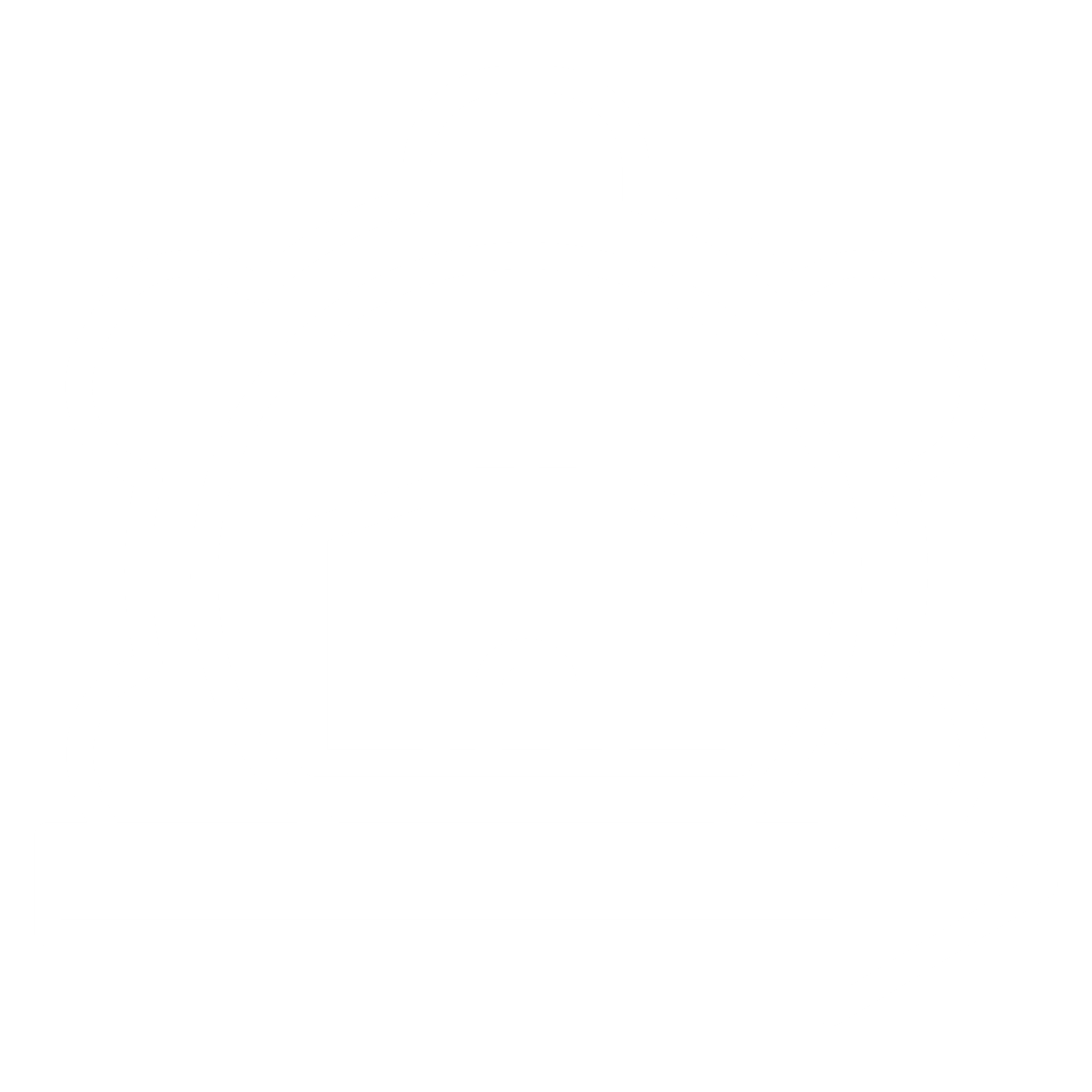 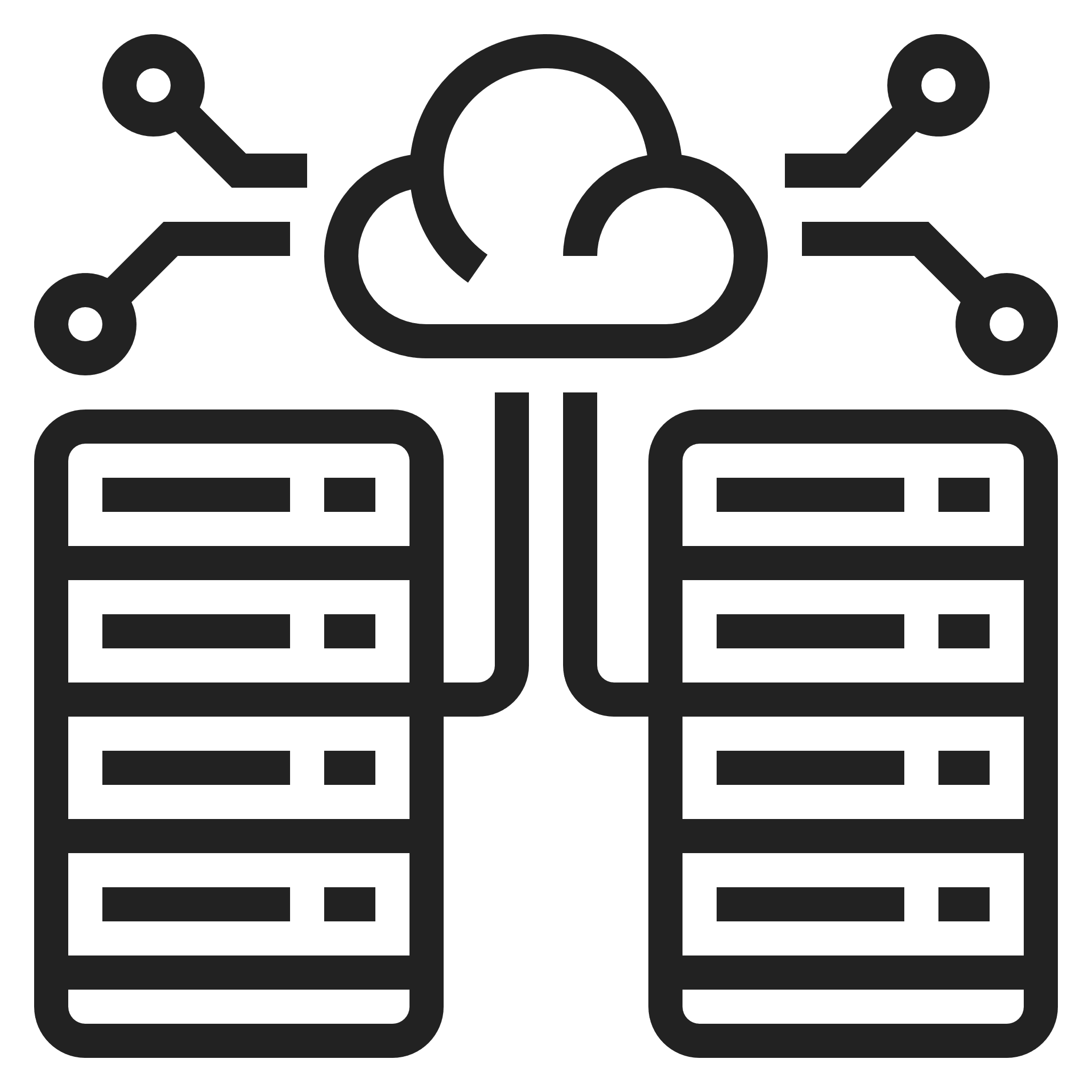 HITACHI VANTARA
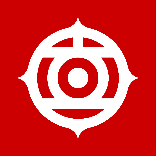 Finalize service classes and capabilities
Document operational savings
Calculate operational labor reduction due to automation
Ease of Doing BusinessPartner Enabled and Channel Ready
Partner process simplified to offer customers 
integrated services and solutions
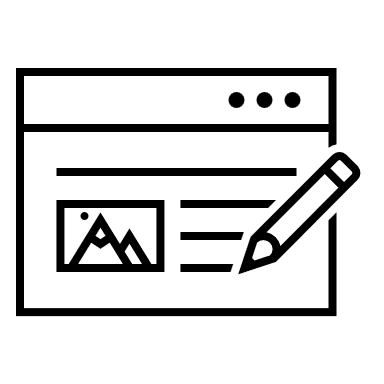 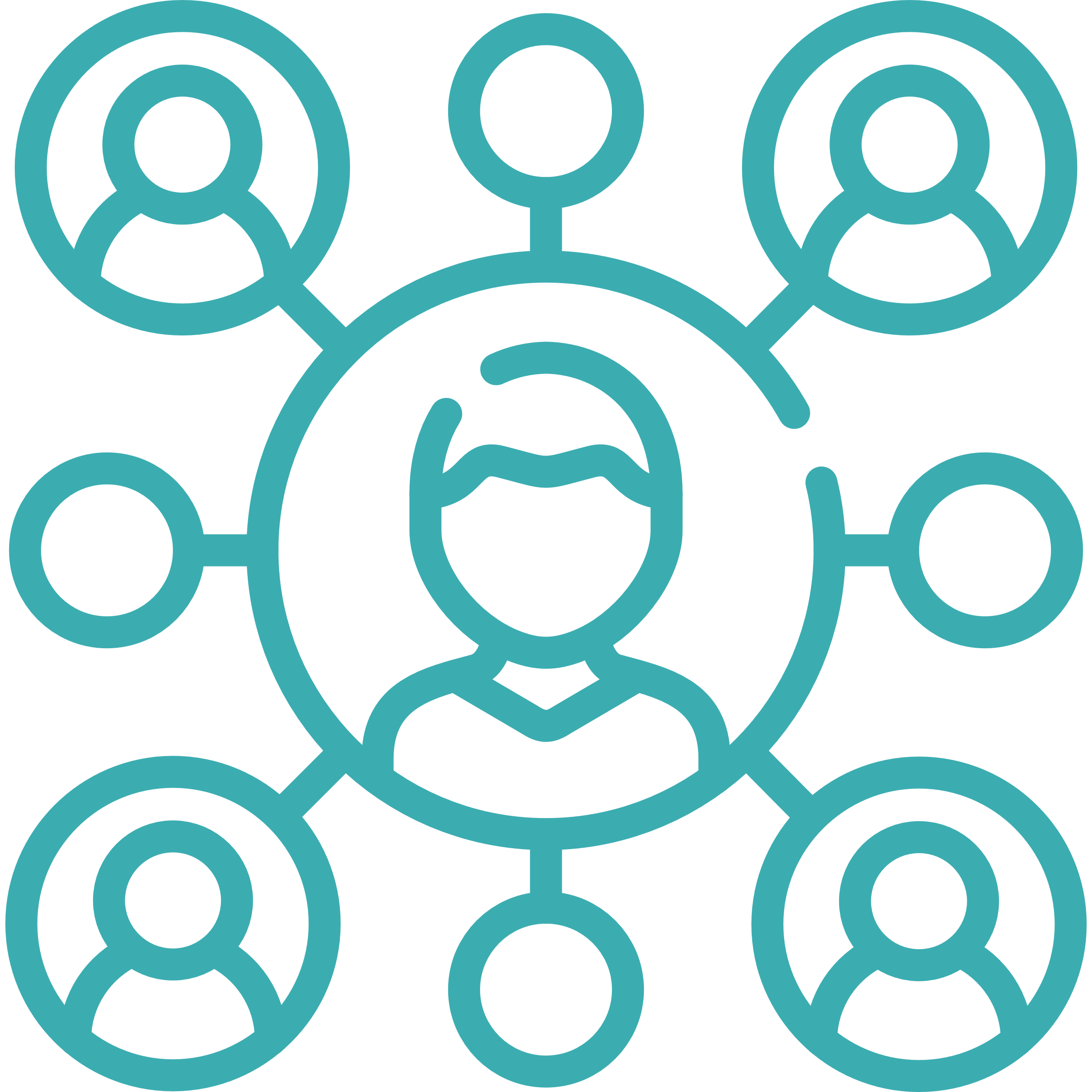 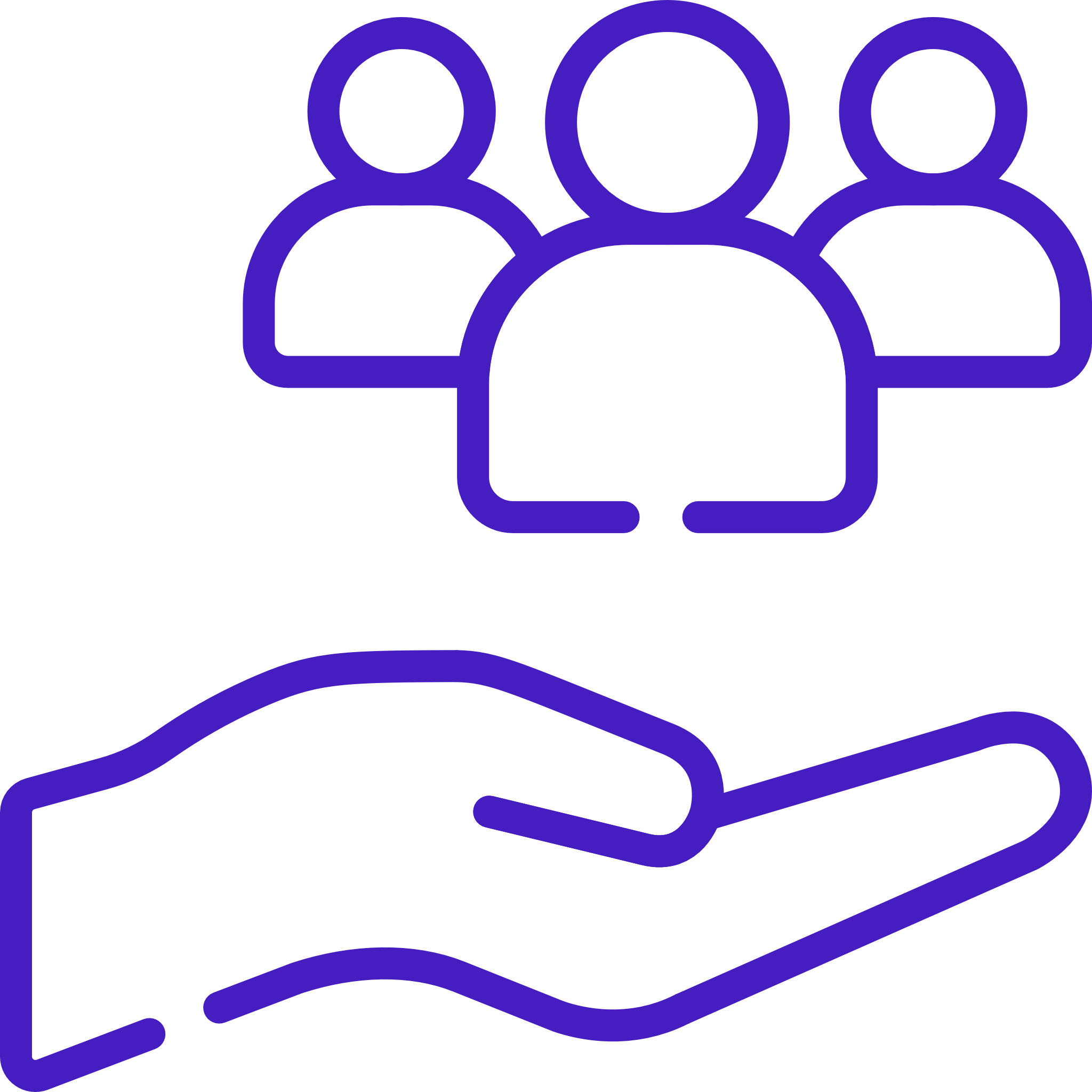 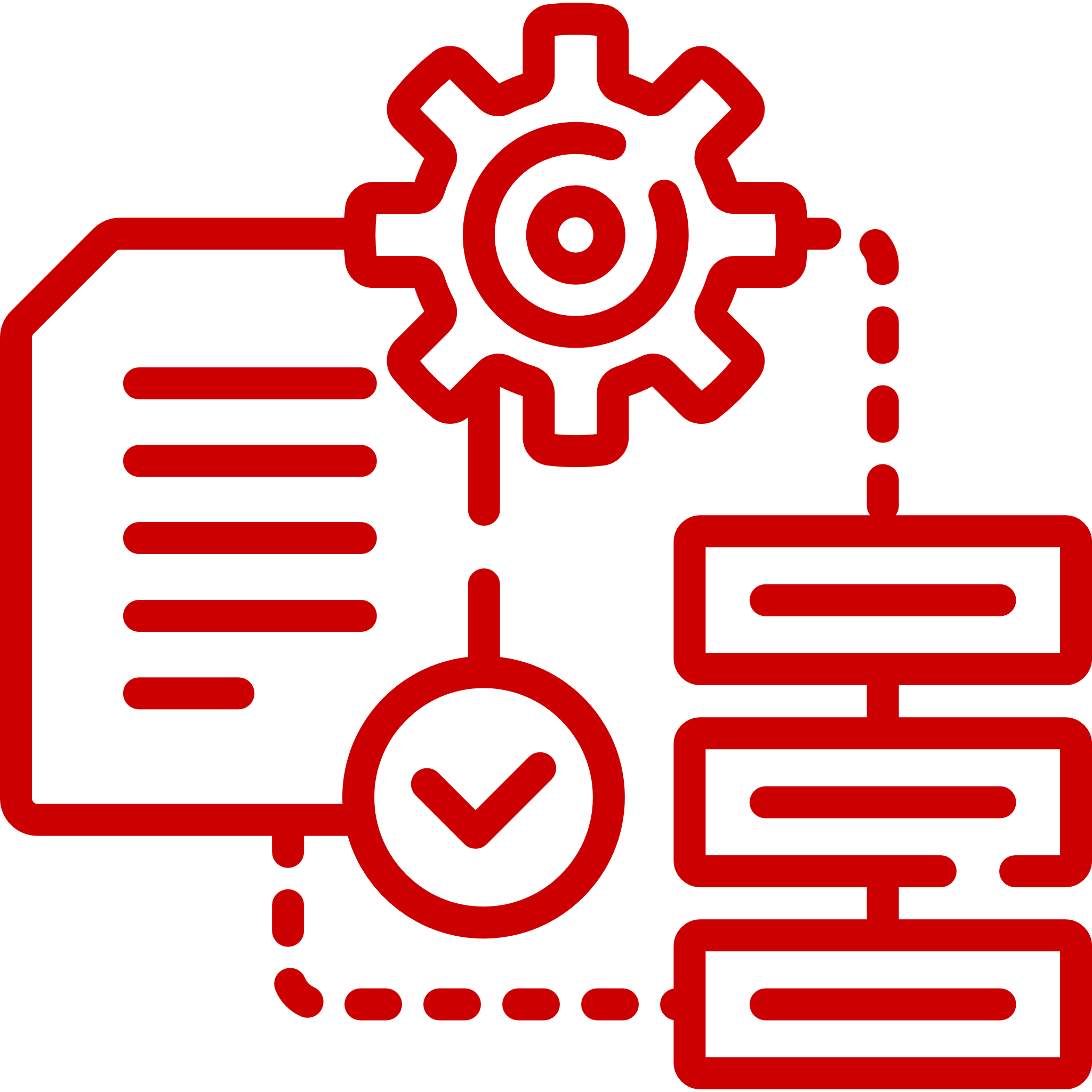 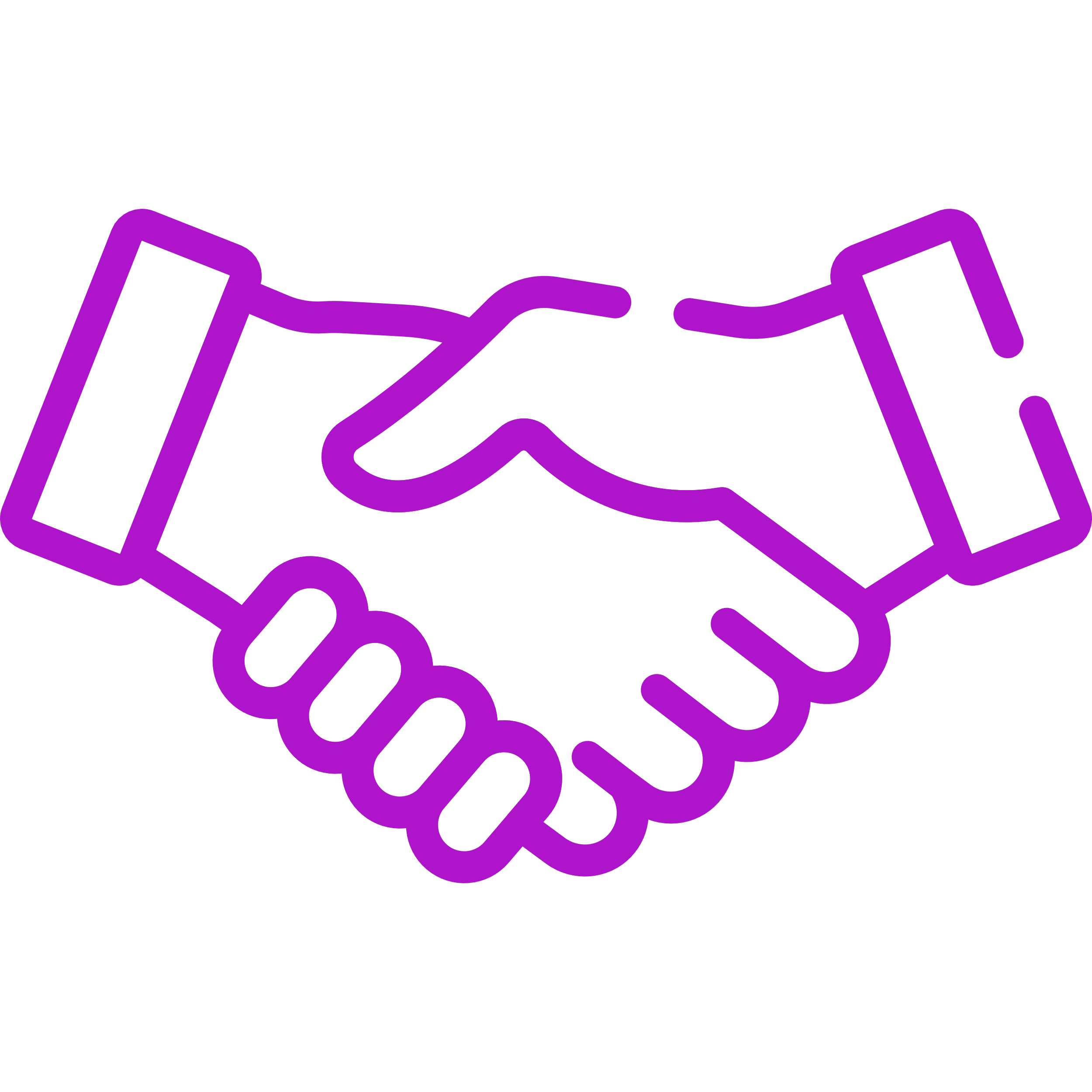 Hitachi Vantara
CISCO
Distributor
Hitachi/Cisco
Partners
End Customer
Manage customer relationships
Engage and coordinate with HV and Cisco 
Augment offering with own services
Subscribe to EverFlex  contracted to partner
Support direct from Hitachi or via partner helpdesk
Partner relationships
Consolidated billing and credit lines
Contract process
Partner support
Cloud-like consumption solutioning
Deploy & Delivery
Direct Sales Engagement
Hardware & Software Fulfillment
Partner Support
Direct Sales Engagement
Pre-Sales Engagement
Partner Value GoTo Market Paths
GPL – Hitachi & Cisco
EverFlex – Hitachi & Cisco
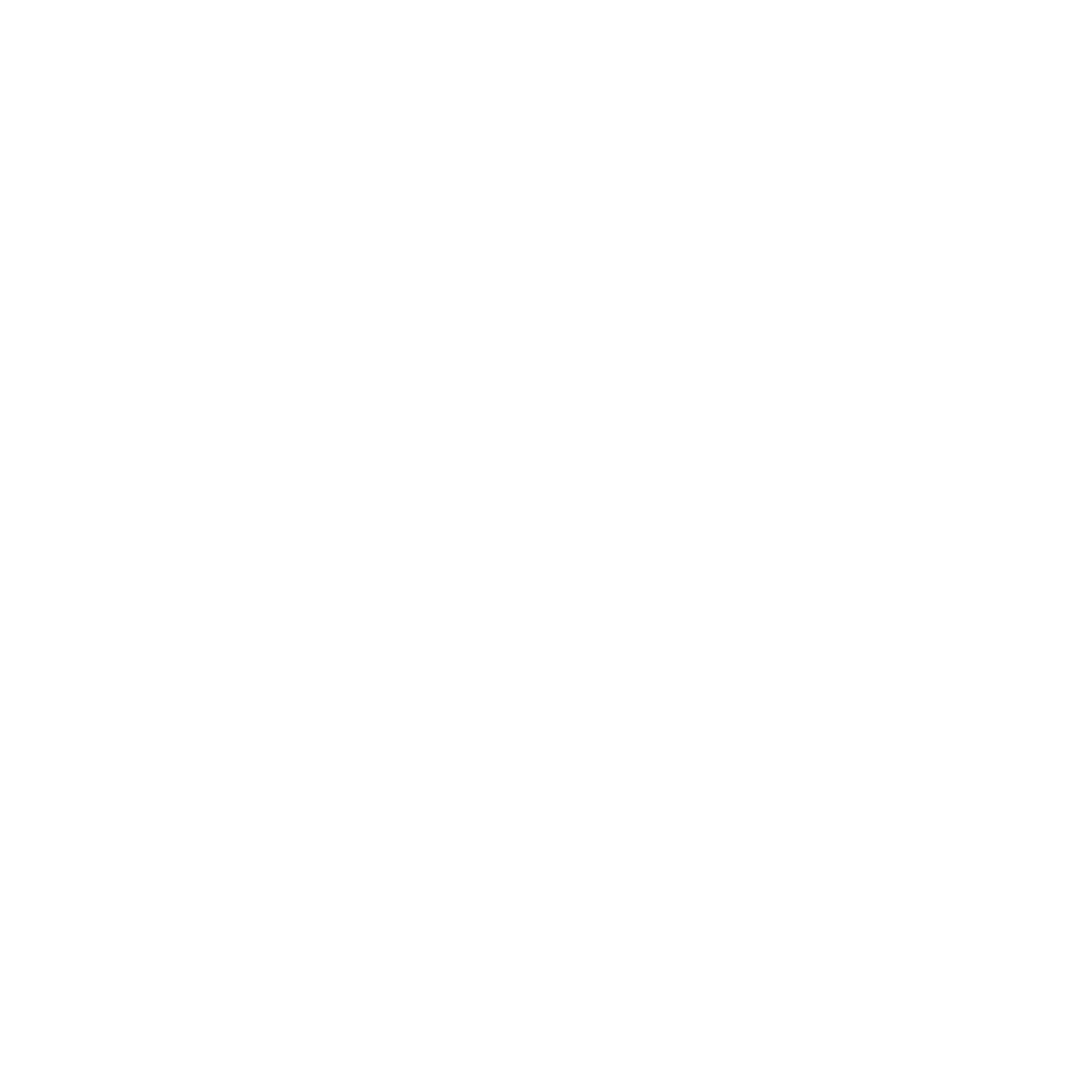 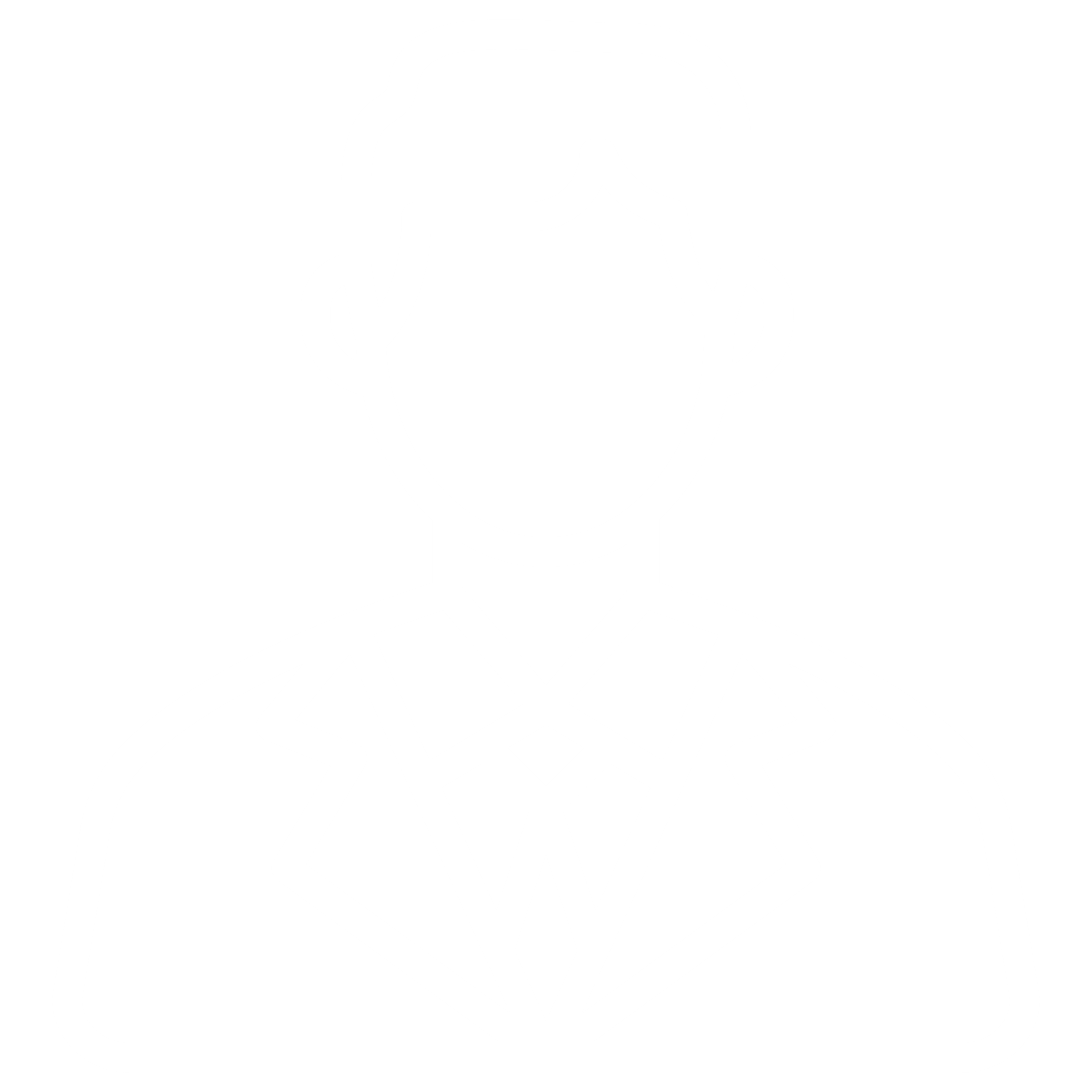 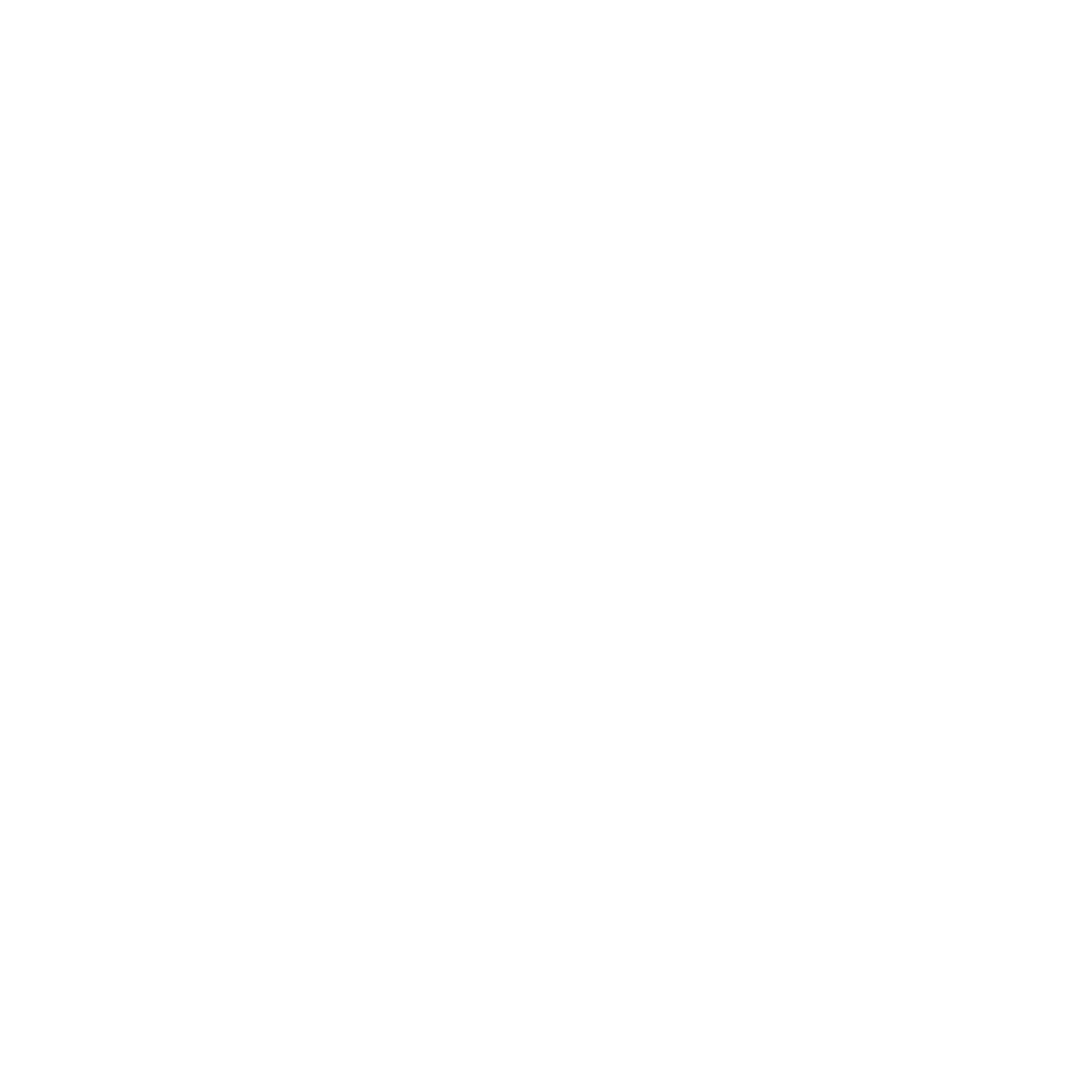 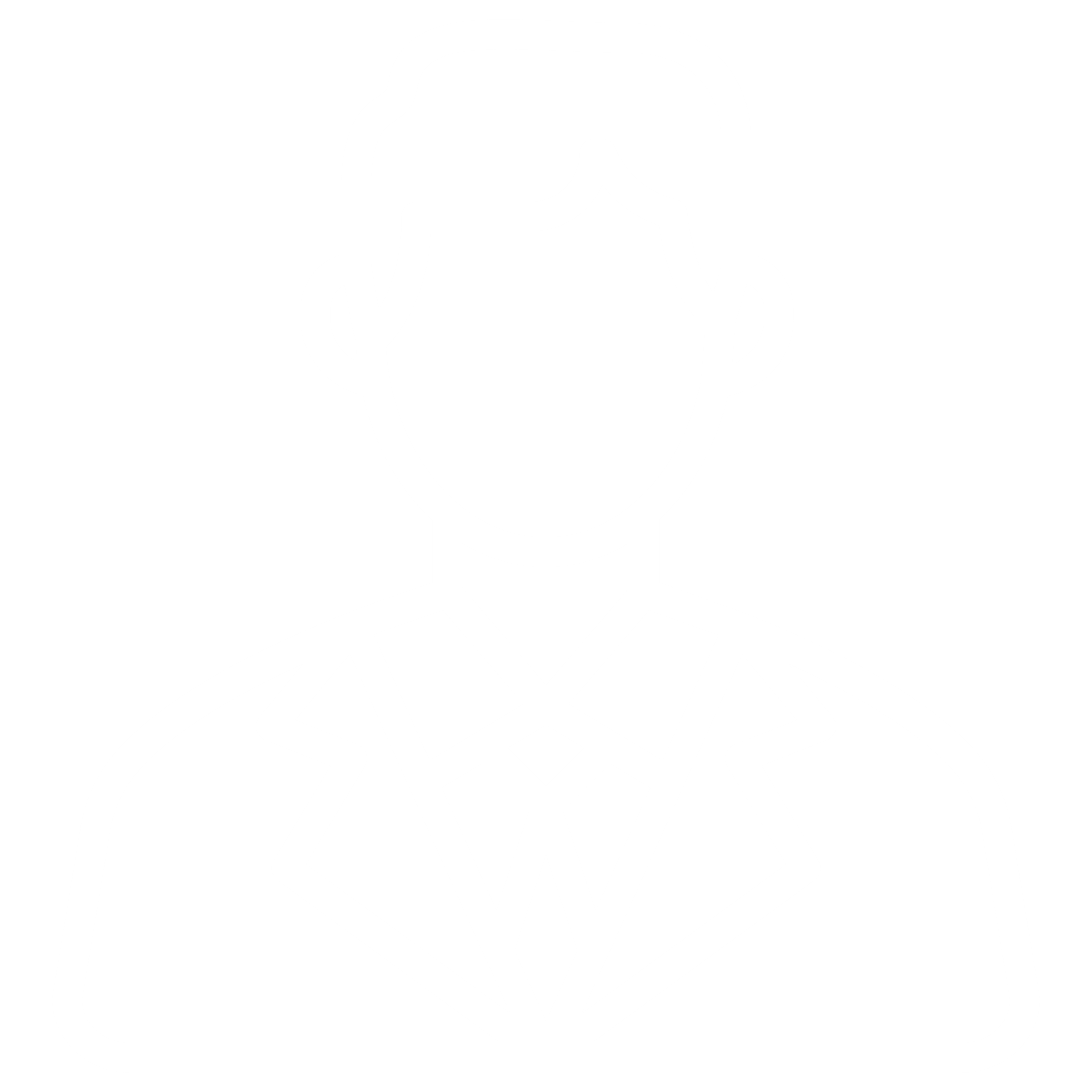 HC²(Hitachi EverFlex with Cisco Powered Hybrid Cloud)Key Information
Prospecting and Hot Customer Topics
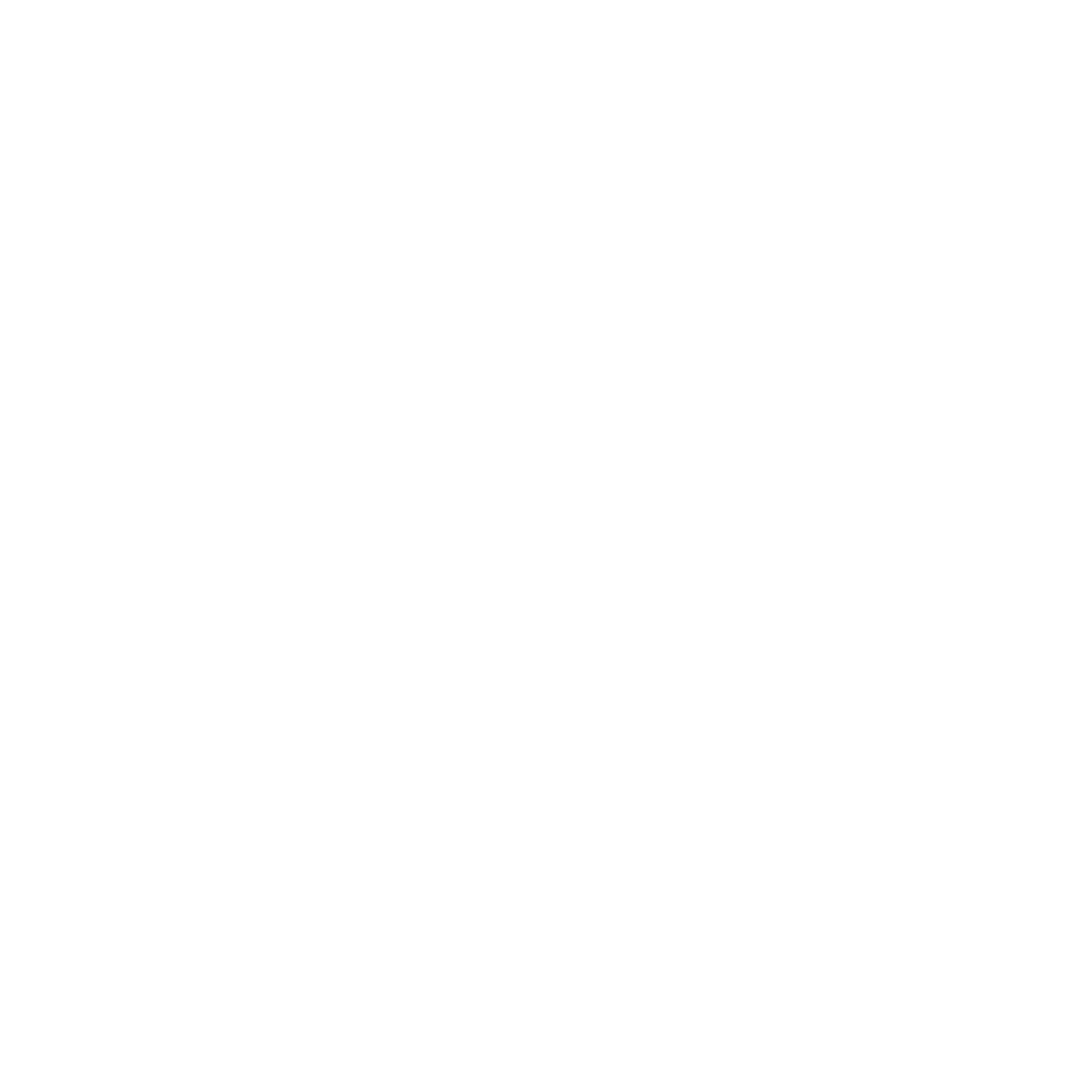 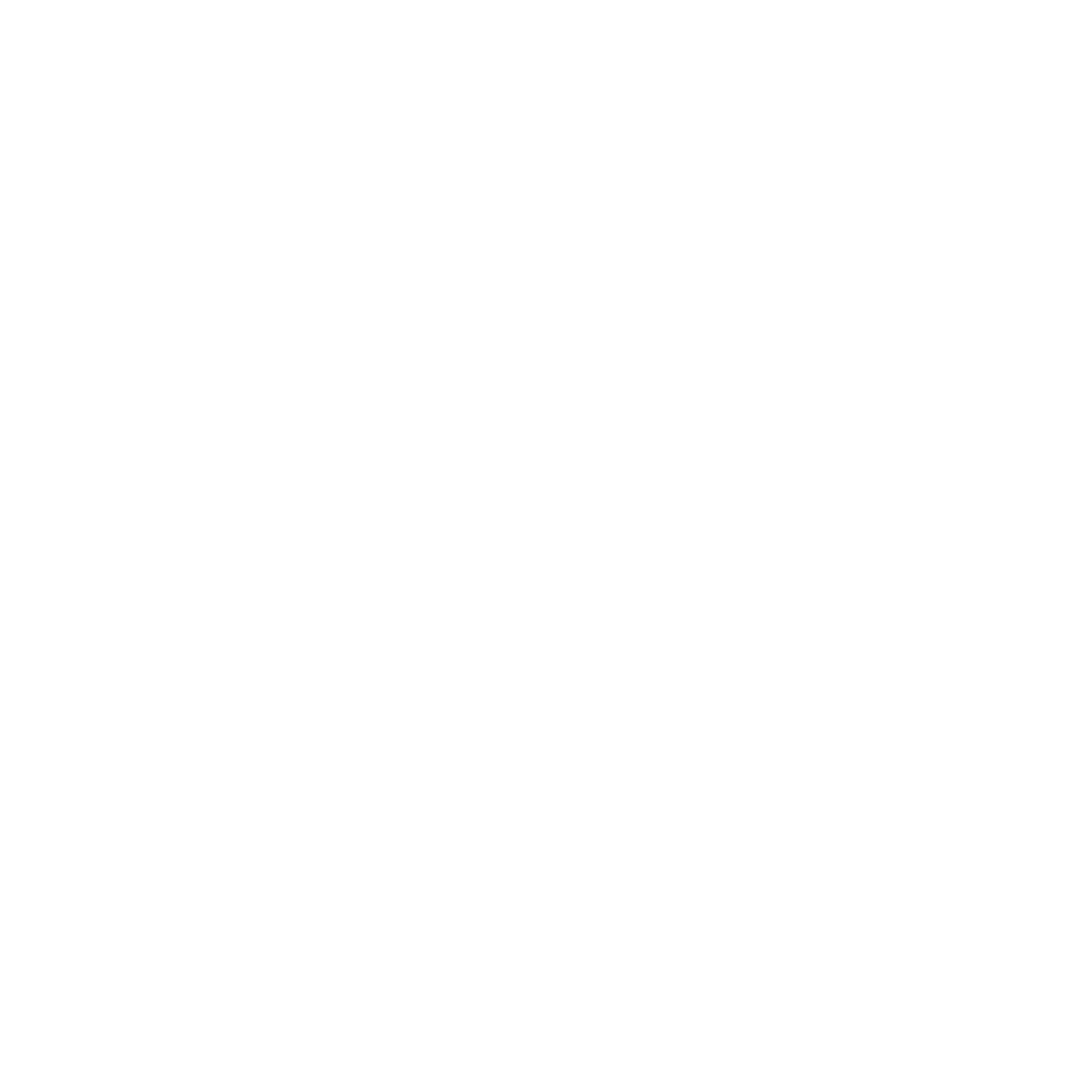 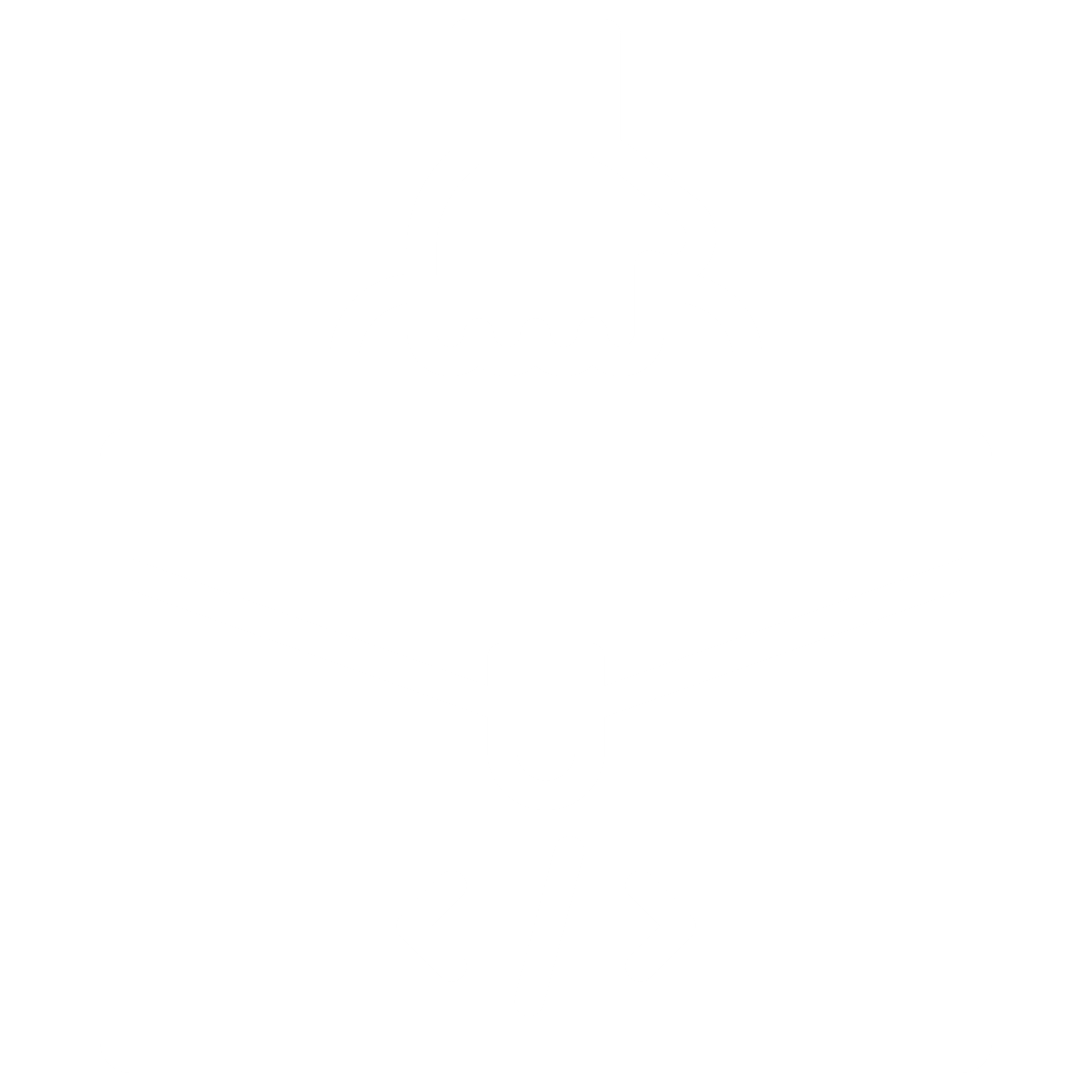 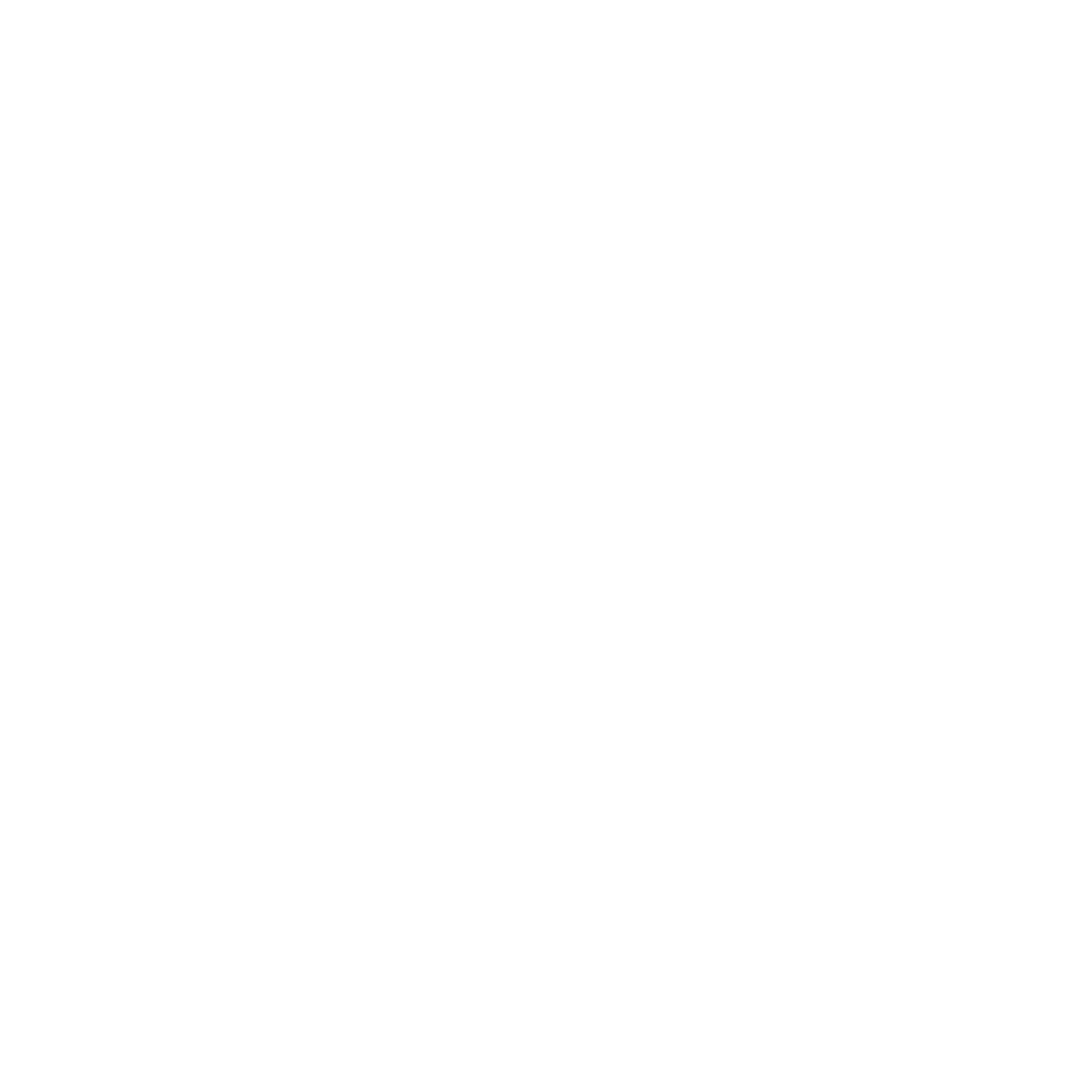 SW licensing costs have increased
Desire to reduce time to value with automation and self-service
Total Cost of Ownership is too high
Desire to adopt flexible consumption model (cloud-like)
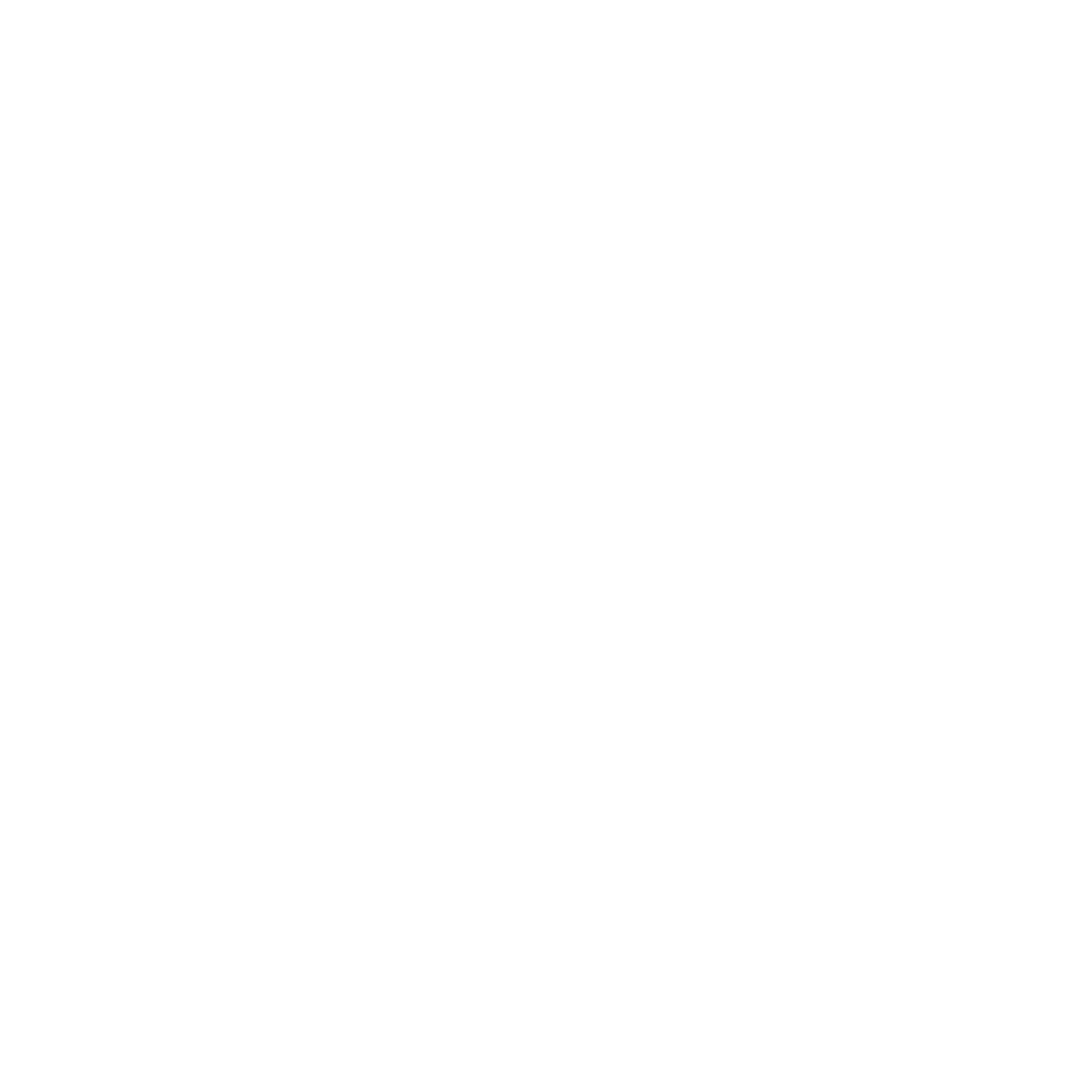 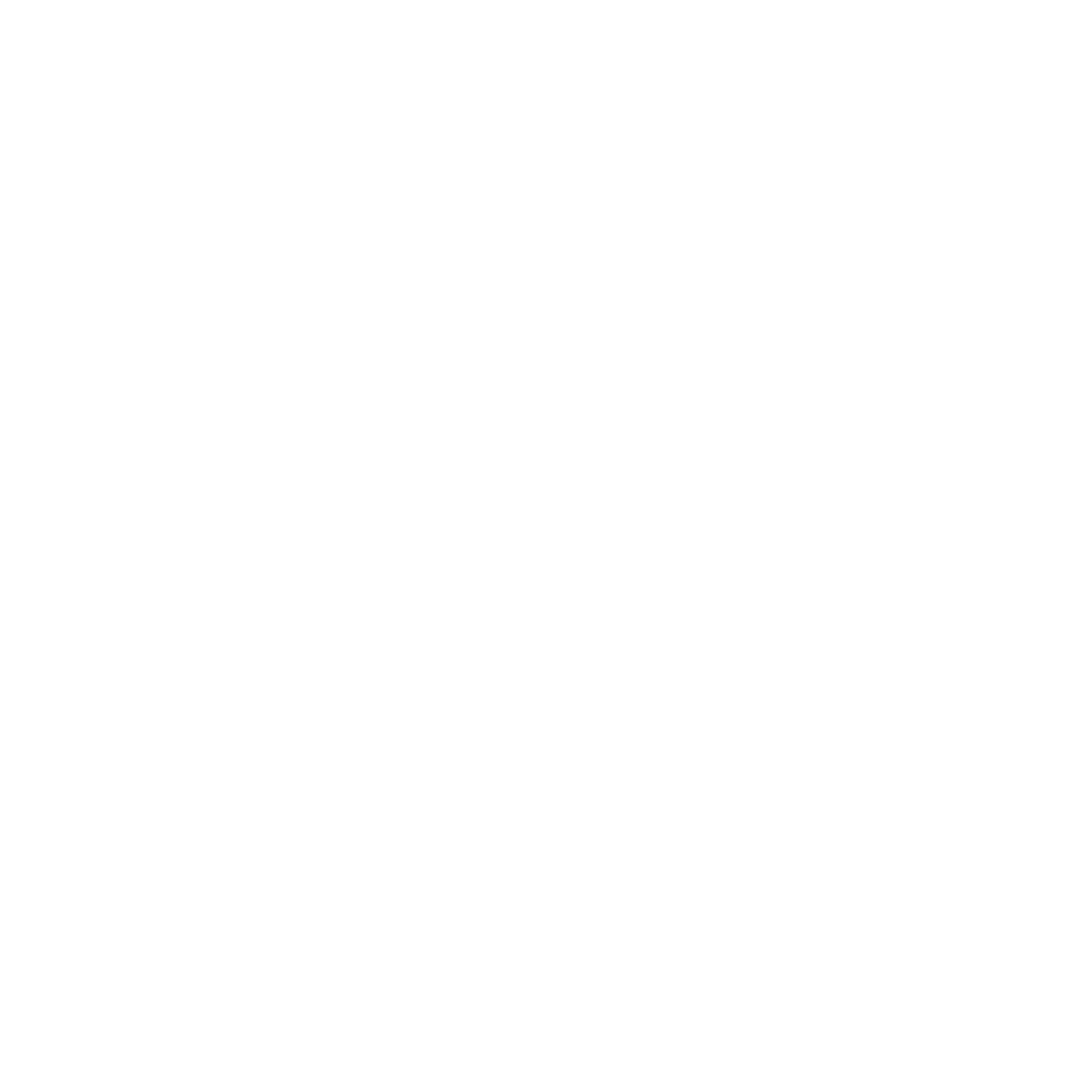 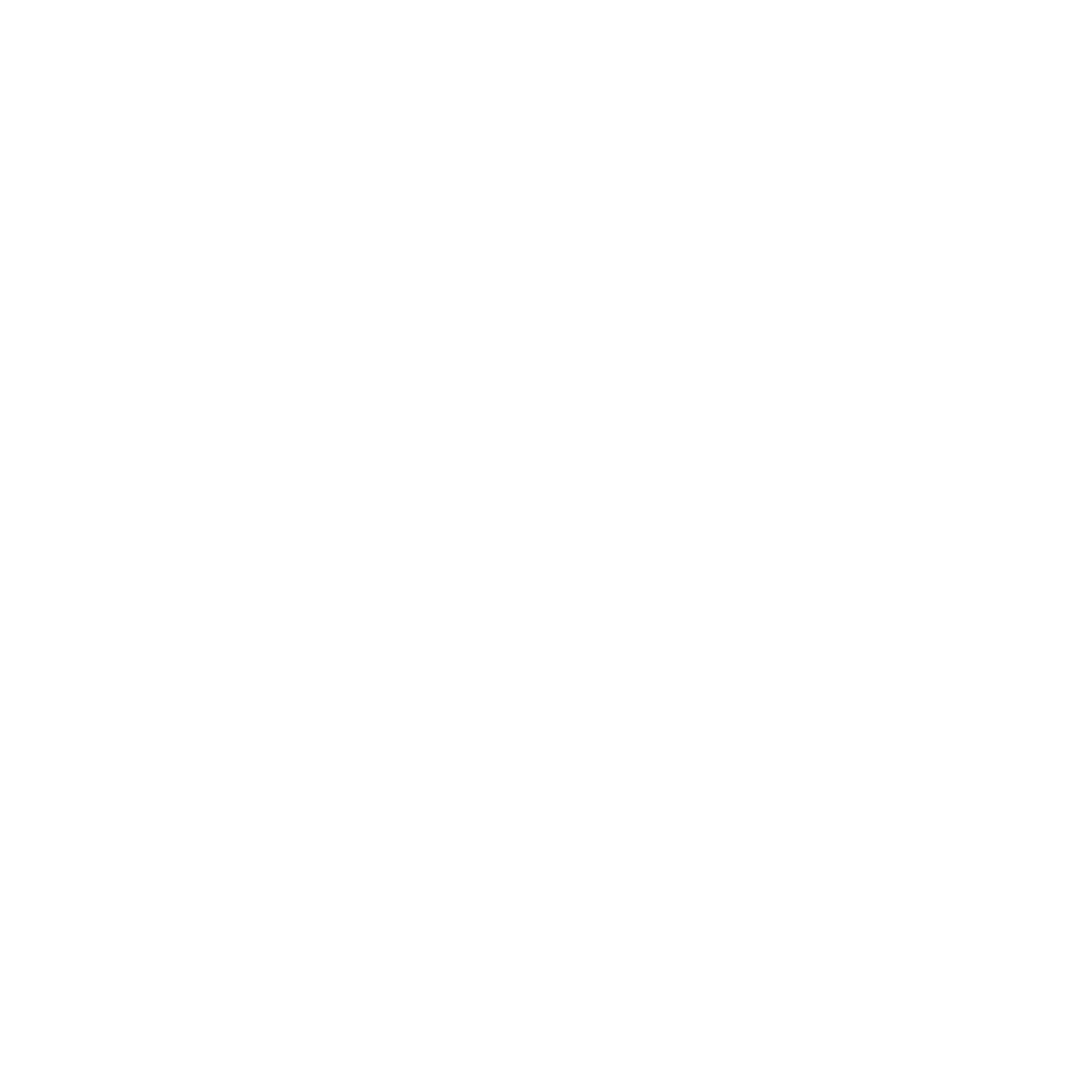 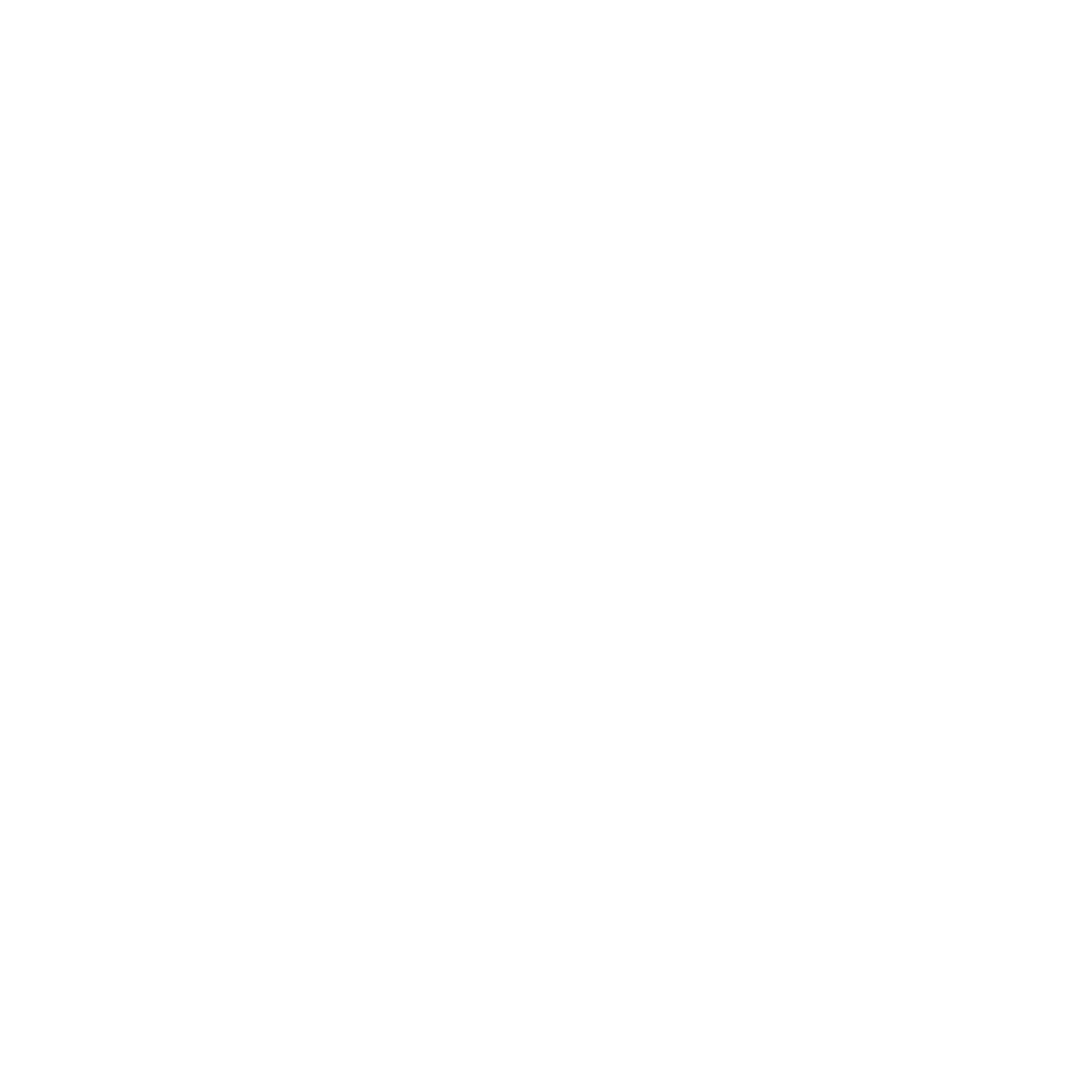 GreenLake, Apex, KeyStone consumers
Too Many tools, Observability challenges
Align workload to proper infrastructure to ensure reliability and cost control
What can containers do for me?
Hitachi EverFlex Competitive Advantages
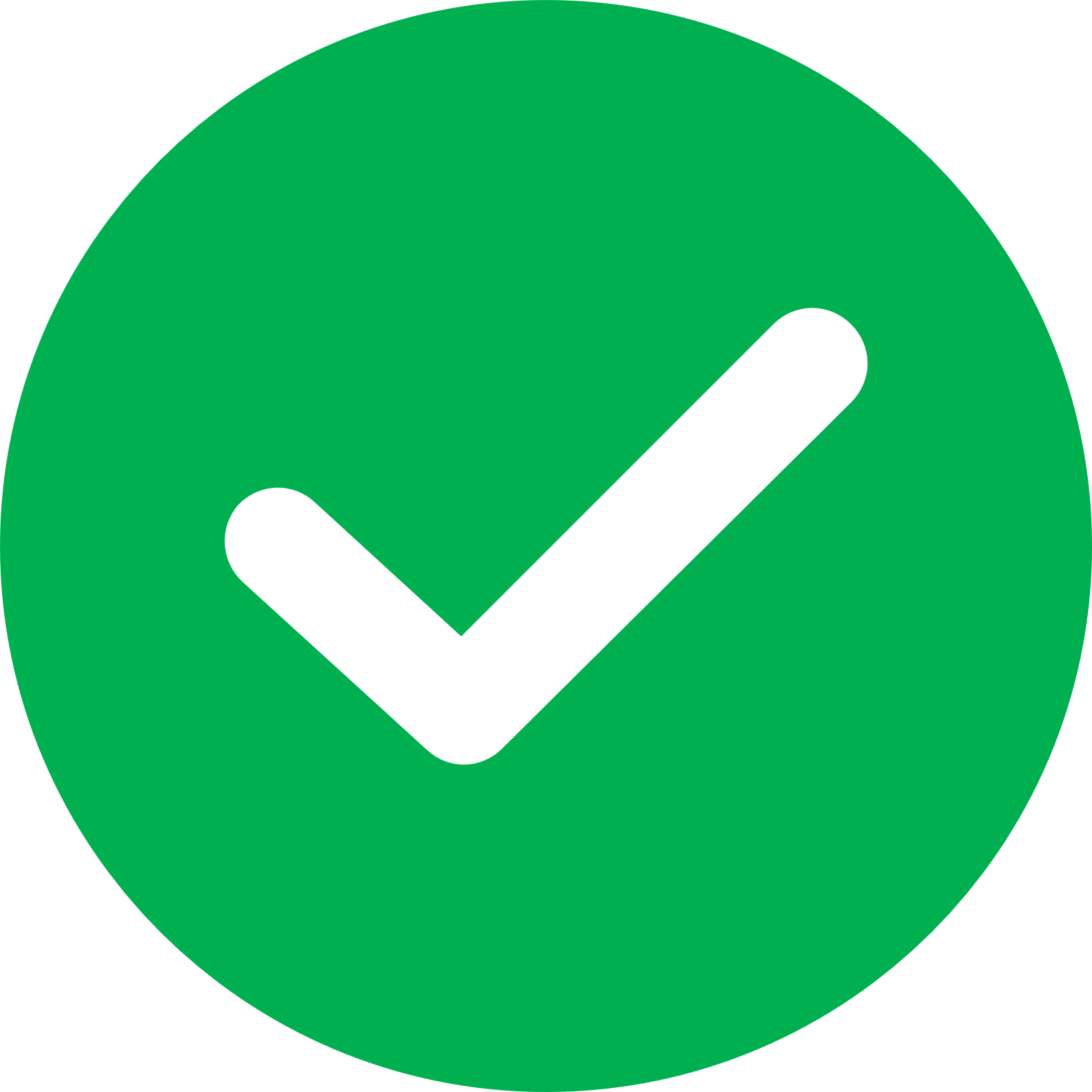 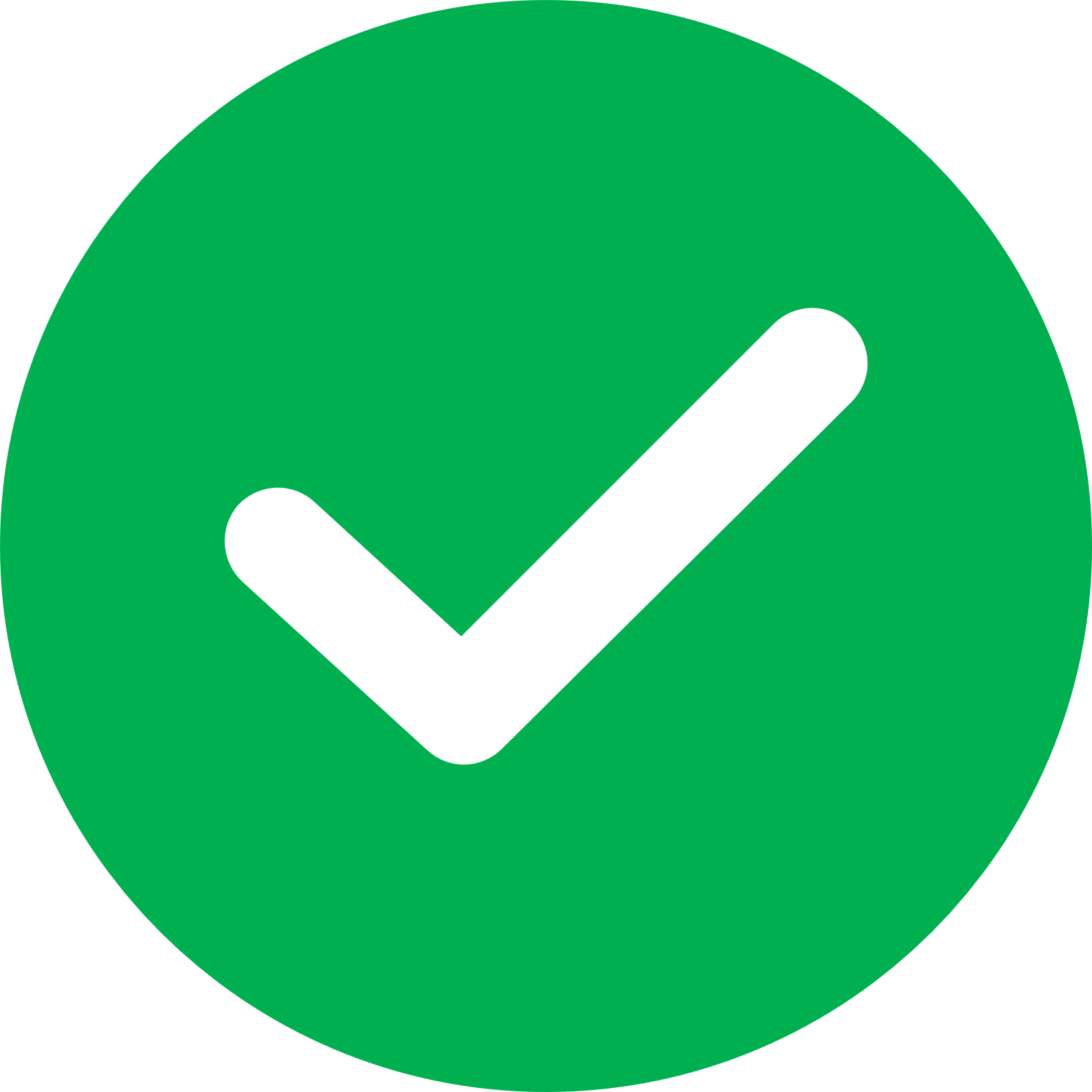 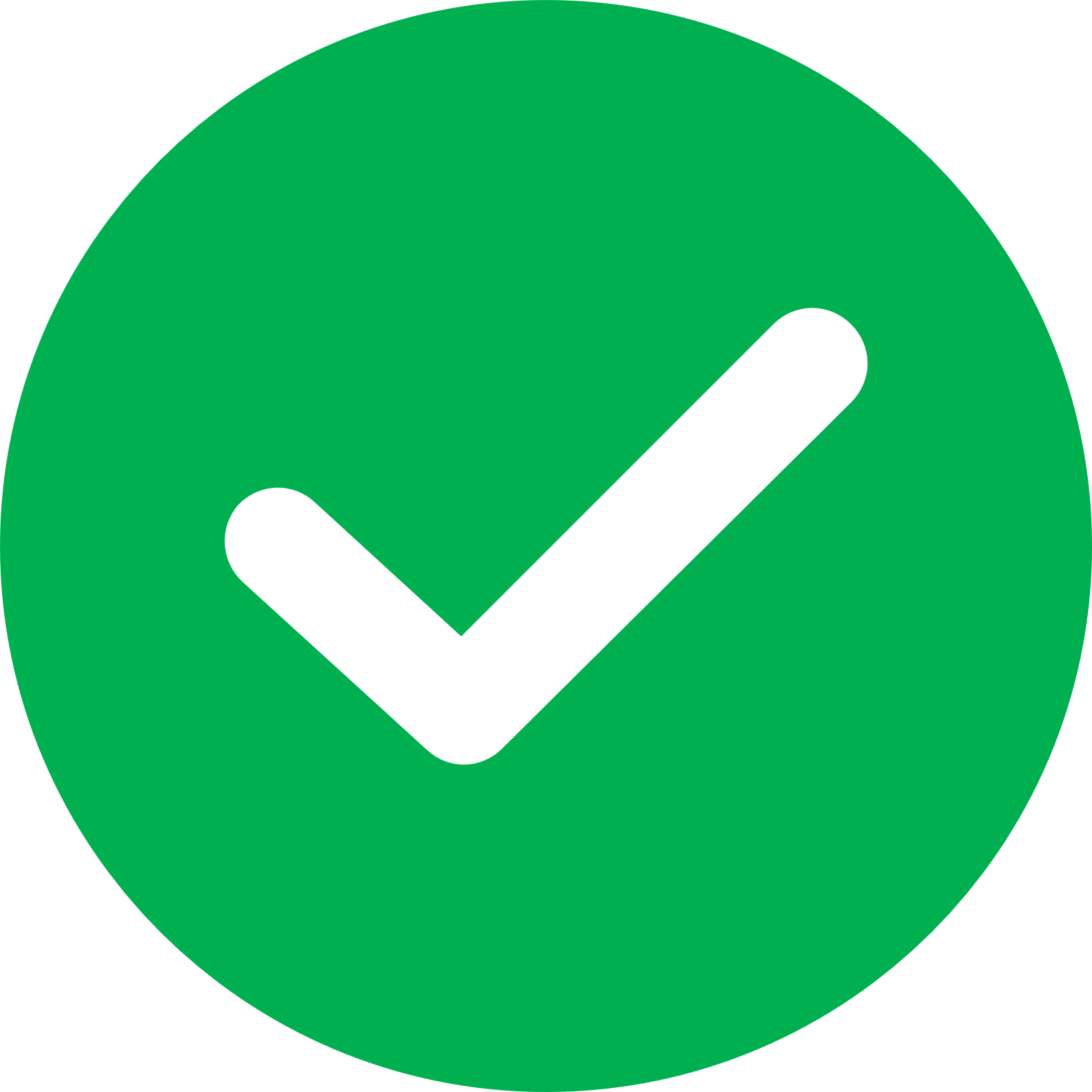 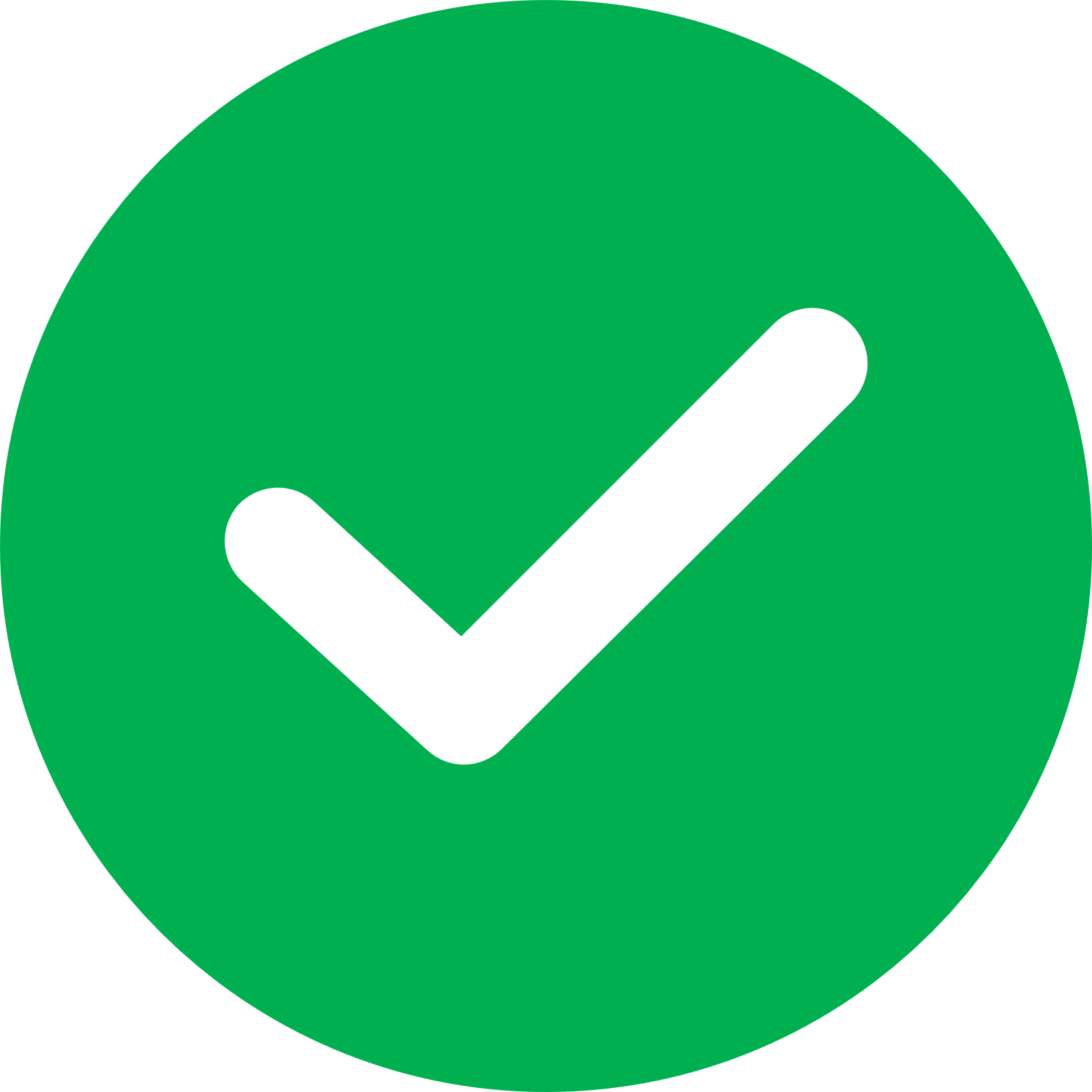 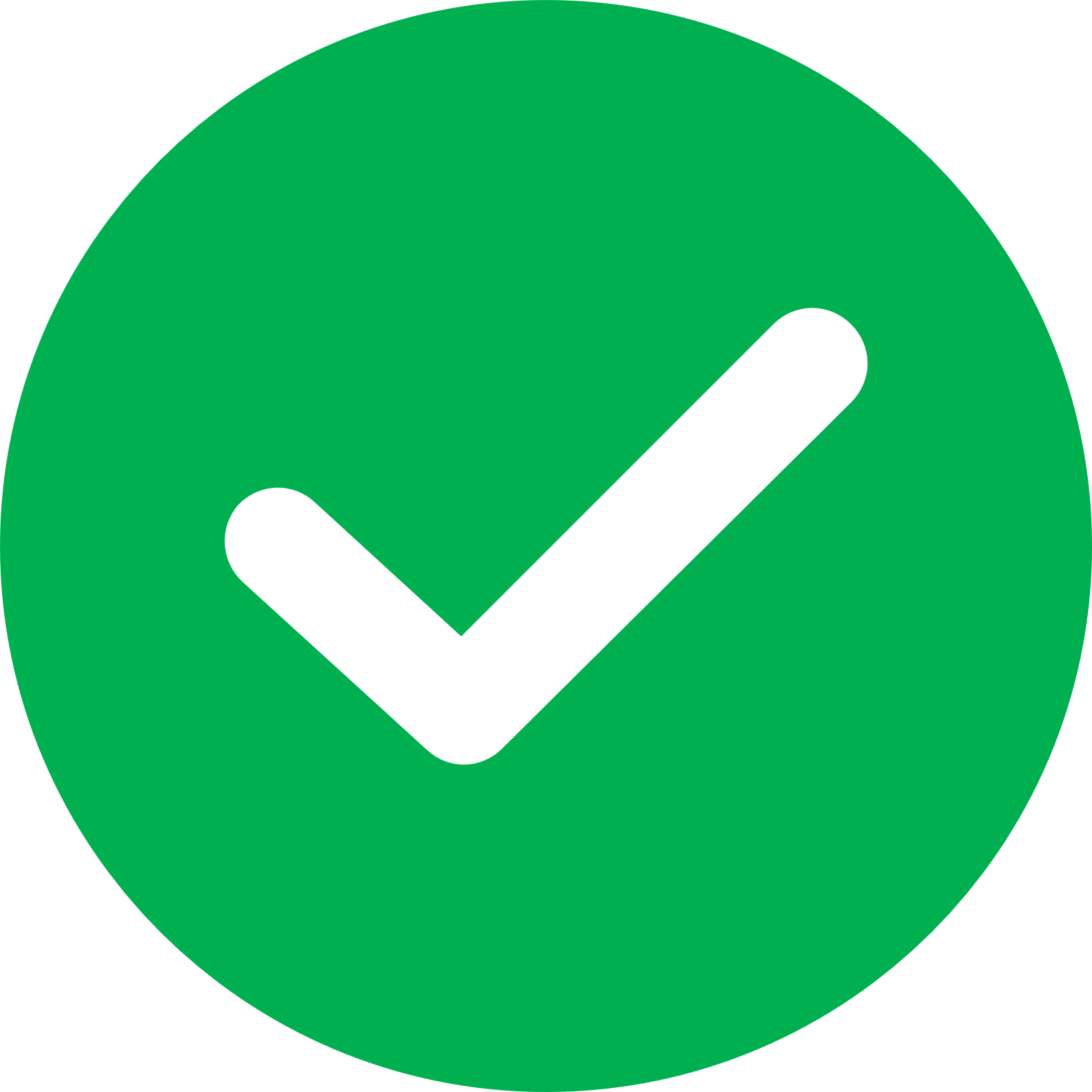 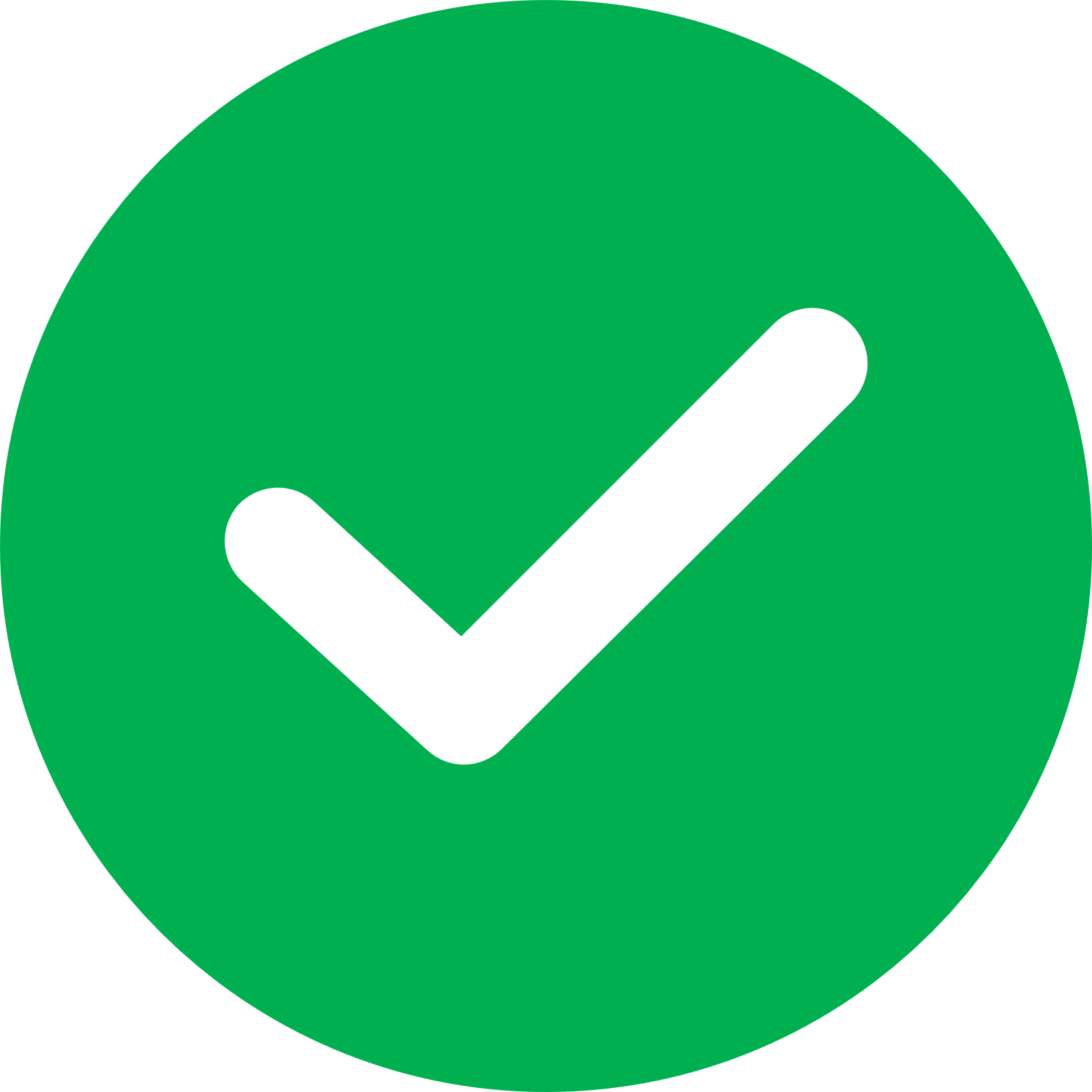 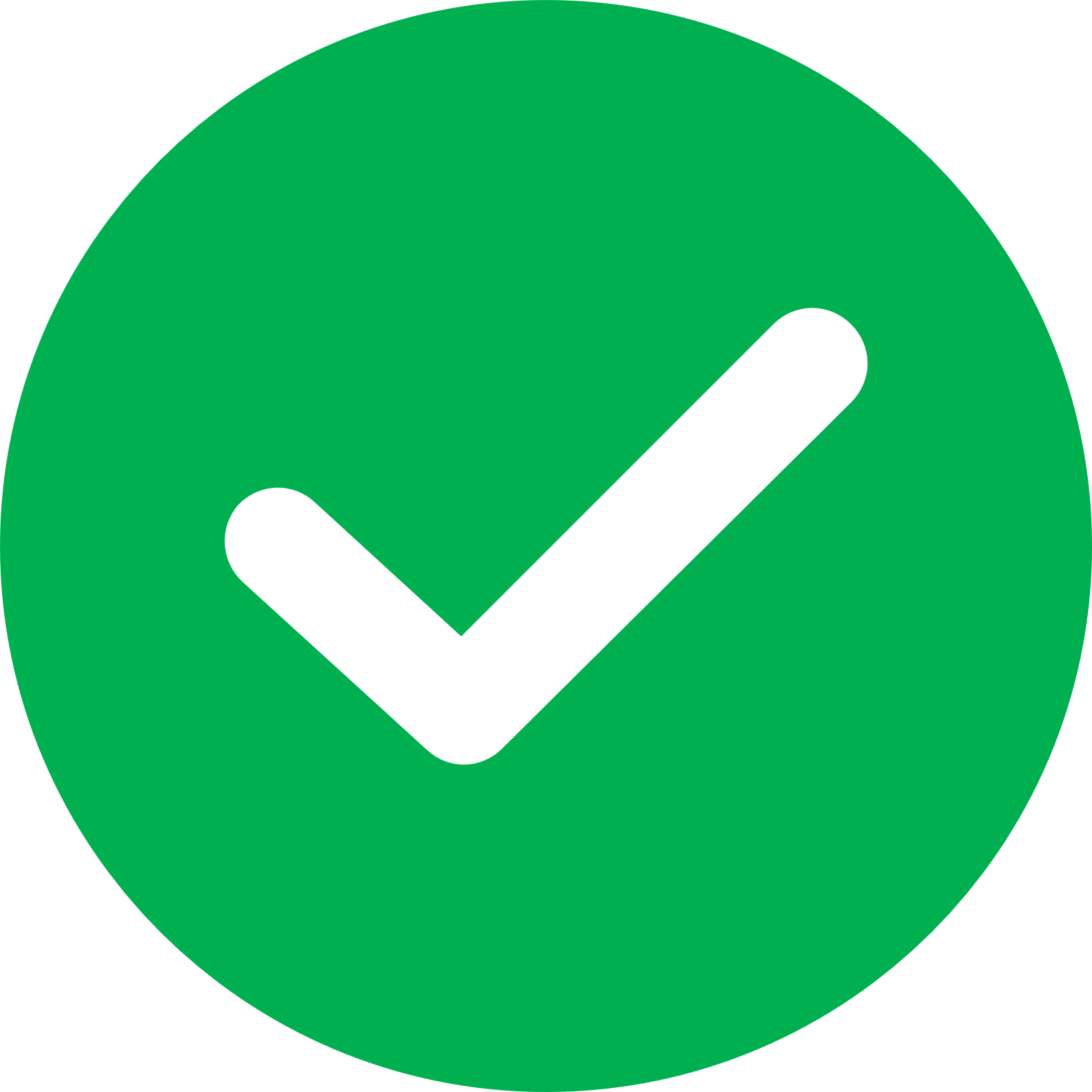 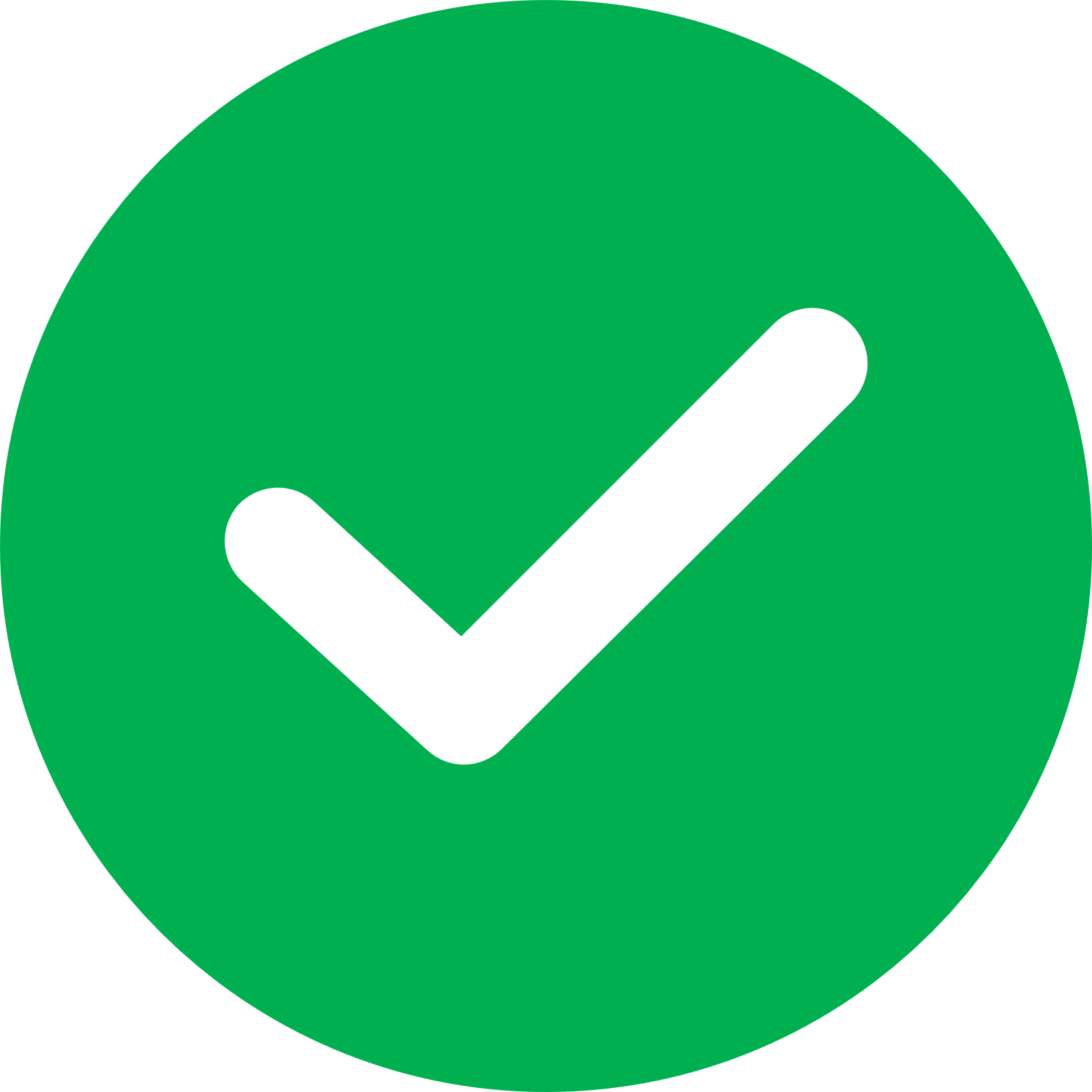 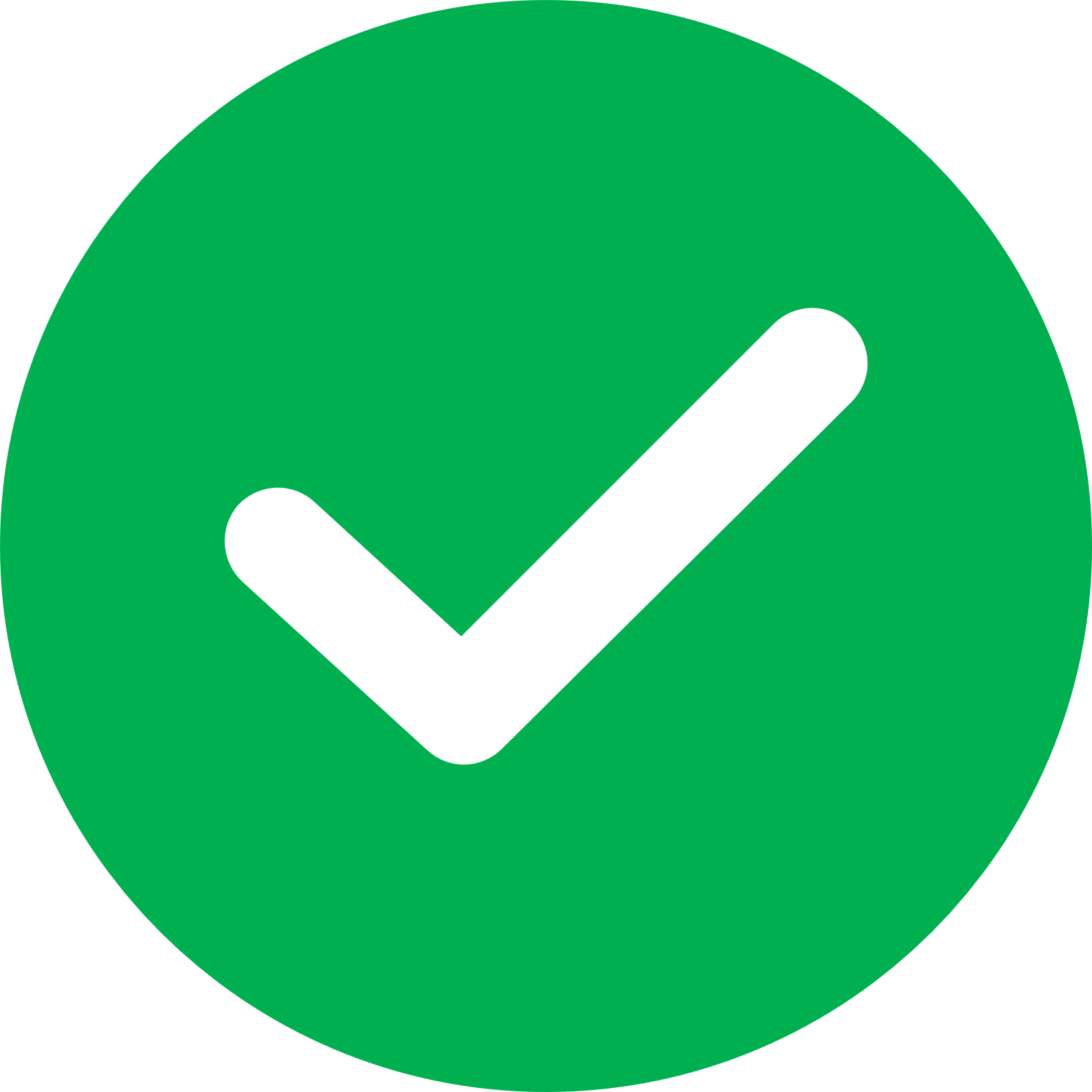 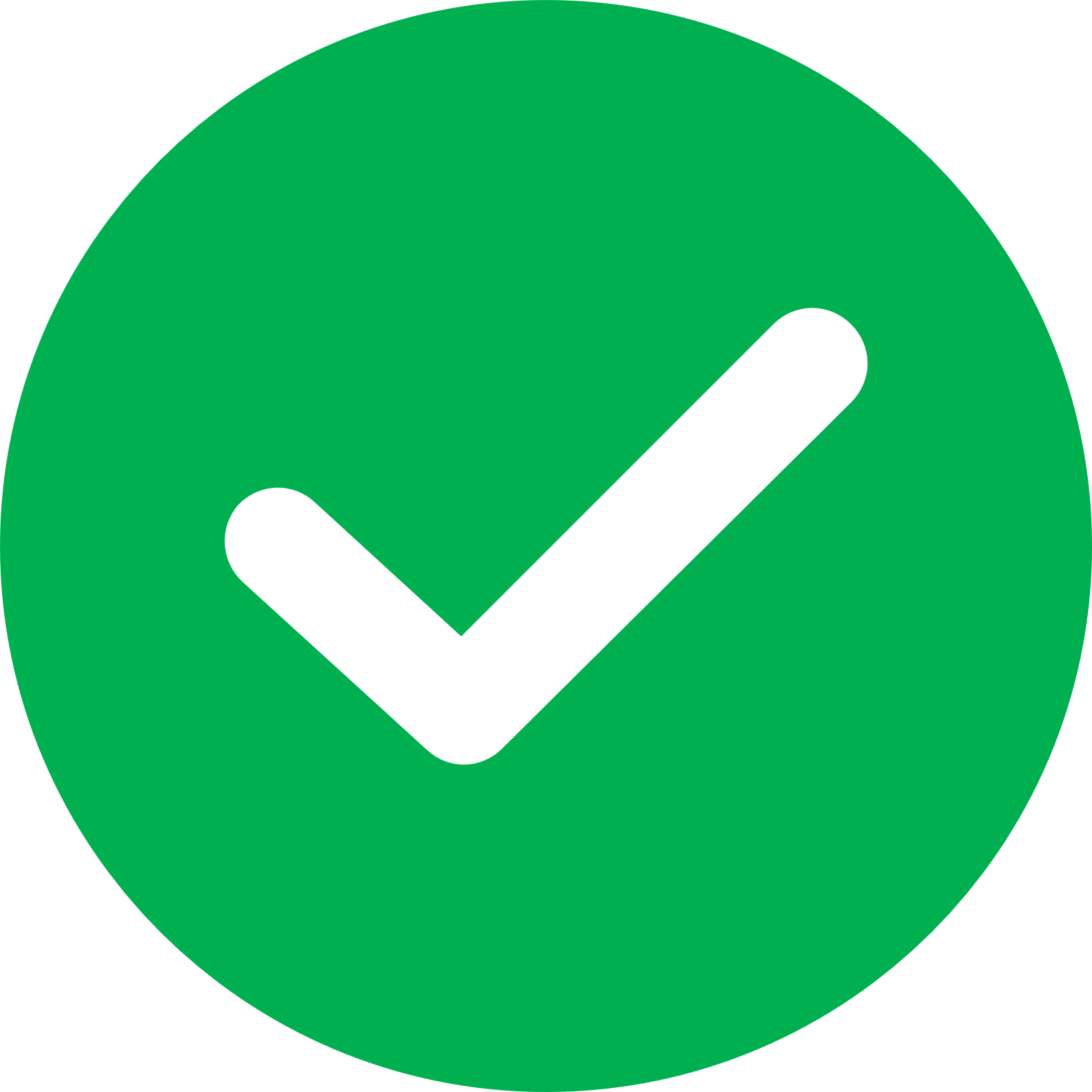 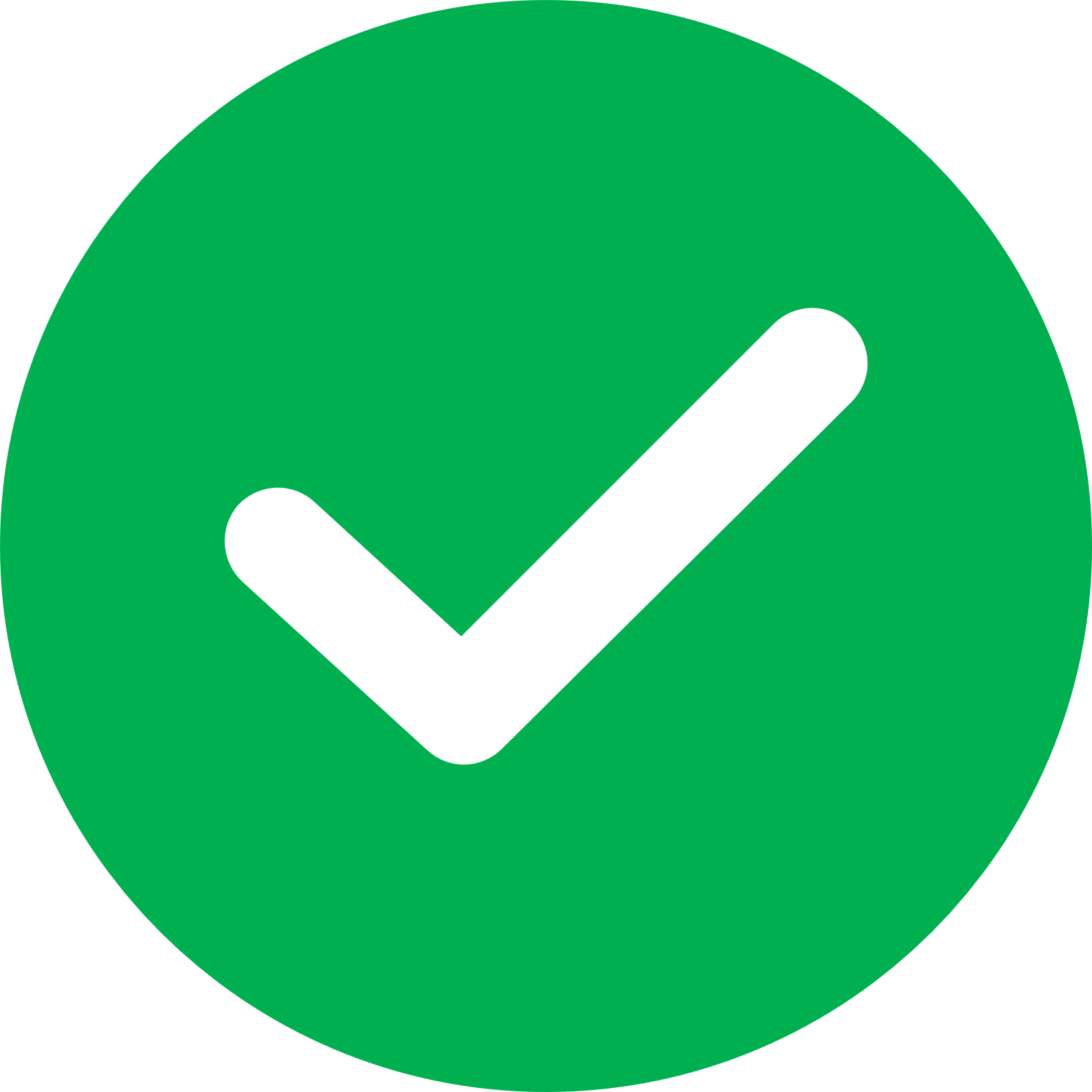 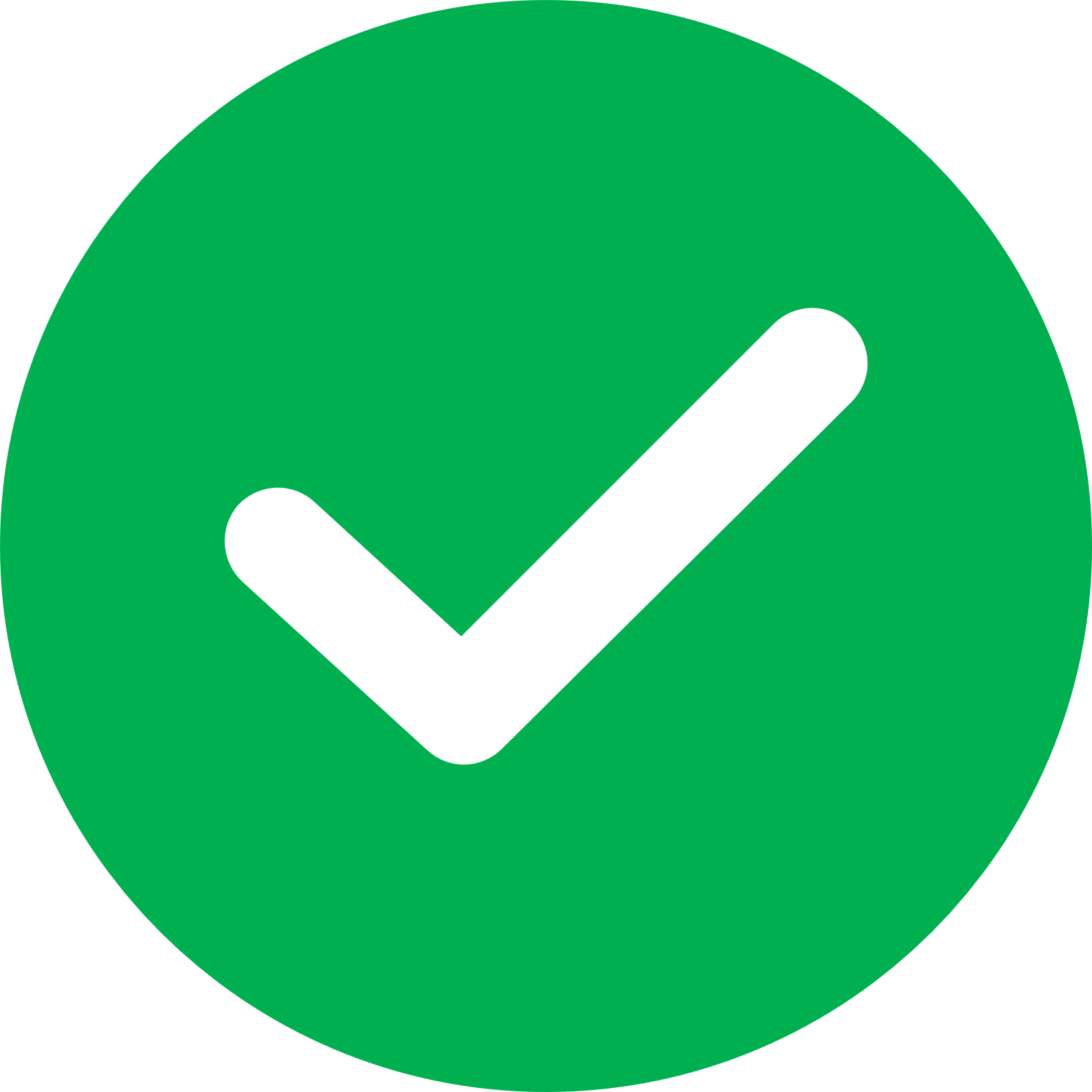 Solution Recap
OPTIMIZED SOLUTION
Hybrid platform for virtualized and
container applications
SELF SERVICE
Integrated automation, blueprinting and web portal for end users
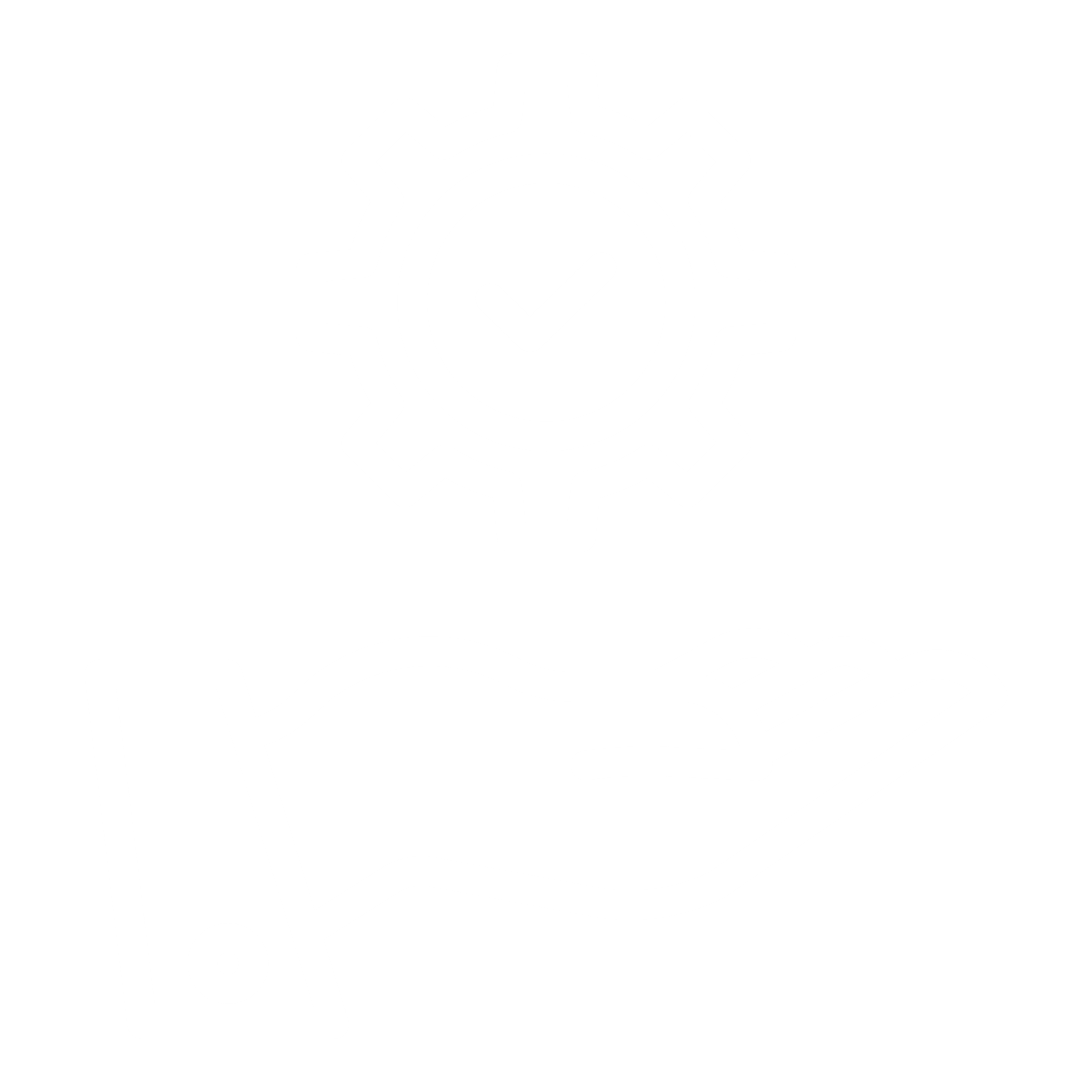 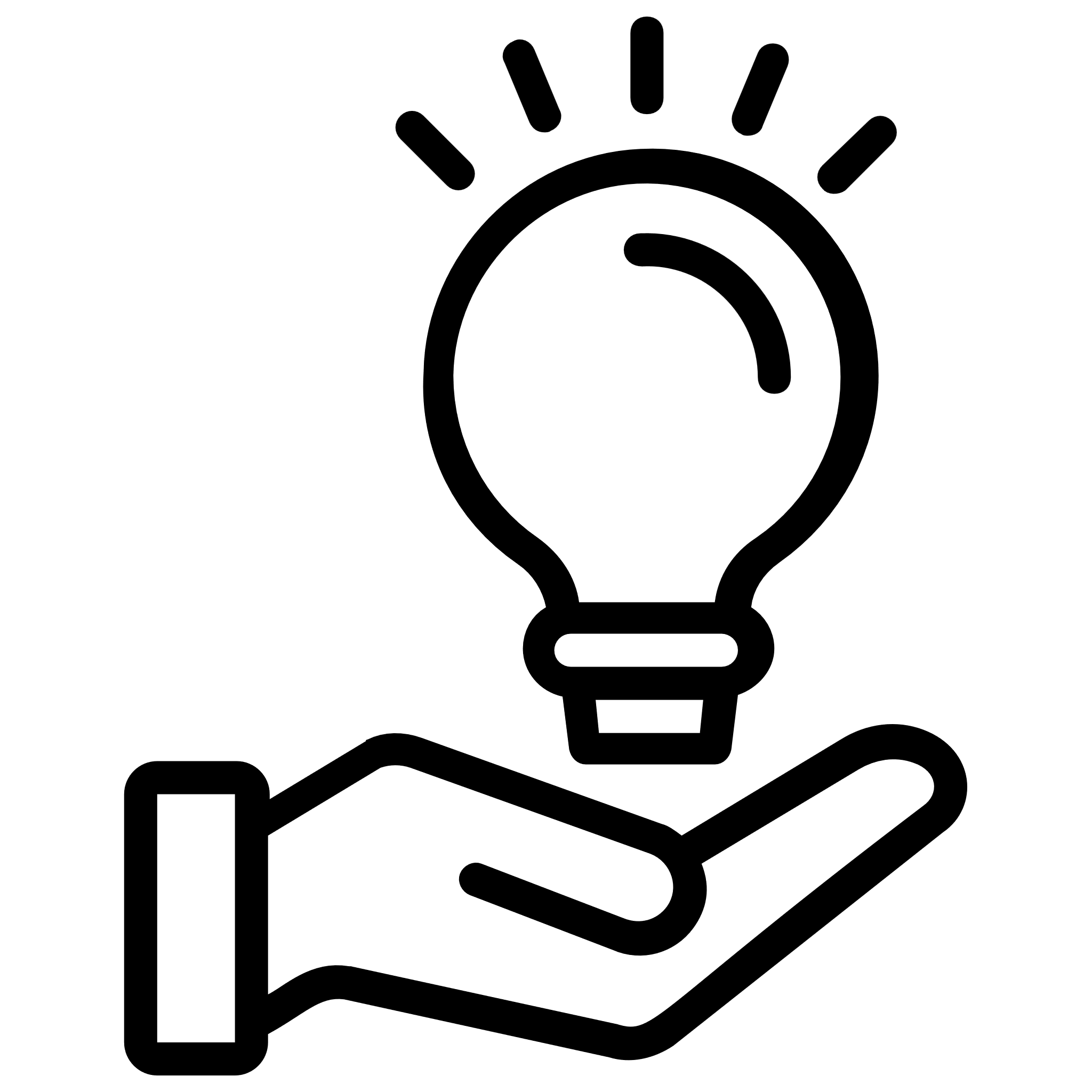 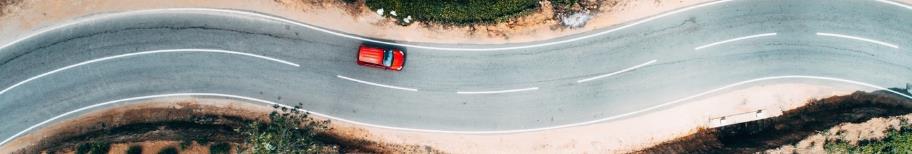 CONTROLLED RISK
Address shadow IT with enterprise- backed SLAs
PAY AS YOU GO Small entry point,  no upfront cost and transparent pricing
PREDICTABLE PRICING
No hidden costs
And standard consumption units
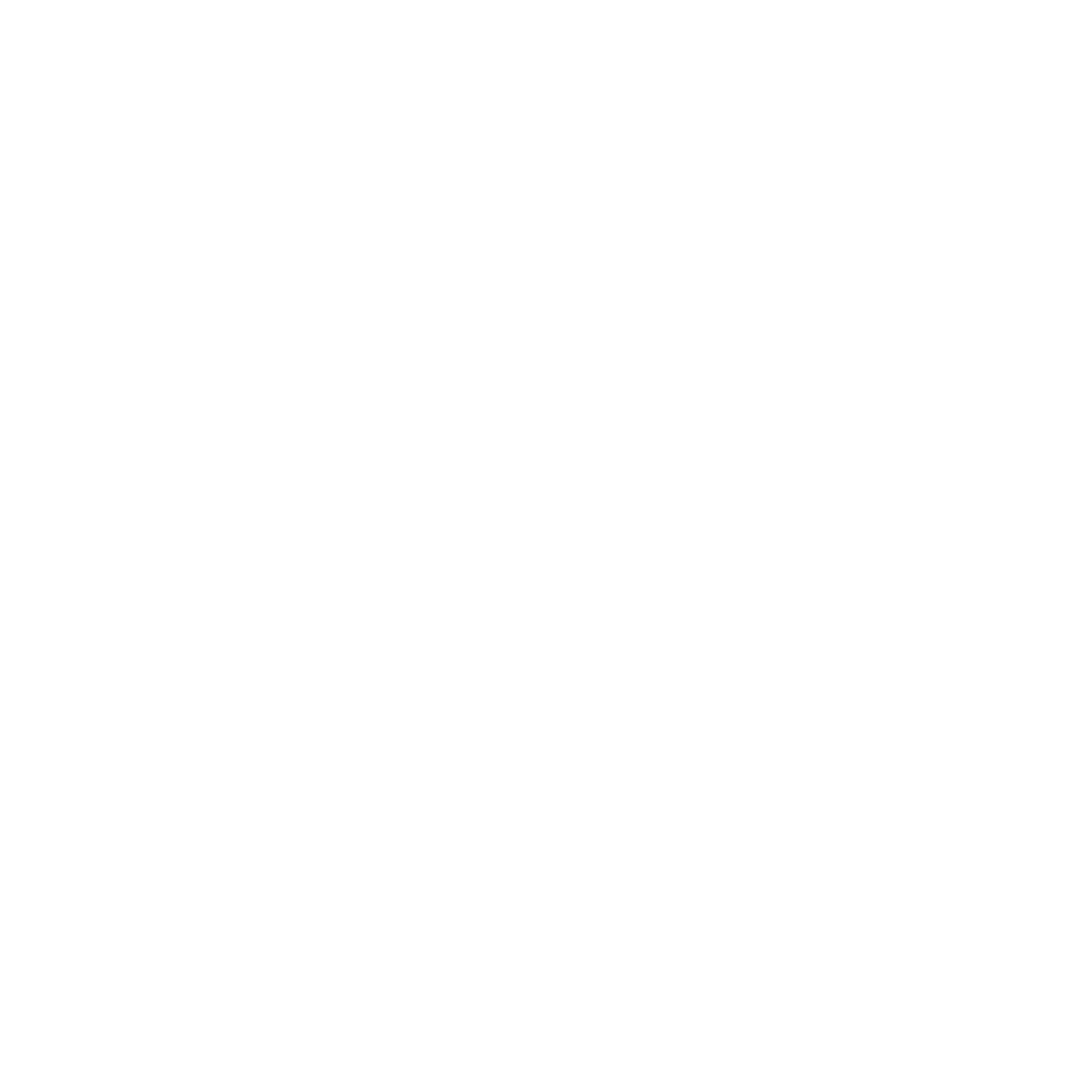 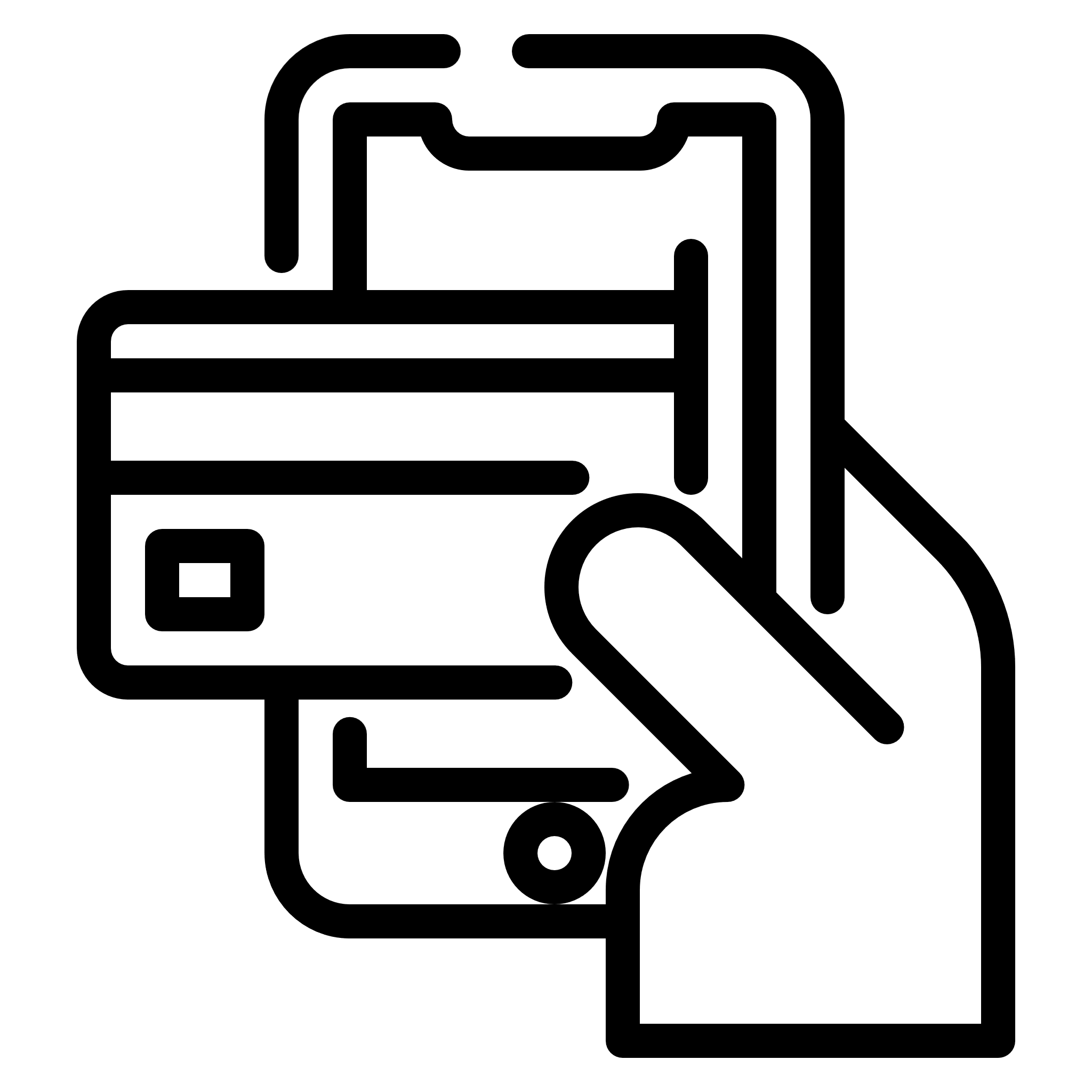 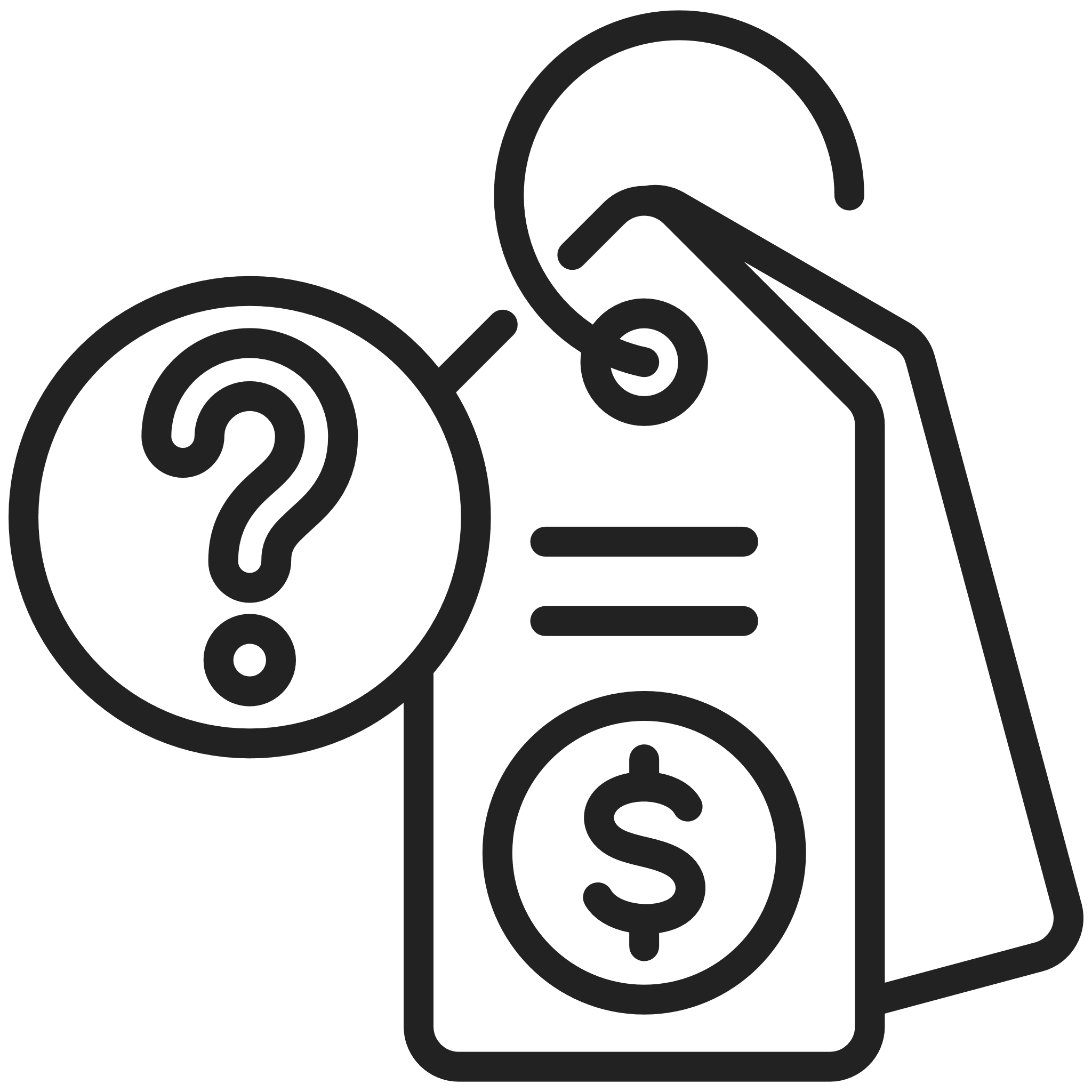 Thank You
New Hitachi EverFlex | Infrastructure as a Service Portfolio
EverFlex is a portfolio of as-a-service and consumption-based offers for workload transformation and hybrid cloud operations
EverFlex Infrastructure Solutions
Professional Services 
Vertical Blueprints
Orchestration Workflows
Automations Workflows
Project Resources and Mgt
EverFlex Control
VMware to K8s
Advanced Observability
SAP
Oracle
AI/ML Workloads
Hybrid Cloud
Private Cloud
RAG/Training
Self Service Portal
Heterogeneous Observability & Orchestration
Intelligent Alert Management
Automation and Self-Healing
AIOps
Provisioning
Quote-to-Billing Lifecycle
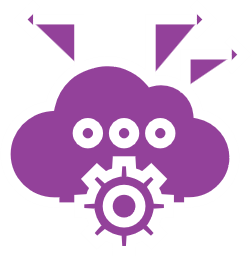 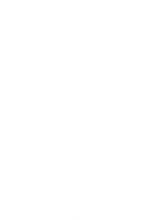 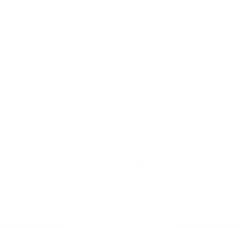 EverFlex Service Catalog
IaaS with Cisco
Storage (STaaS) Block
Storage (STaaS) File
Storage (STaaS) Object
FinOps
Data Protection (DPaaS)
SAN Networking (SNaaS)
Dev Sec Ops
Bare Metal (BMaaS)
Containers (CaaS)
Virtual Machine (VMaaS)
Converged Infrastructure (CIaaS)